El impacto de la pandemia Covid-19 en las rutinas educativas: Respuestas de las universidades nacionales
Encuesta a Rectores y Autoridades de las Universidades Públicas Nacionales
Ficha técnica
Fechas de recolección: 09 de Septiembre al 30 de Noviembre de 2020
Respuestas: 39* (66% de los rectores de universidades nacionales)
Carga de datos en plataforma SIU-Kolla



*Algunas entrevistas no fueron respondidas de forma completa
Universidades
Administración y gestión
¿Cuán satisfecho diría que está, en general, con las acciones desarrolladas por su universidad en respuesta a las condiciones impuestas por la pandemia Covid-19?
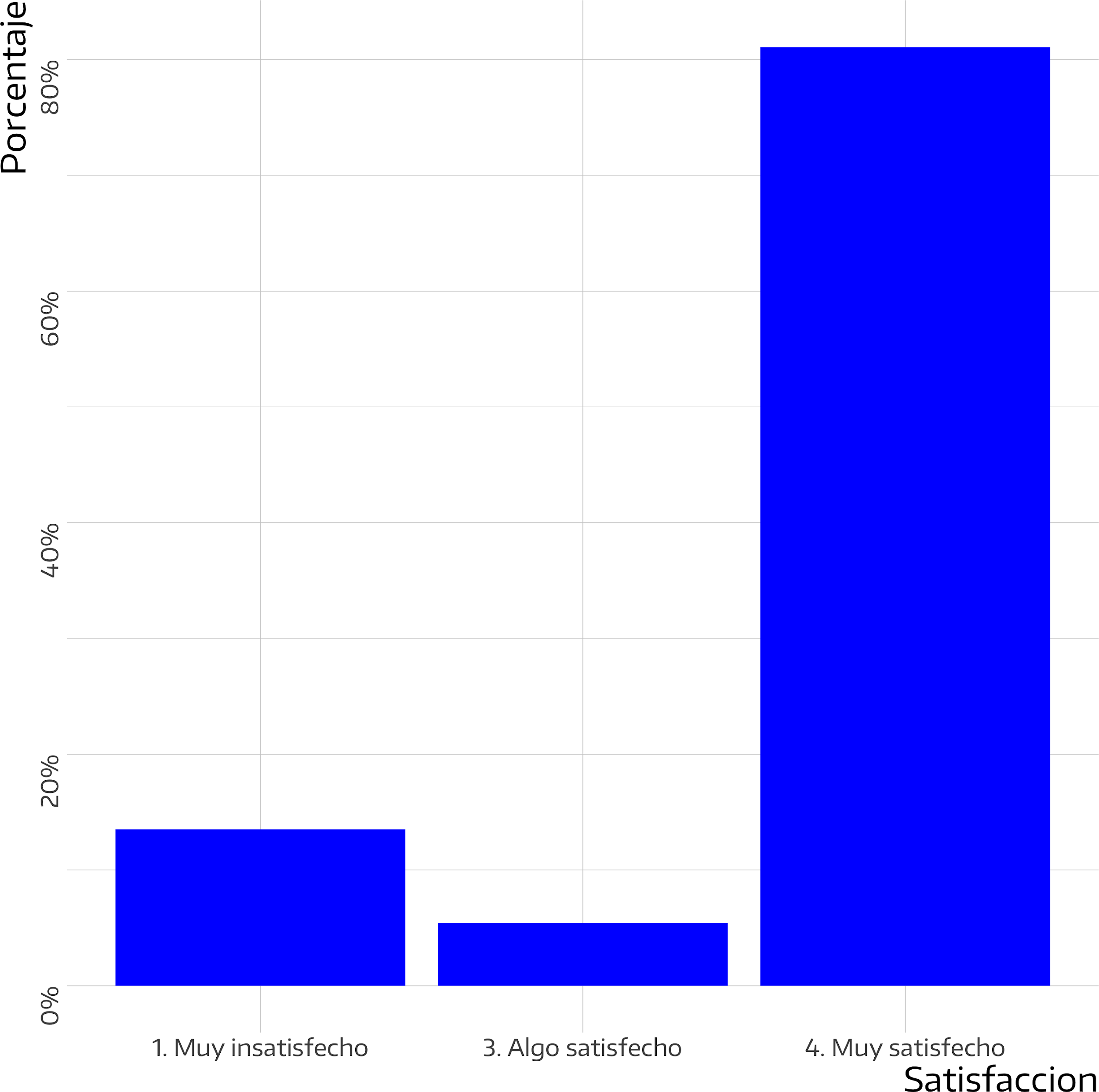 La adaptación de los procesos administrativos de la universidad a la nueva modalidad de trabajo remoto constituyó un problema. ¿Hasta qué punto está de acuerdo?
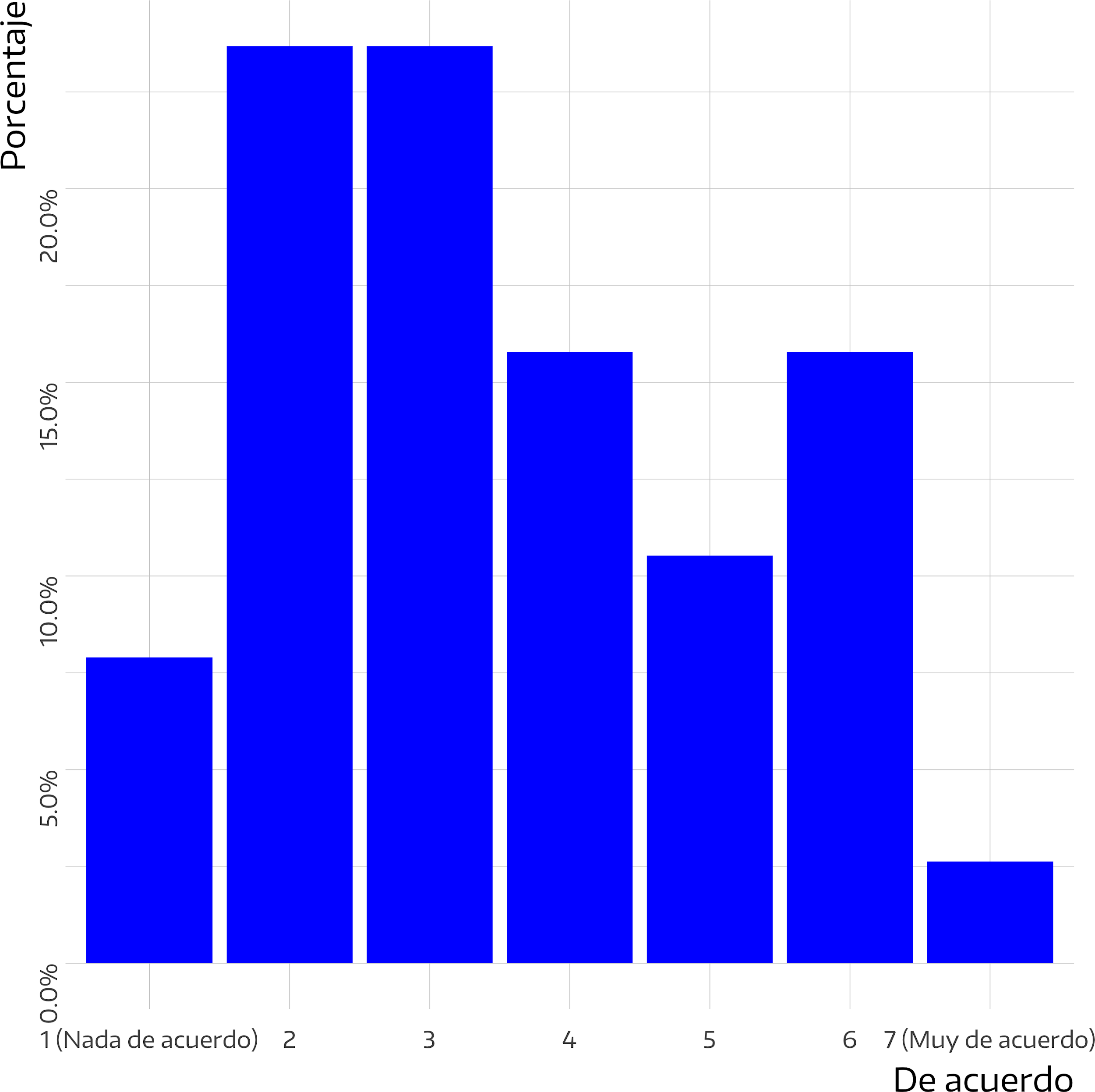 La accesibilidad del personal administrativo de la universidad a los recursos tecnológicos e informáticos necesarios para realizar trabajo remoto constituyó un problema.
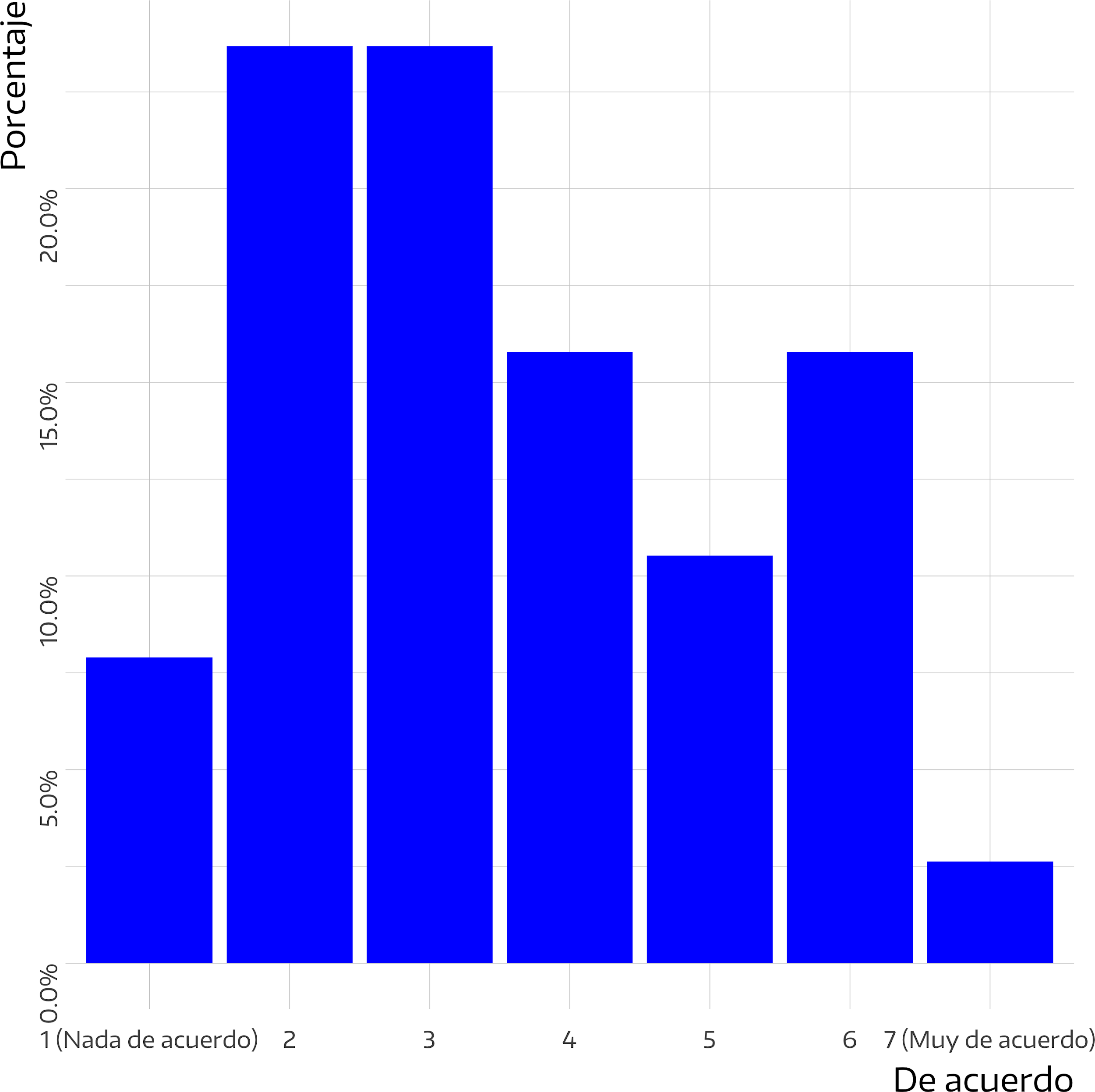 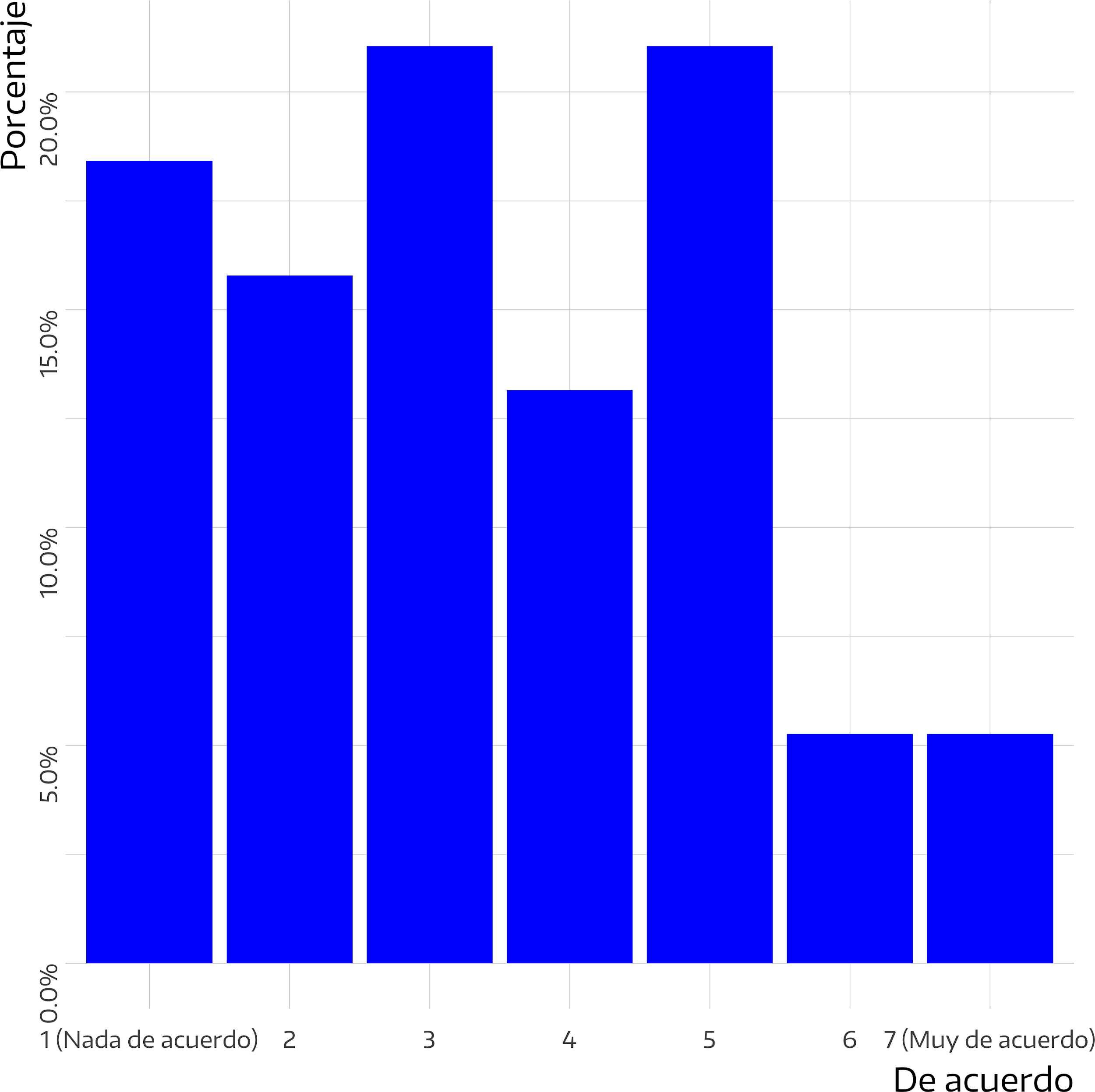 La capacitación del personal administrativo de la universidad a la modalidad de trabajo remoto constituyó un problema.
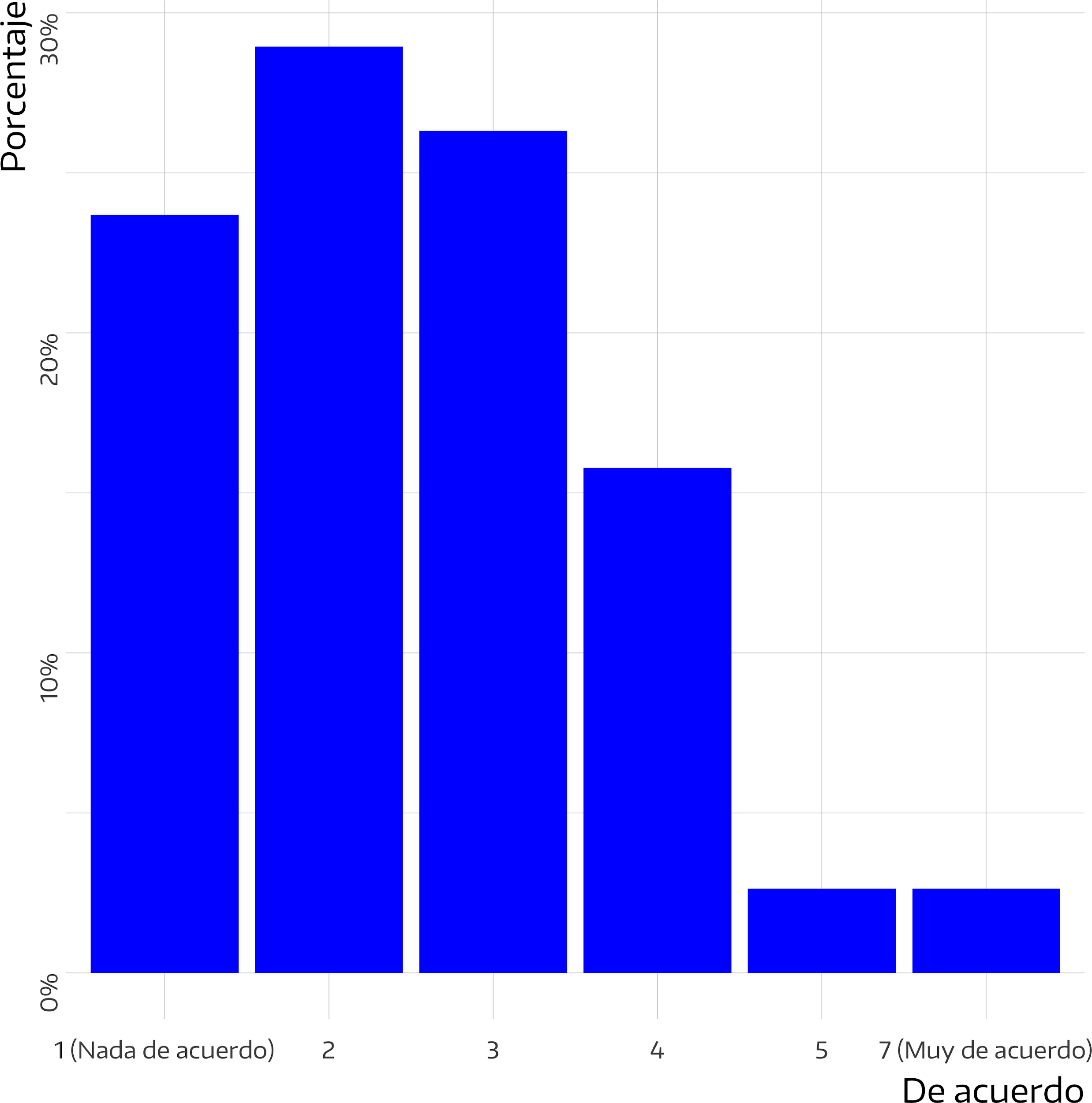 La disposición del personal administrativo de la universidad a la modalidad de trabajo remoto constituyó un problema.
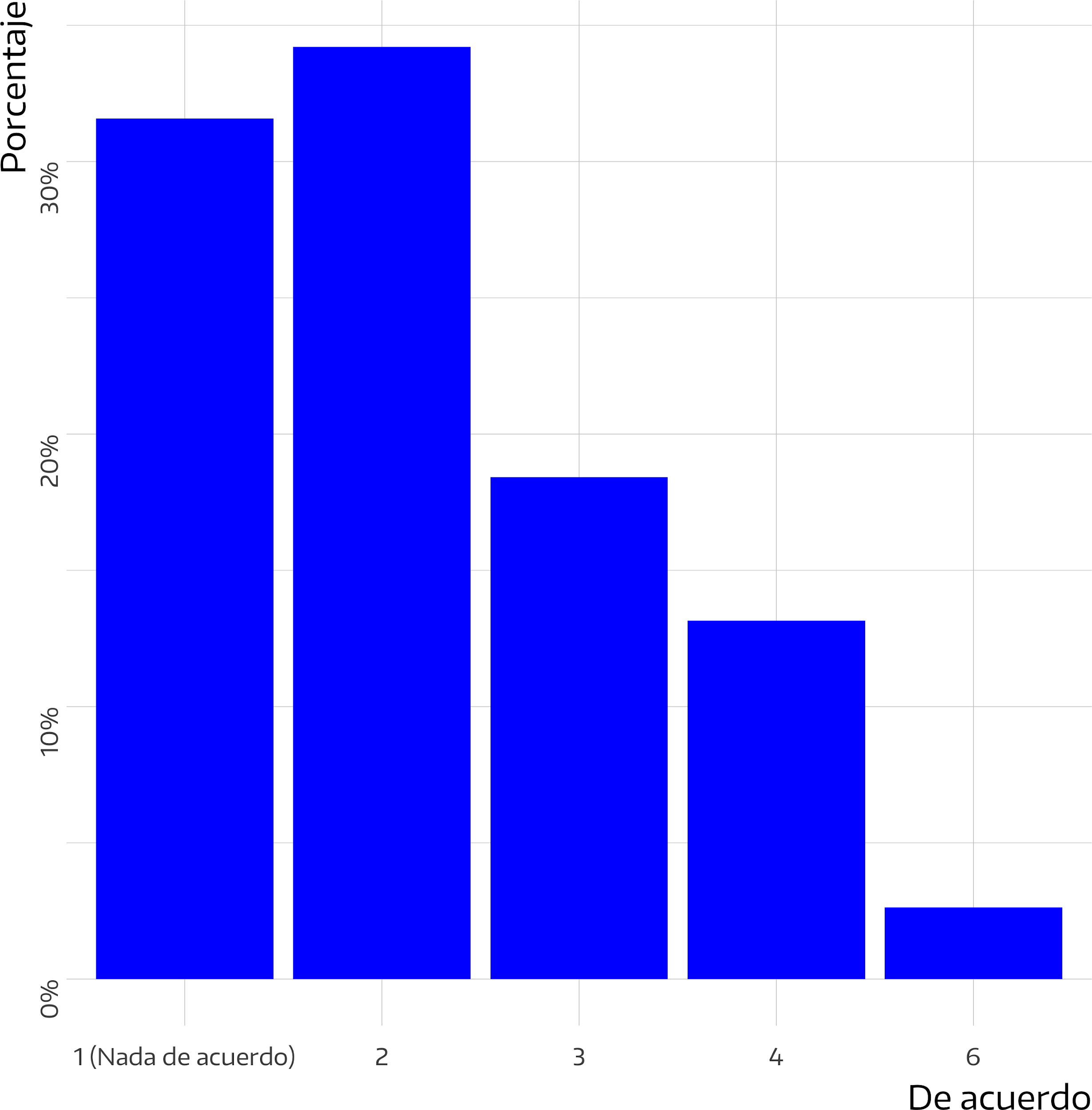 La adaptación y autorización de los procedimientos de la universidad para el dictado de clases virtuales constituyó un problema.
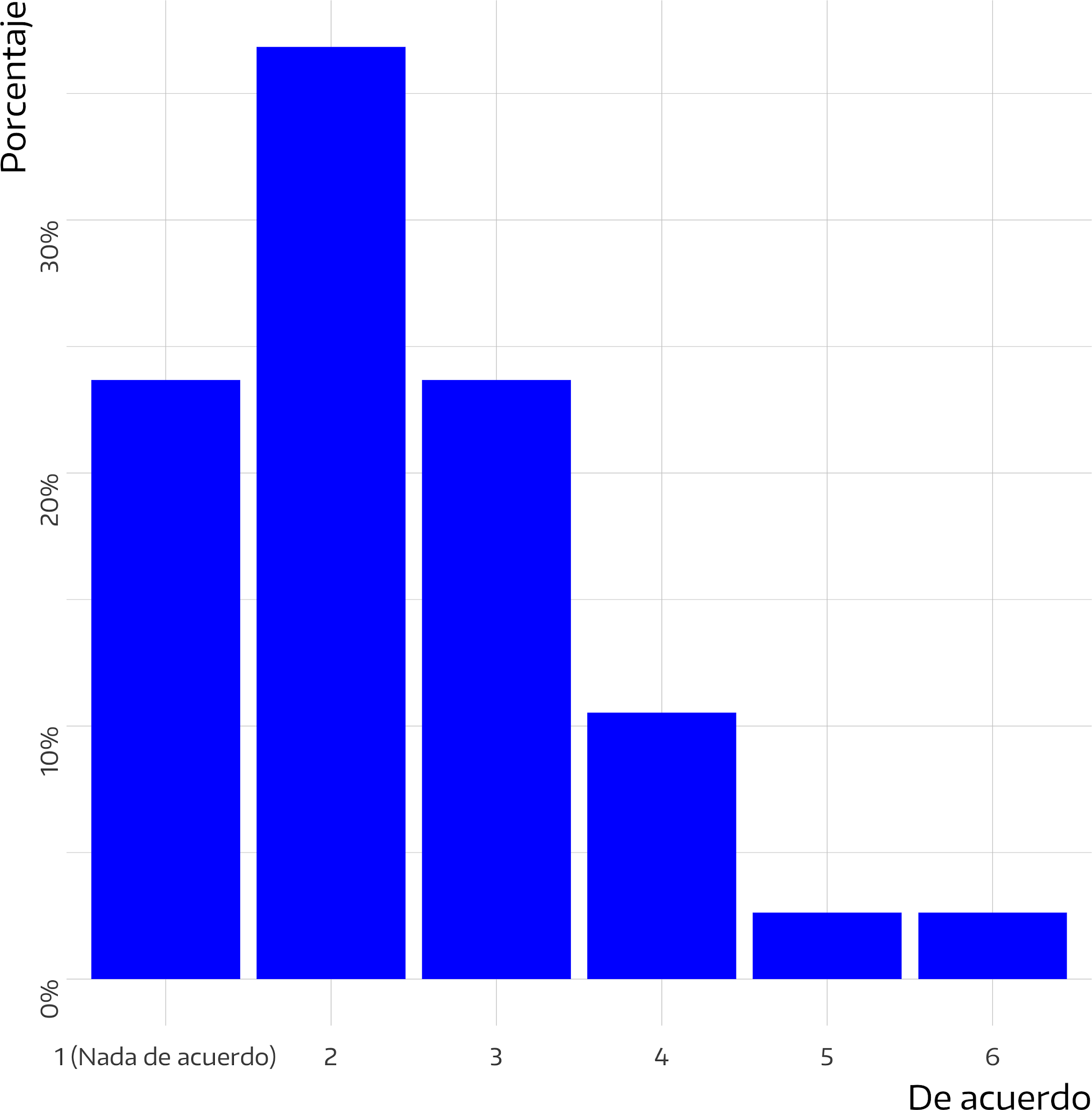 La accesibilidad de los docentes a los recursos tecnológicos e informáticos necesarios para el dictado de clases virtuales constituyó un problema.
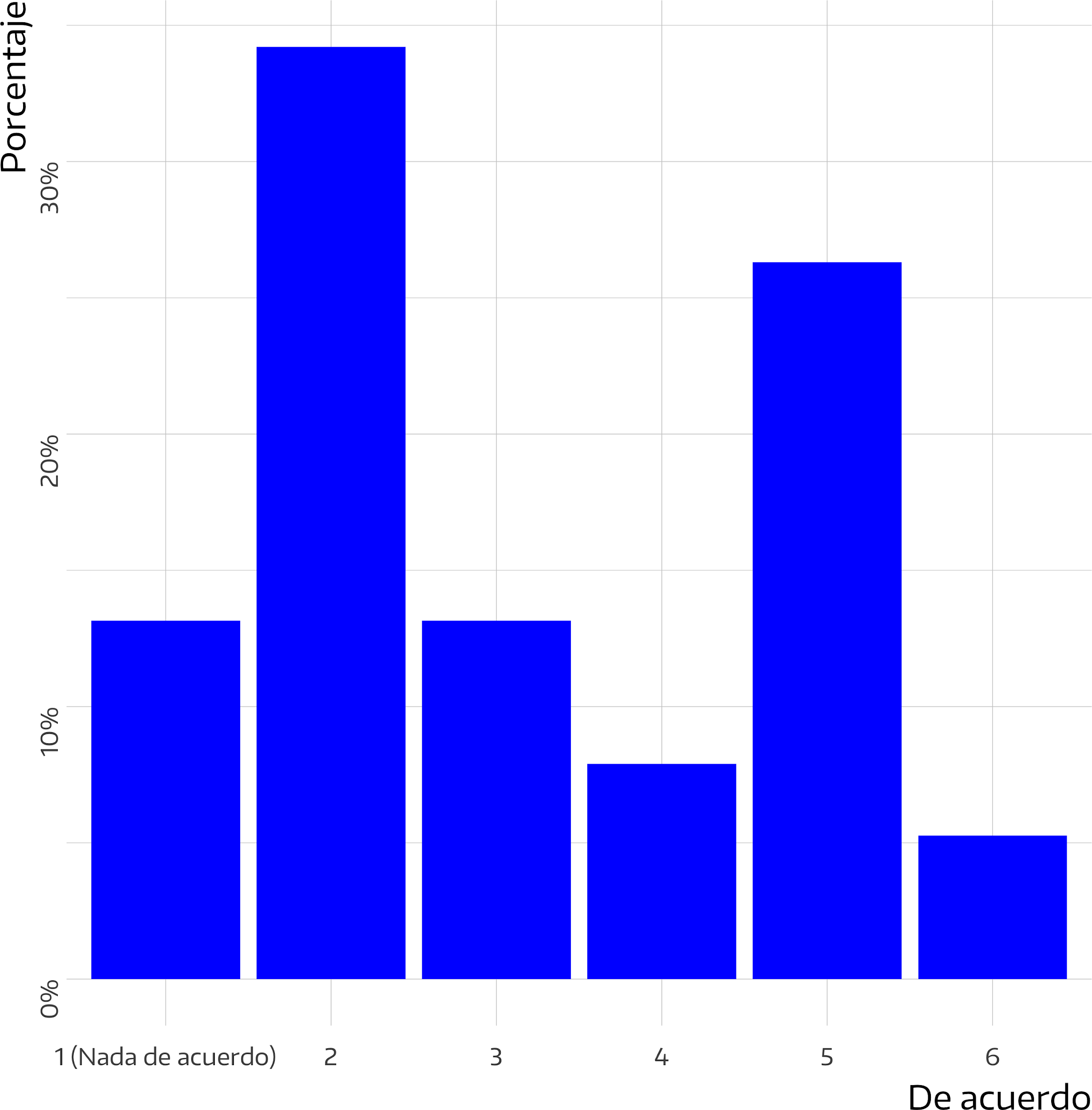 La capacitación del personal docente de la universidad para el dictado de clases virtuales constituyó un problema.
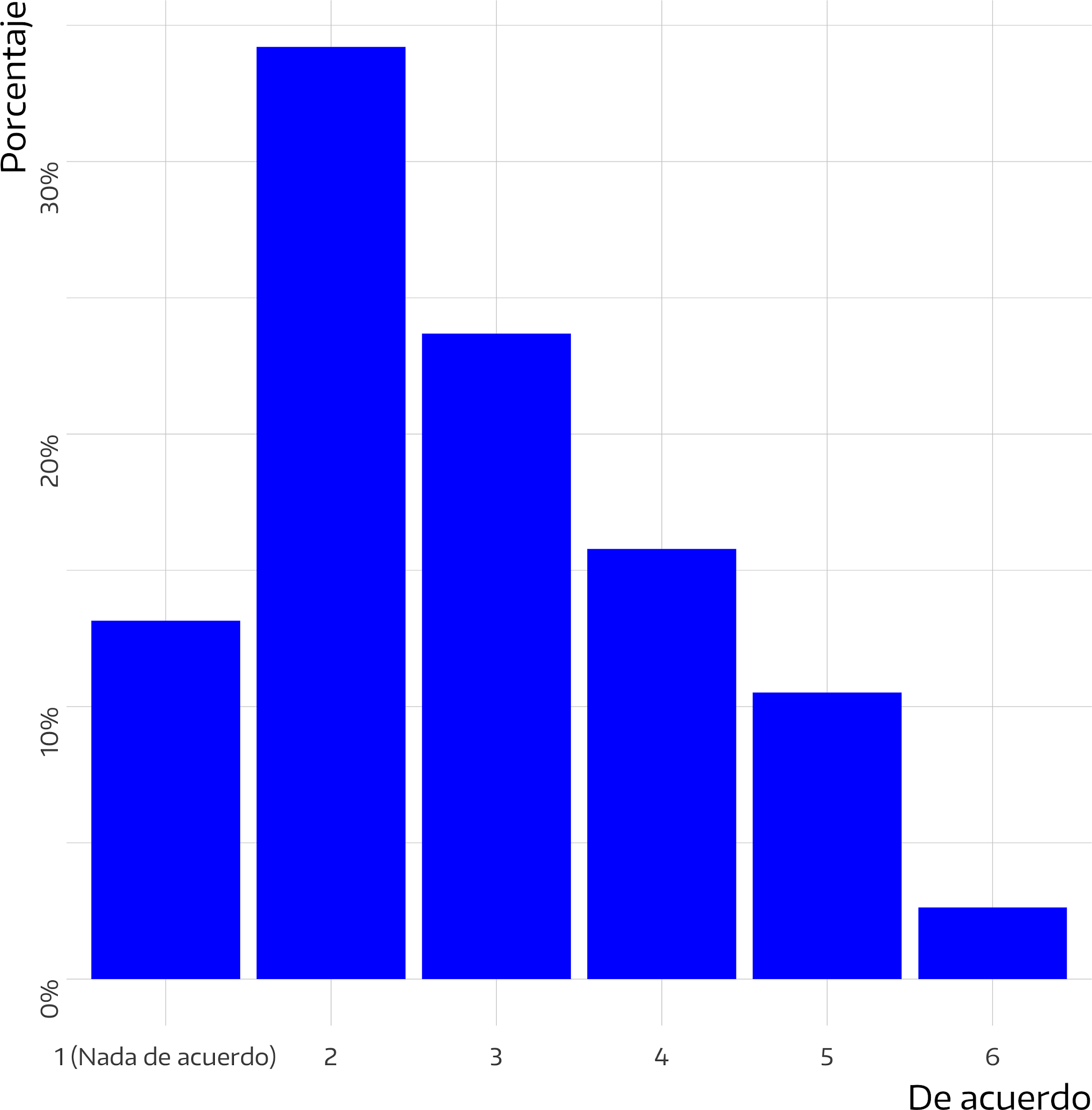 La disposición de los docentes de la universidad para dictar clases virtuales constituyó un problema.
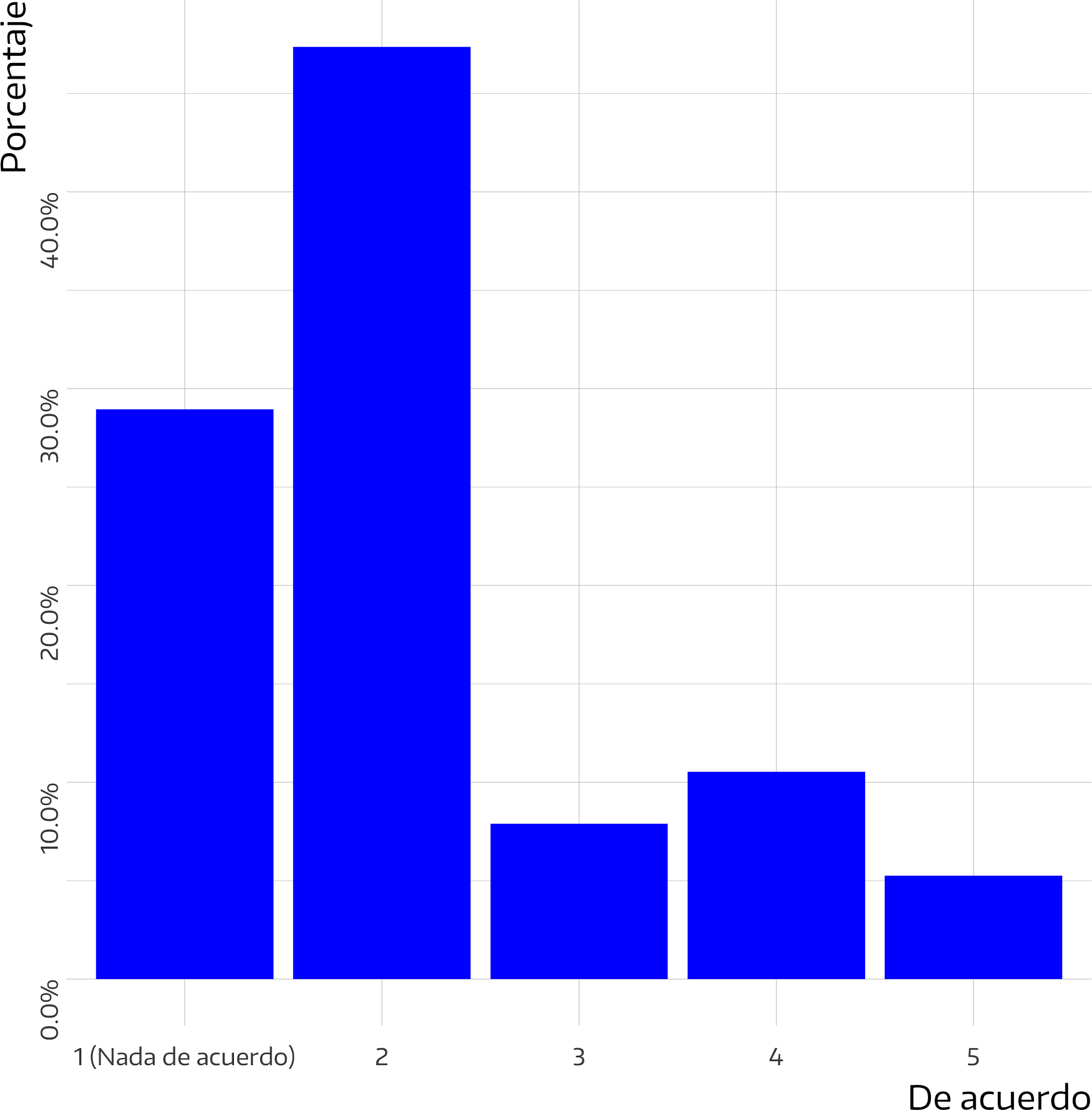 La capacidad para estar en contacto regular con los alumnos de la universidad constituyó un problema.
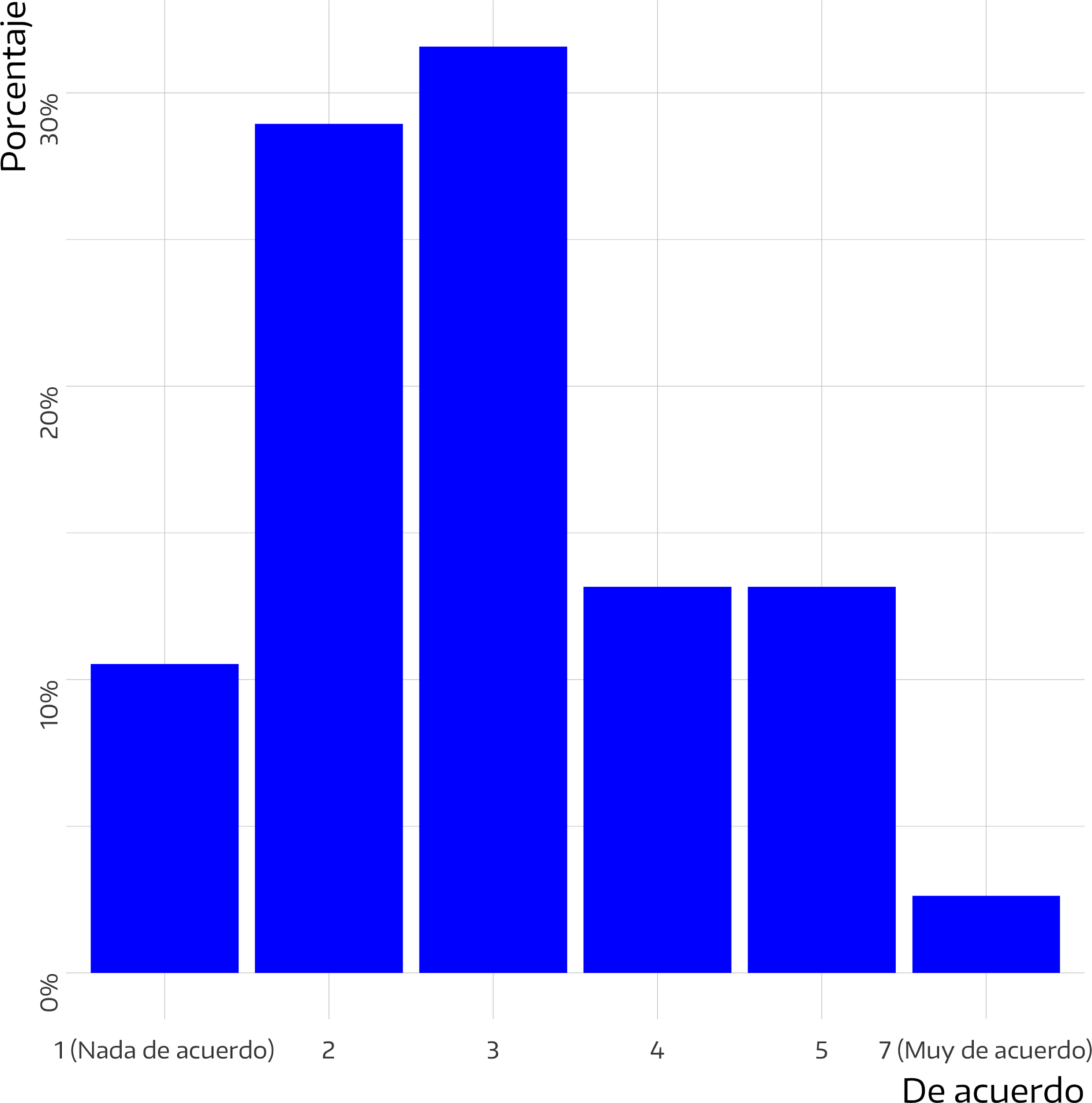 La accesibilidad de los estudiantes a los recursos tecnológicos e informáticos necesarios para cursar clases virtuales constituyó un problema.
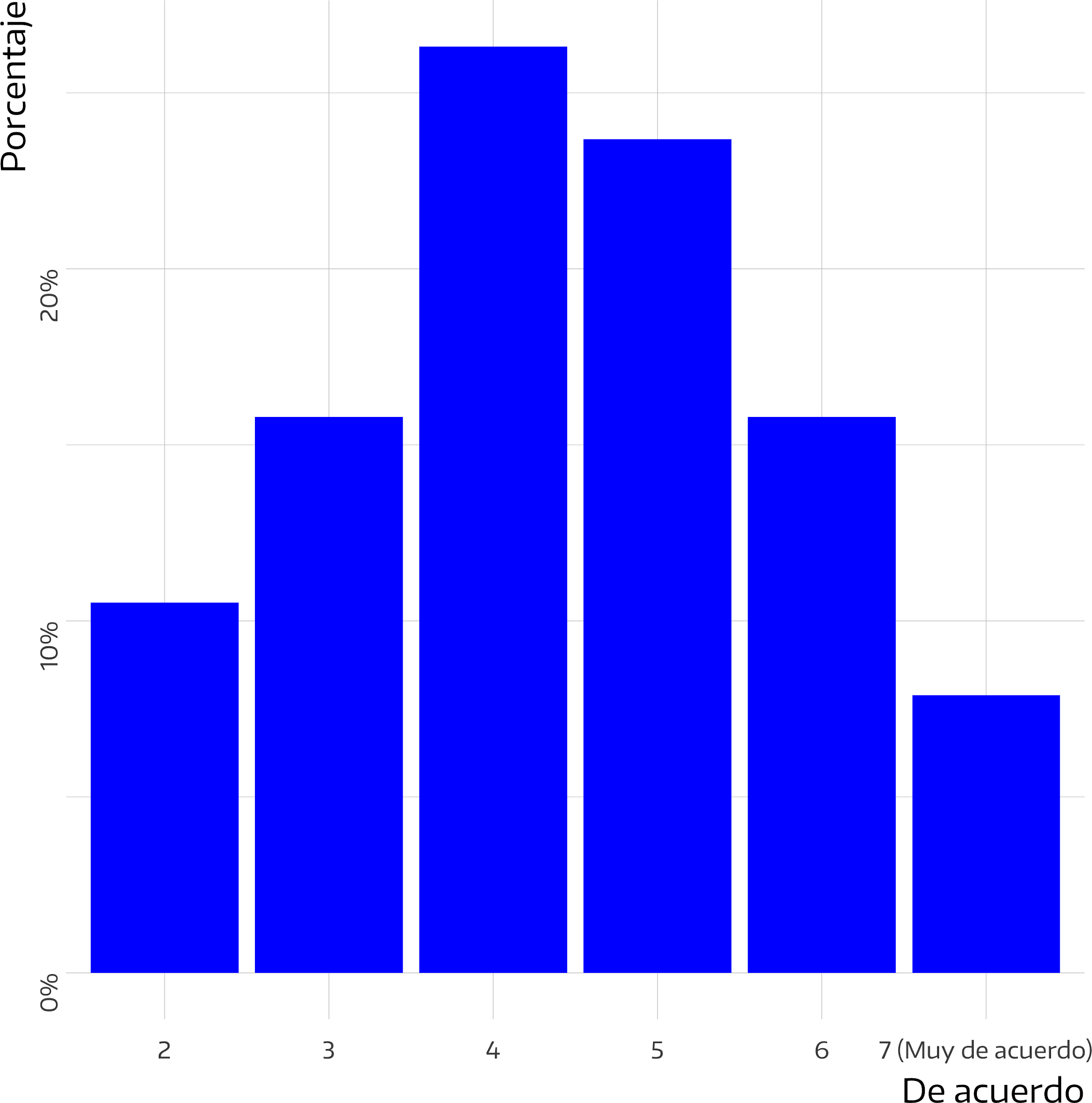 La brecha digital entre los estudiantes constituyó un problema.
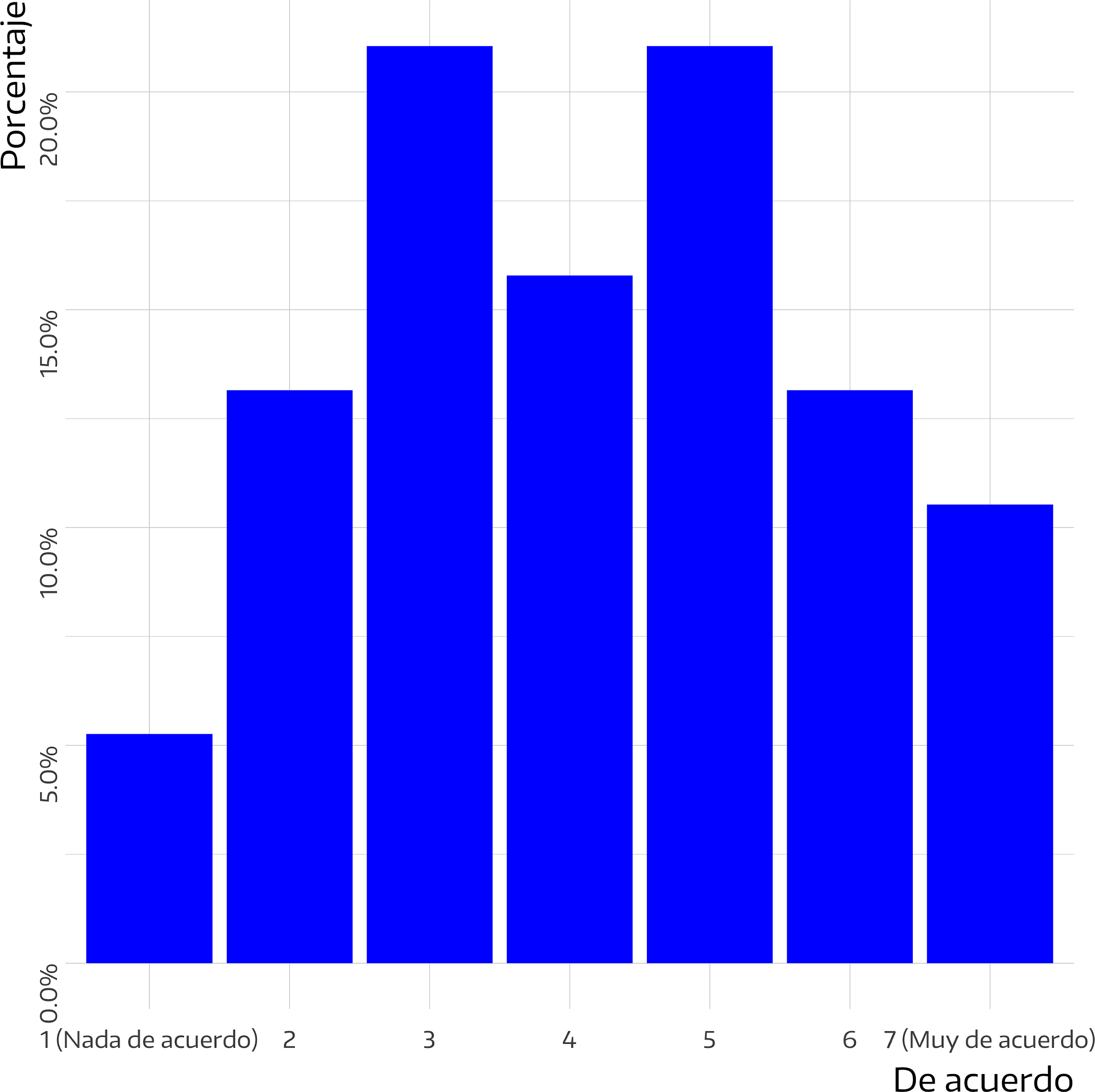 La disposición de los estudiantes al dictado de clases virtuales constituyó un problema.
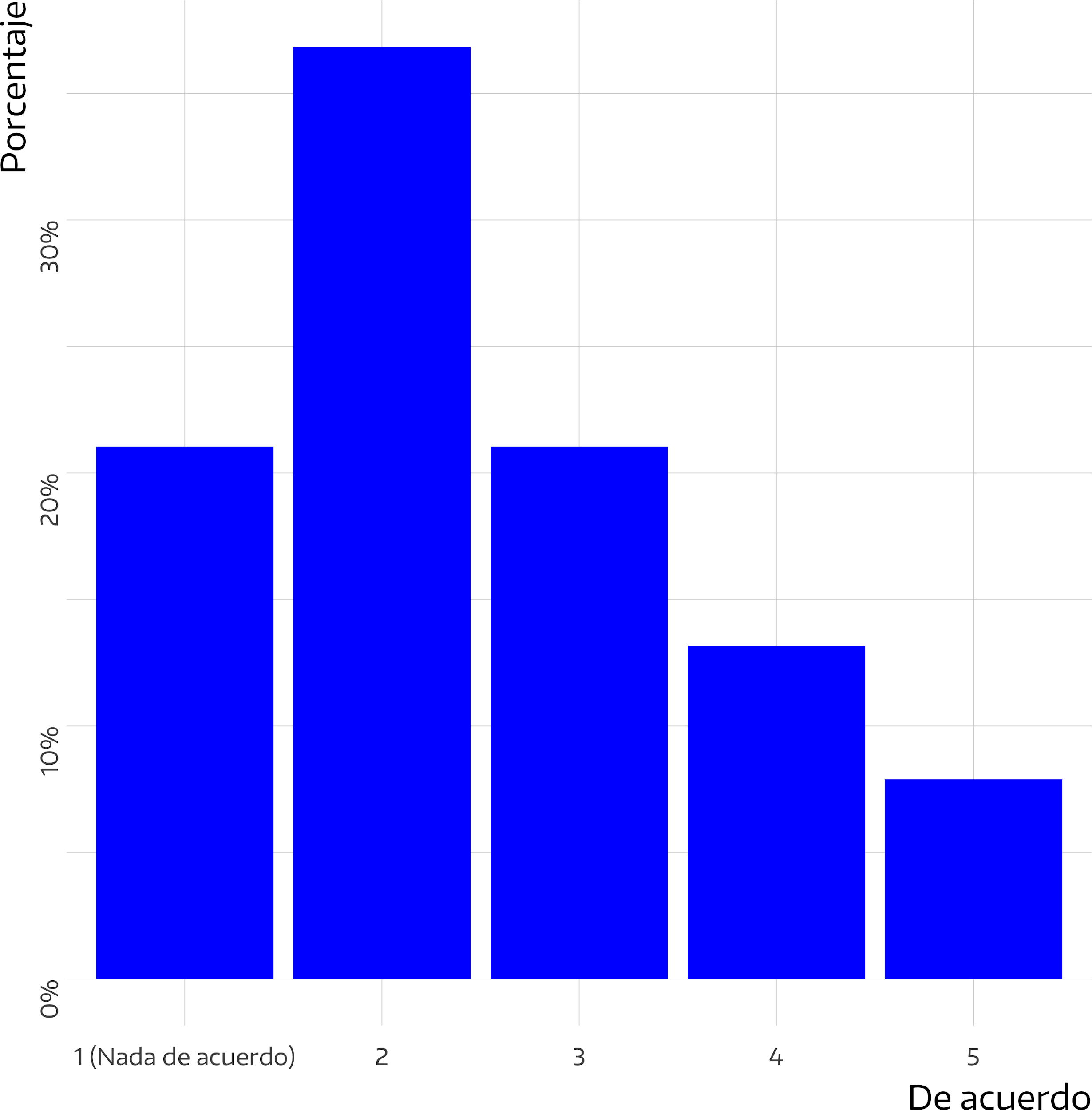 La condición de los estudiantes ingresantes de primer año constituyó un problema.
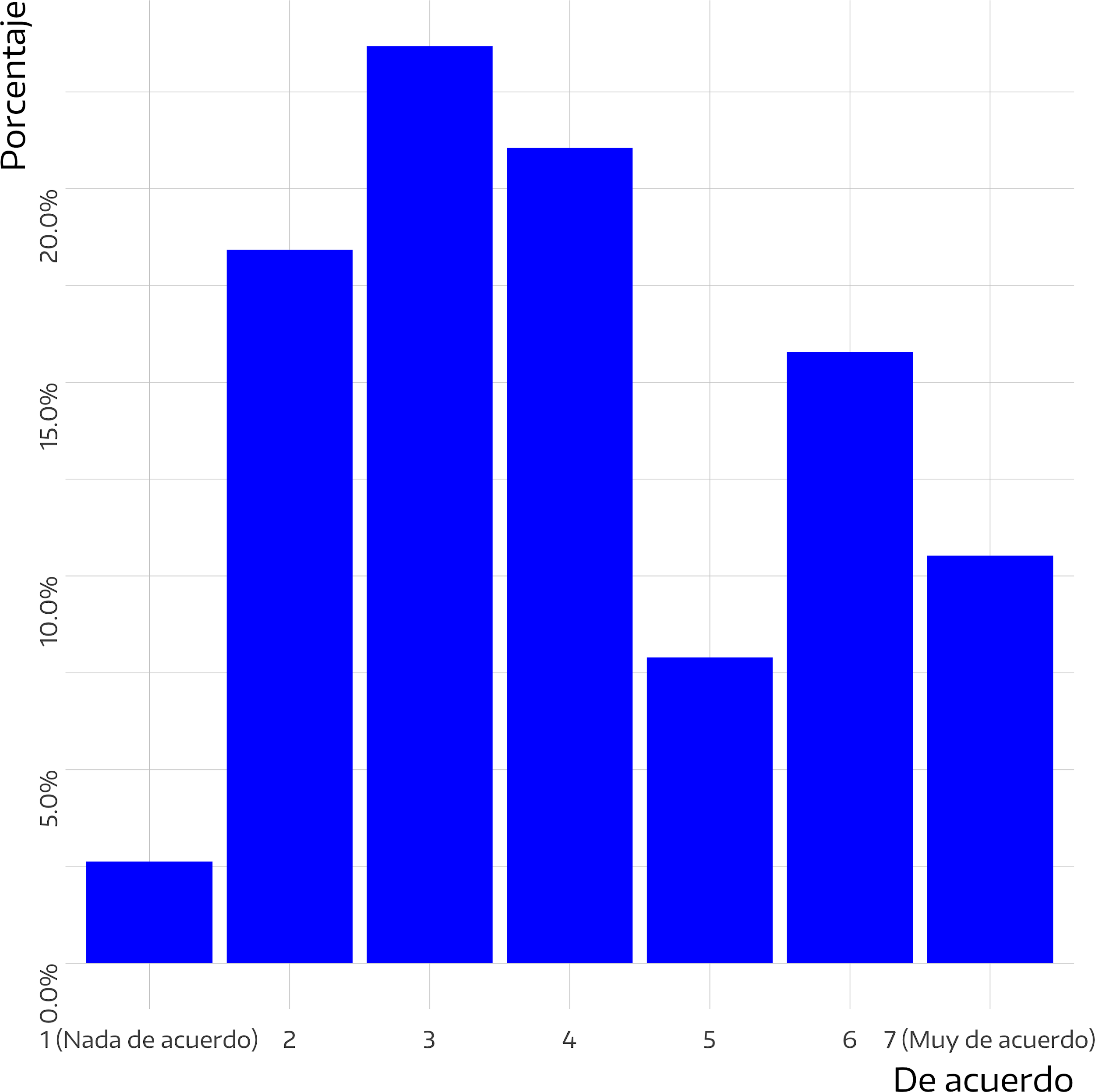 La evaluación de los estudiantes constituyó un problema.
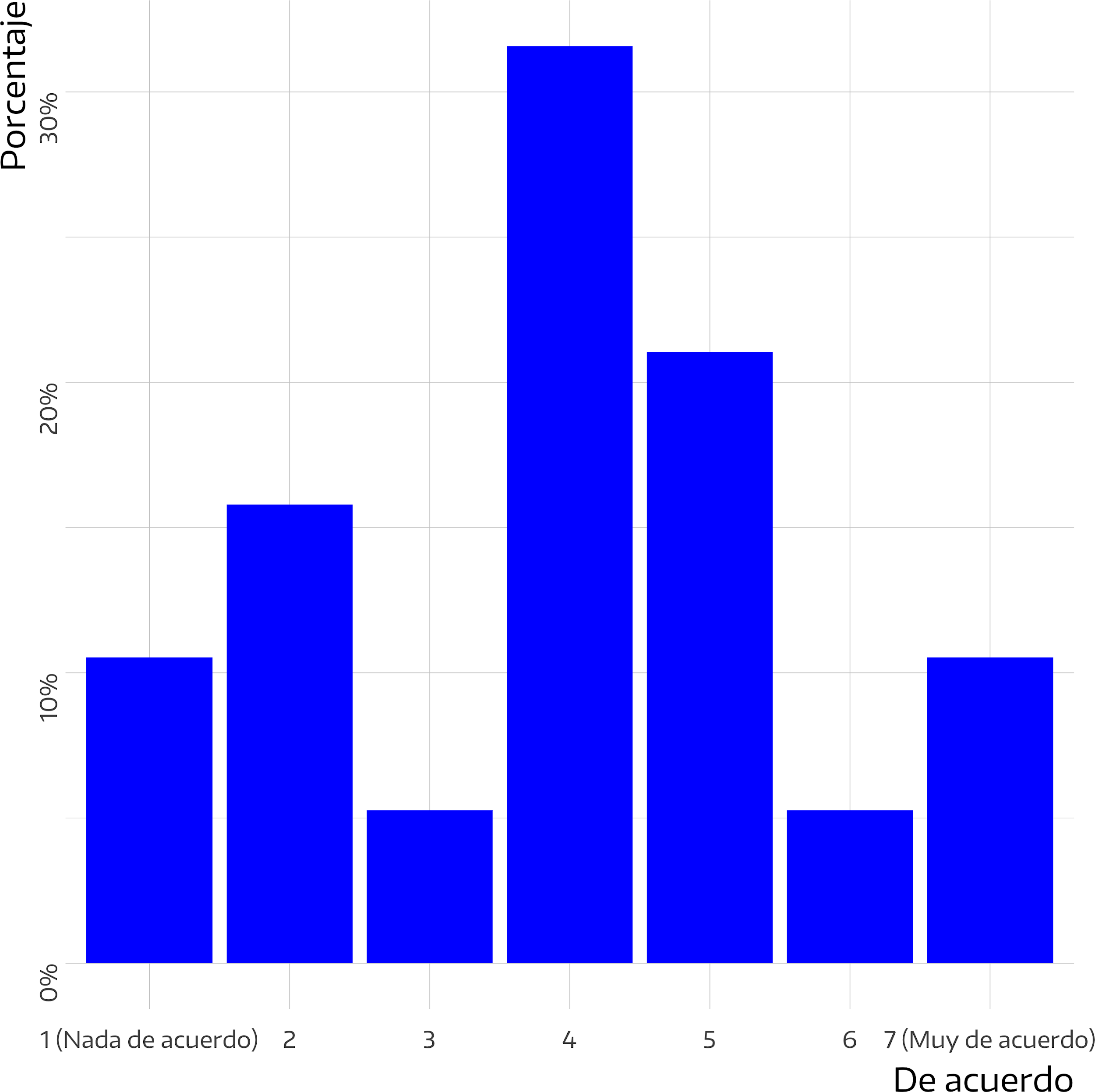 La graduación de los estudiantes constituyó un problema.
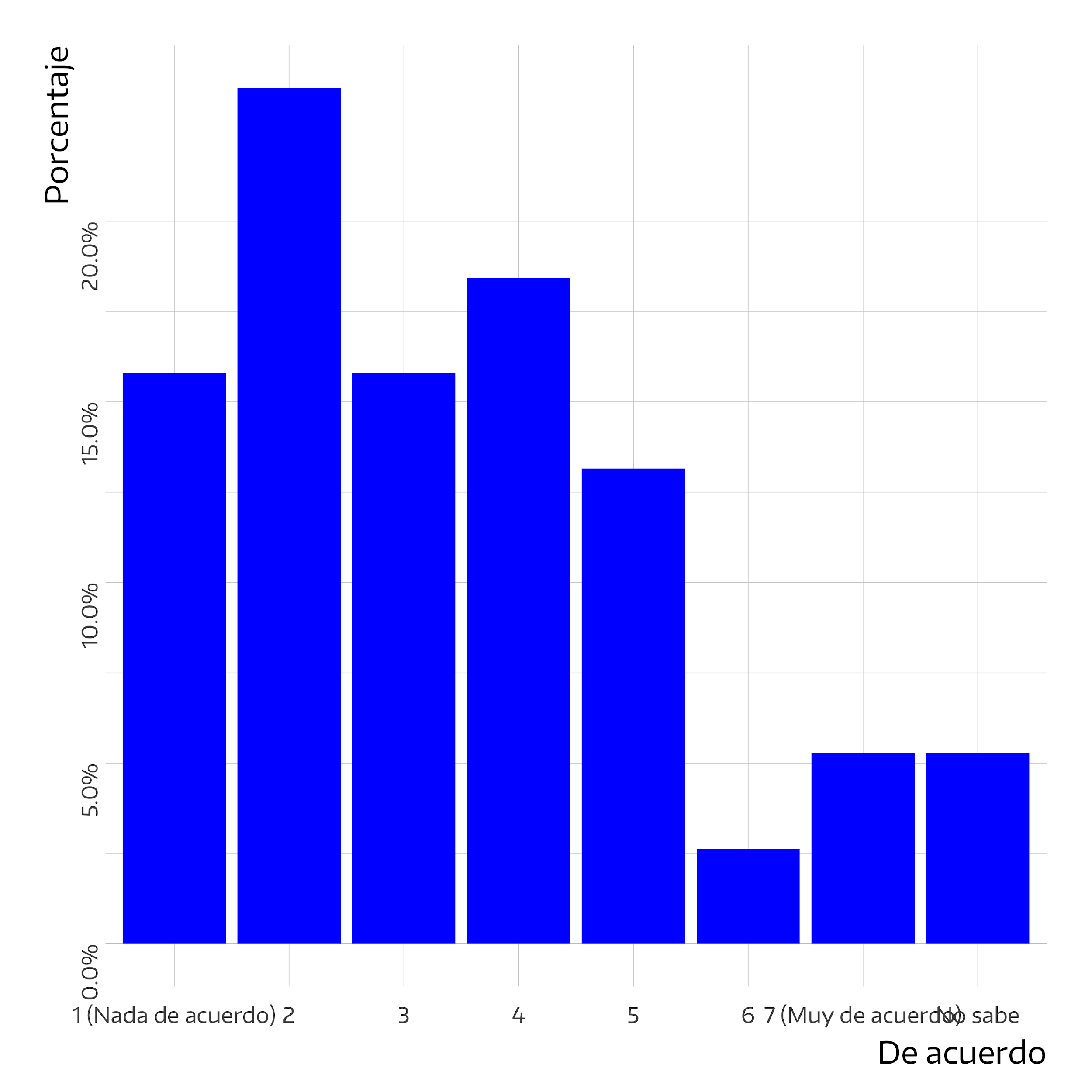 Garantizar la continuidad de las actividades de investigación constituyó un problema.
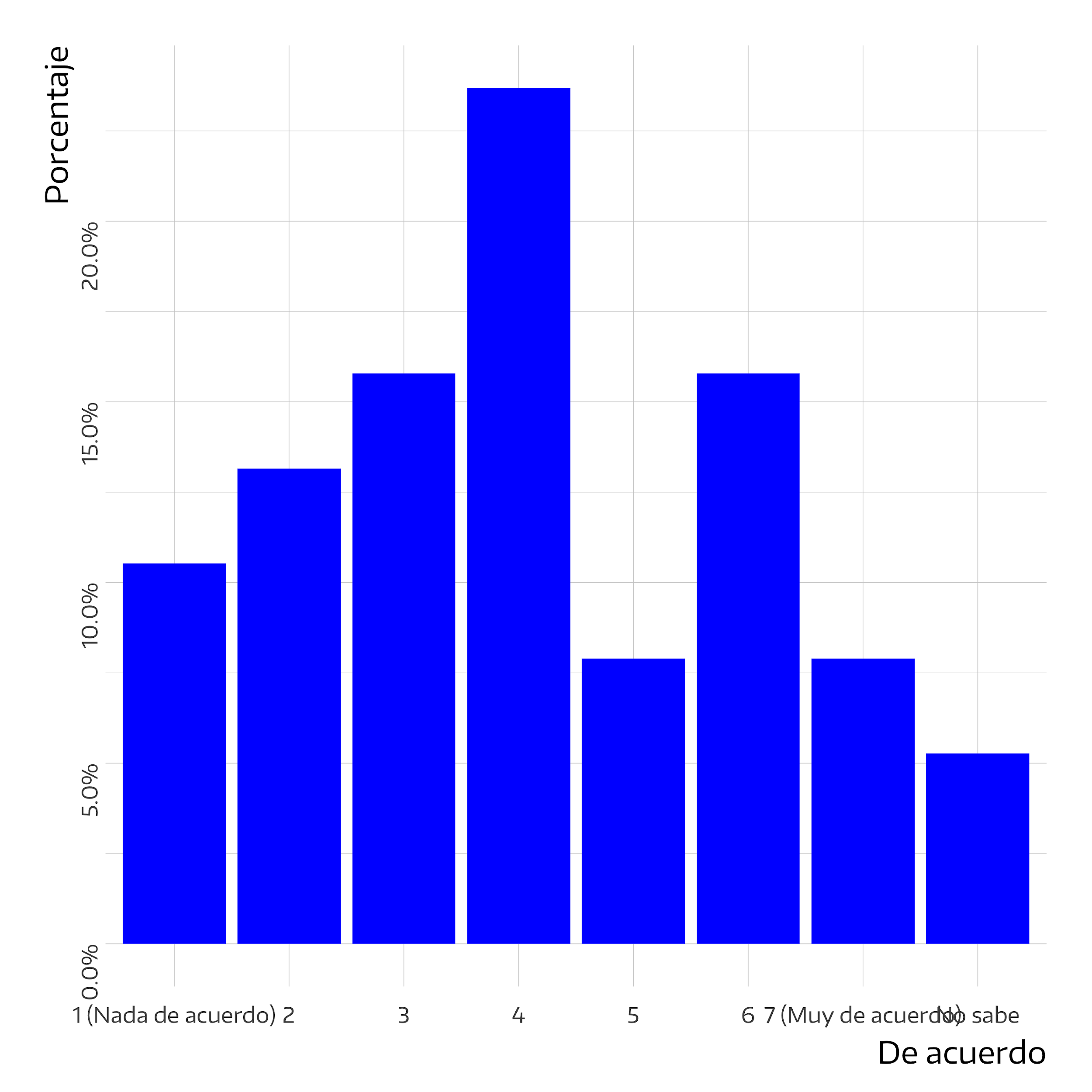 Tras el decreto presidencial que estableció el Aislamiento Social Preventivo y Obligatorio (ASPO), ¿qué decisión tomó su universidad respecto al personal no docente?
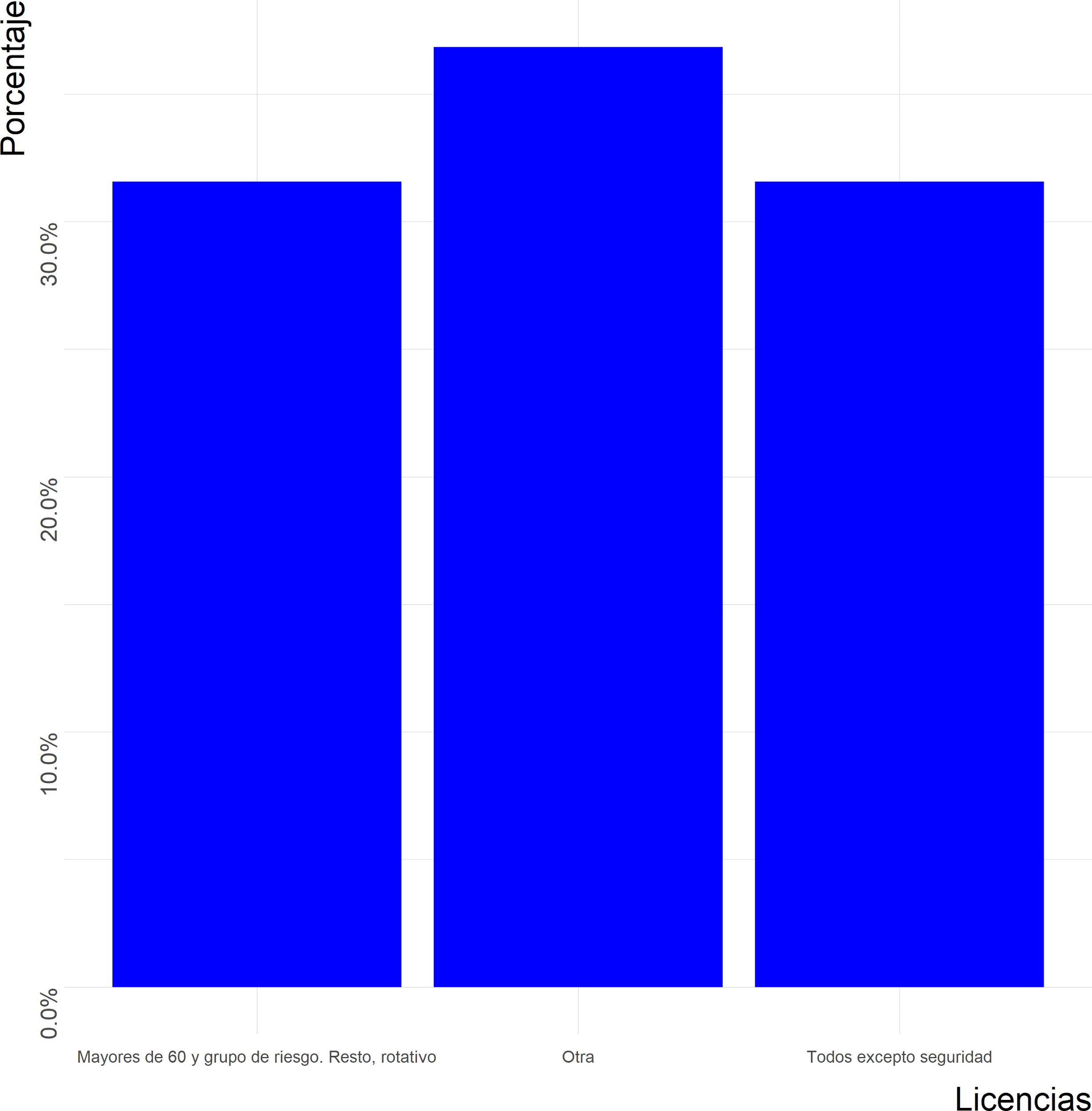 ¿Cuánto tiempo diría que le llevó a su universidad adaptar los procedimientos administrativos a la nueva modalidad de trabajo remoto?
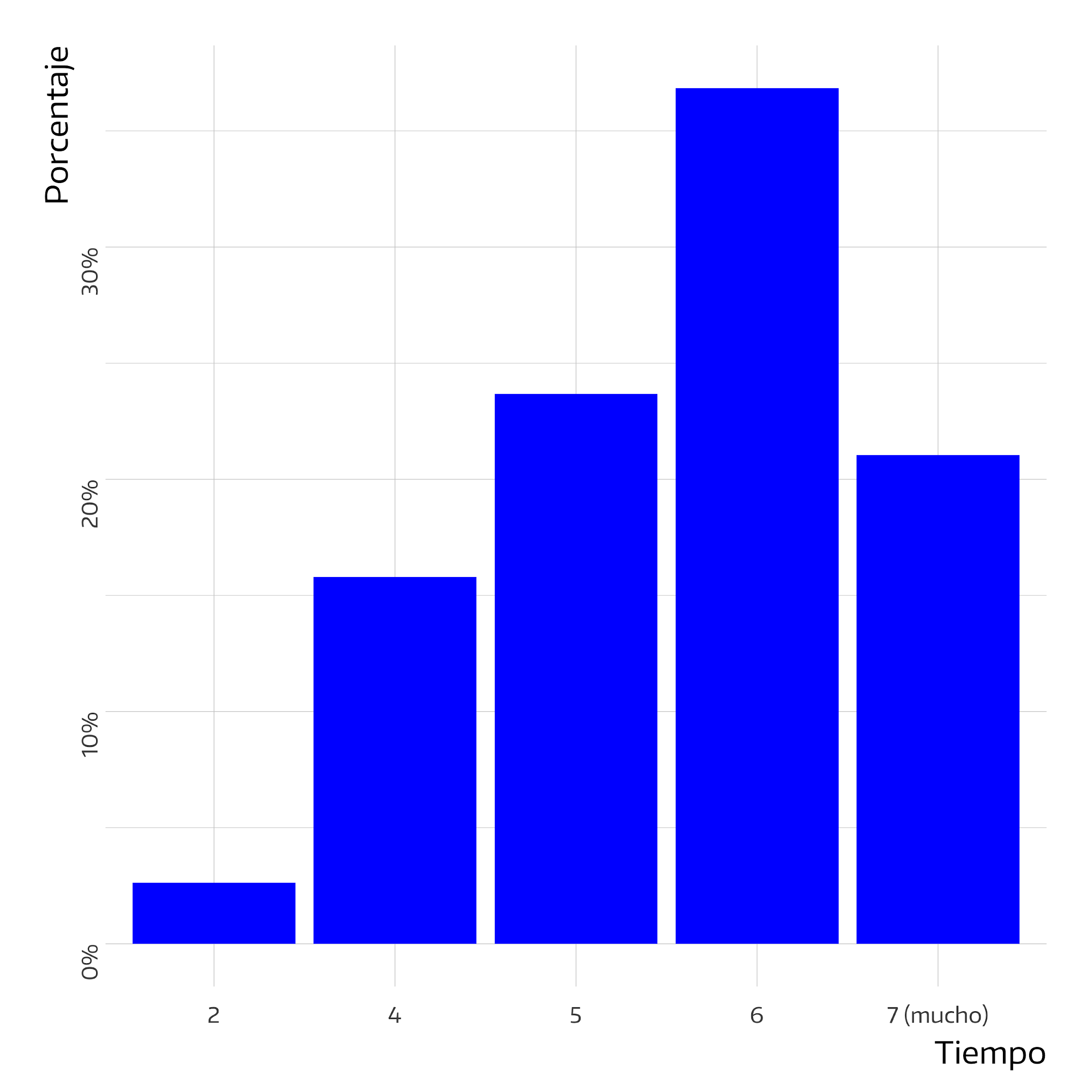 En una escala de 1 a 7, donde 1 es NADA y 7 es MUCHO, ¿en qué medida cree que su universidad logró implementar un esquema de gestión de trabajo remoto?
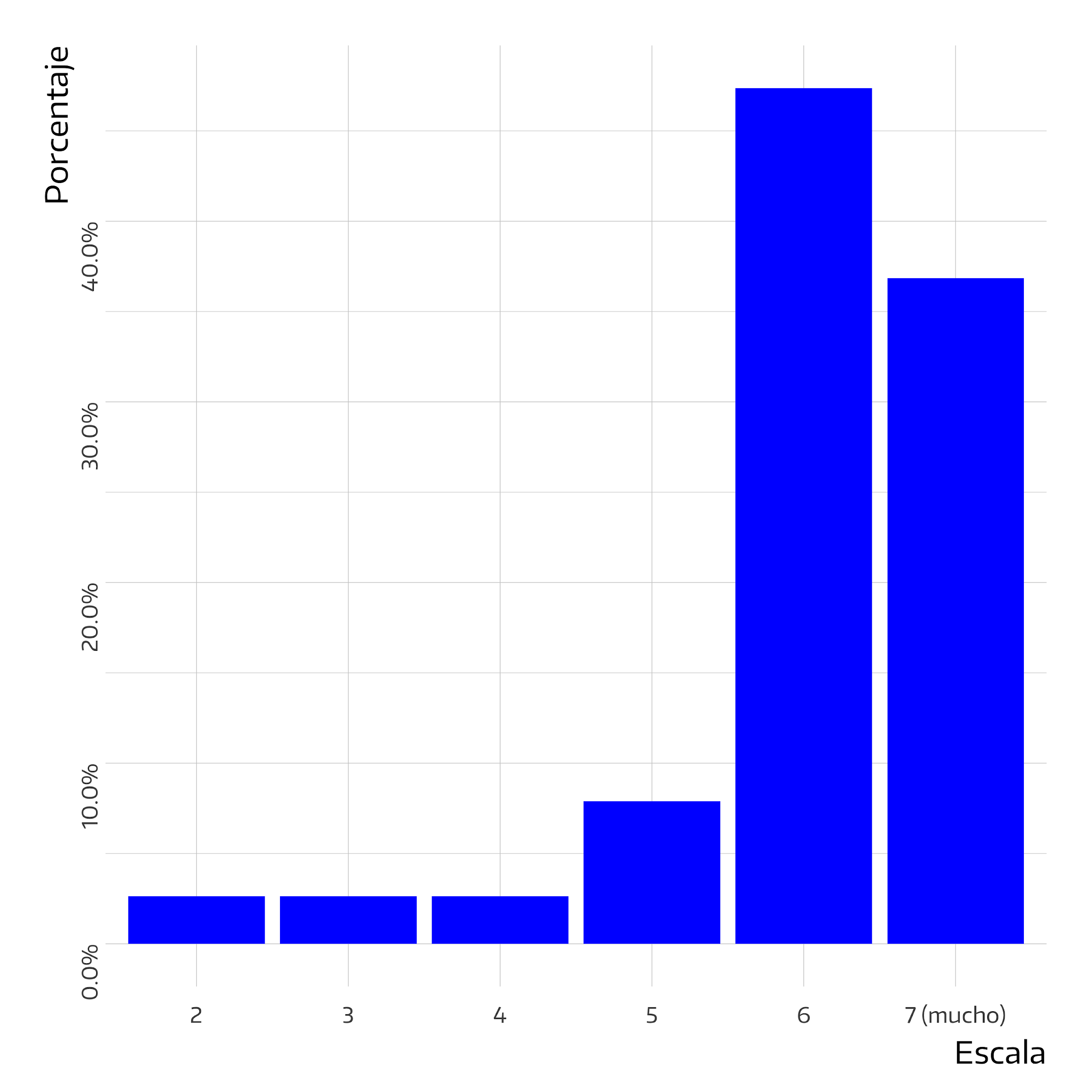 Tras el decreto que estableció el ASPO, ¿cuánto tiempo le llevó a su universidad adaptar los procedimientos para el dictado de clases virtuales?
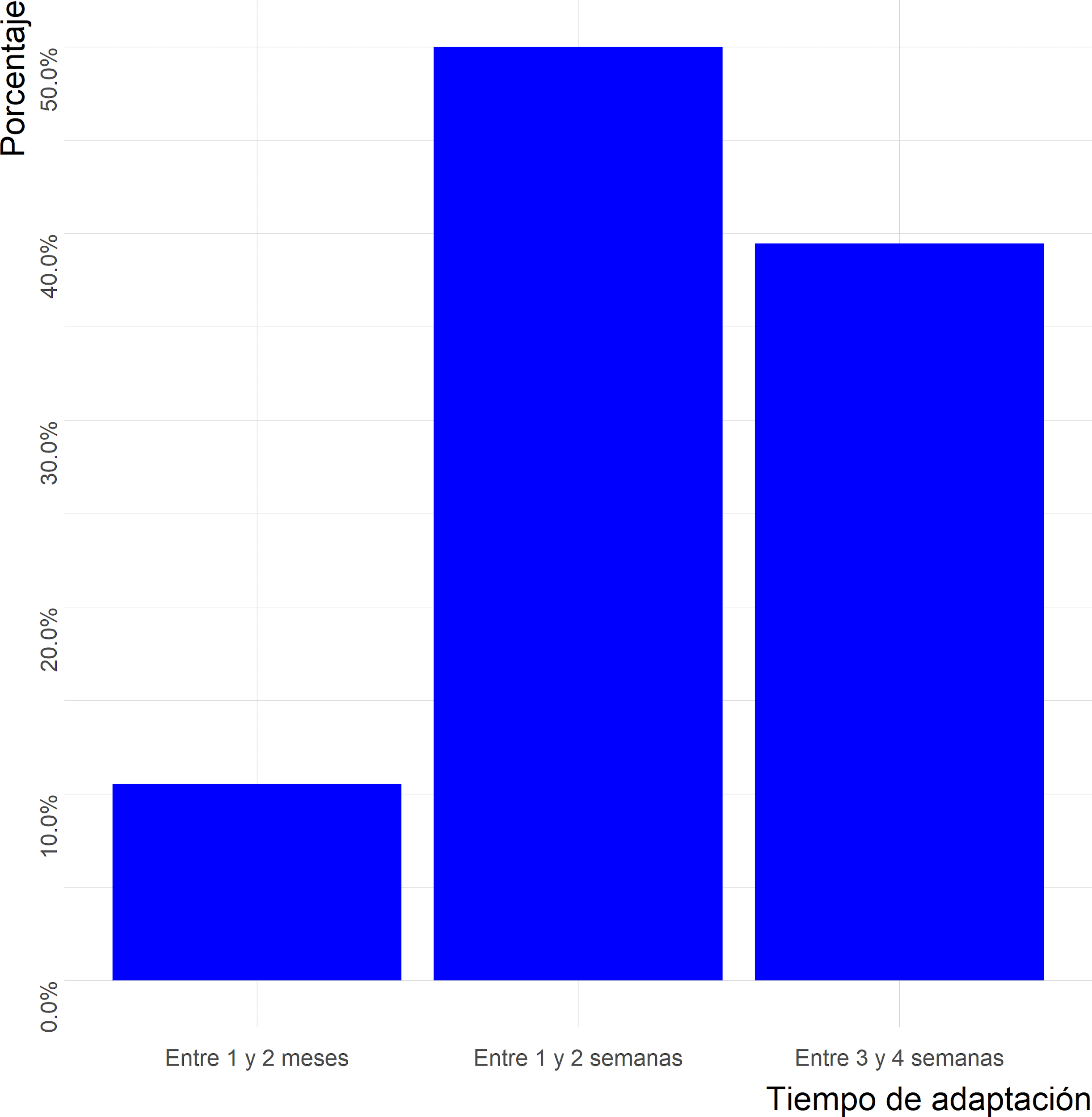 En una escala de 1 a 7, donde 1 es NADA y 7 es MUCHO, ¿en qué medida pudo su universidad llevar a cabo las reformas necesarias para implementar el dictado de clases virtuales?
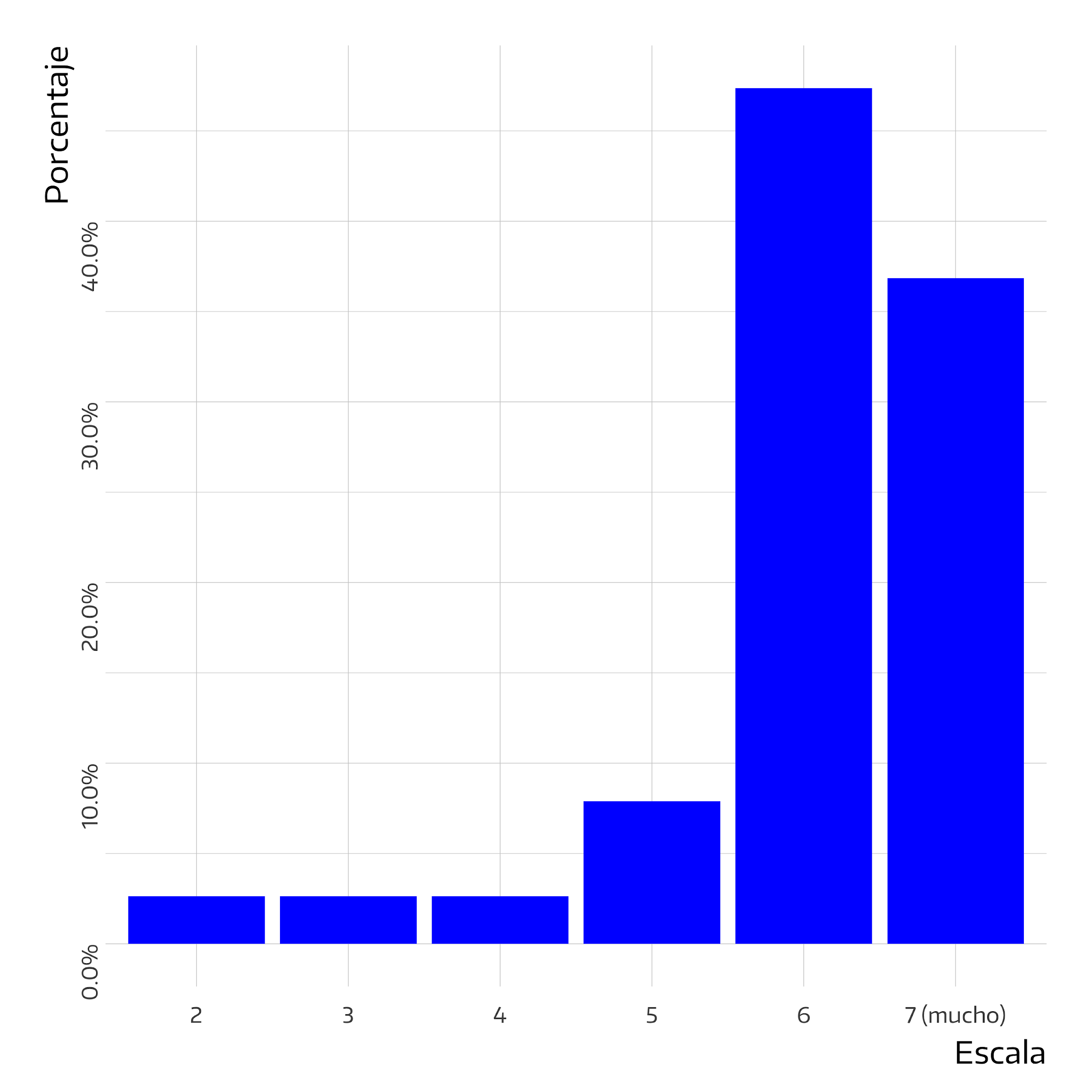 ¿Qué porcentaje aproximado de docentes de la universidad tuvieron problemas, por razones personales o de infraestructura digital, para dictar clases?
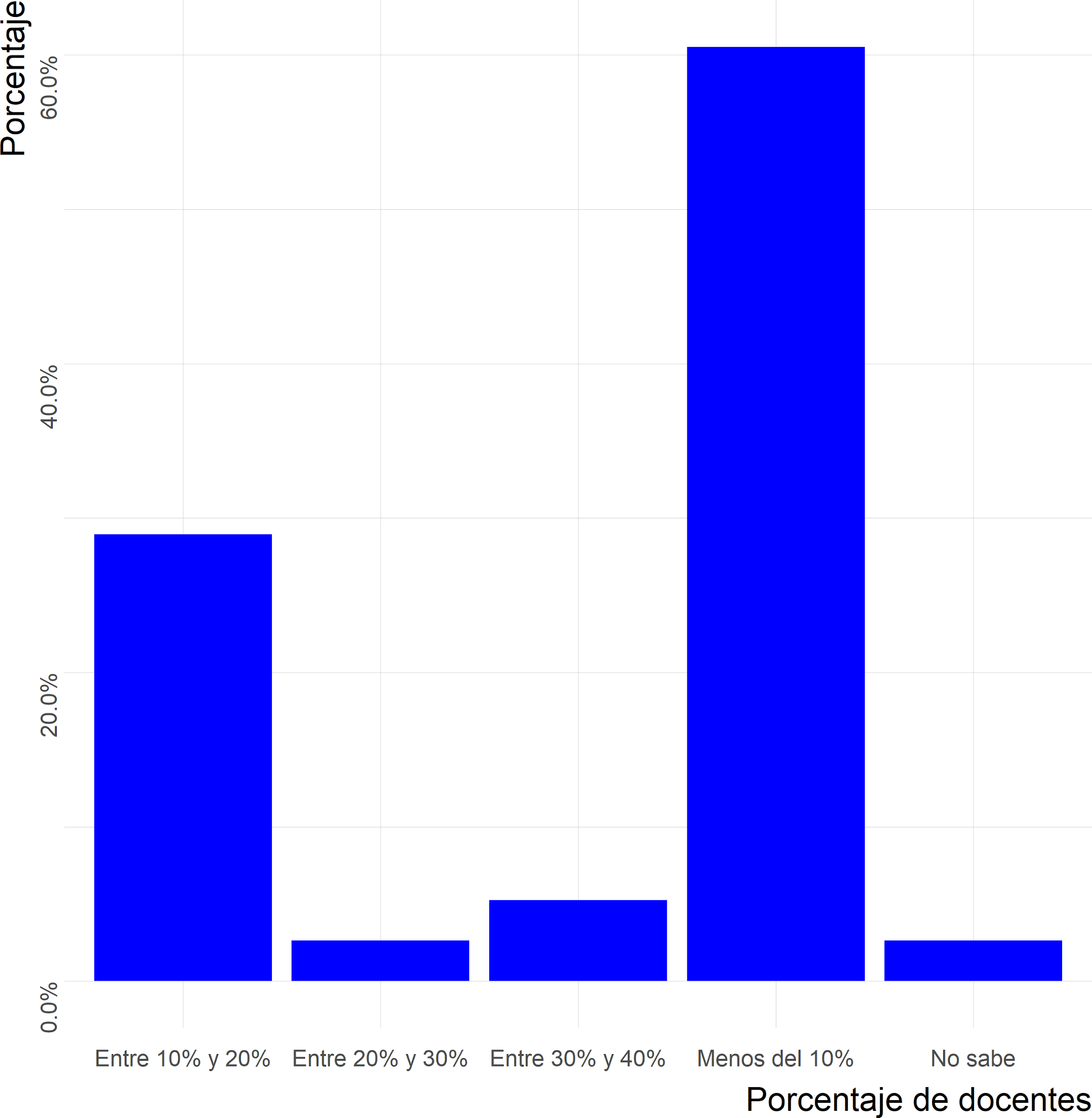 ¿Qué porcentaje aproximado del total de materias que se dictan en su universidad pueden dictarse en modalidad virtual (debido a que no requieren el uso de laboratorios, talleres, trabajo de campo y/o relaciones con otras personas)?
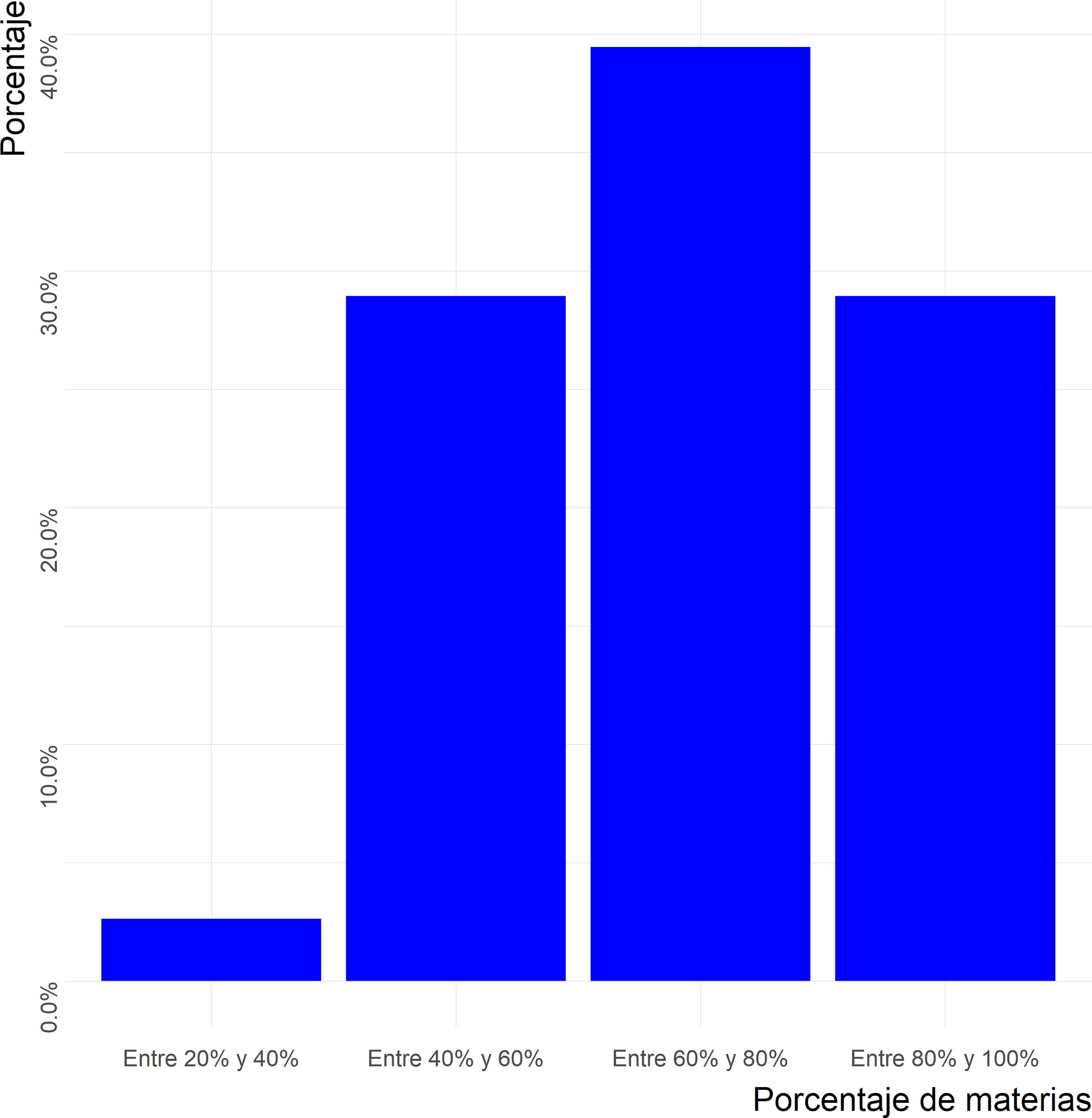 ¿Qué porcentaje aproximado del total de materias que pueden dictarse en modalidad virtual ha migrado su universidad al día de hoy?
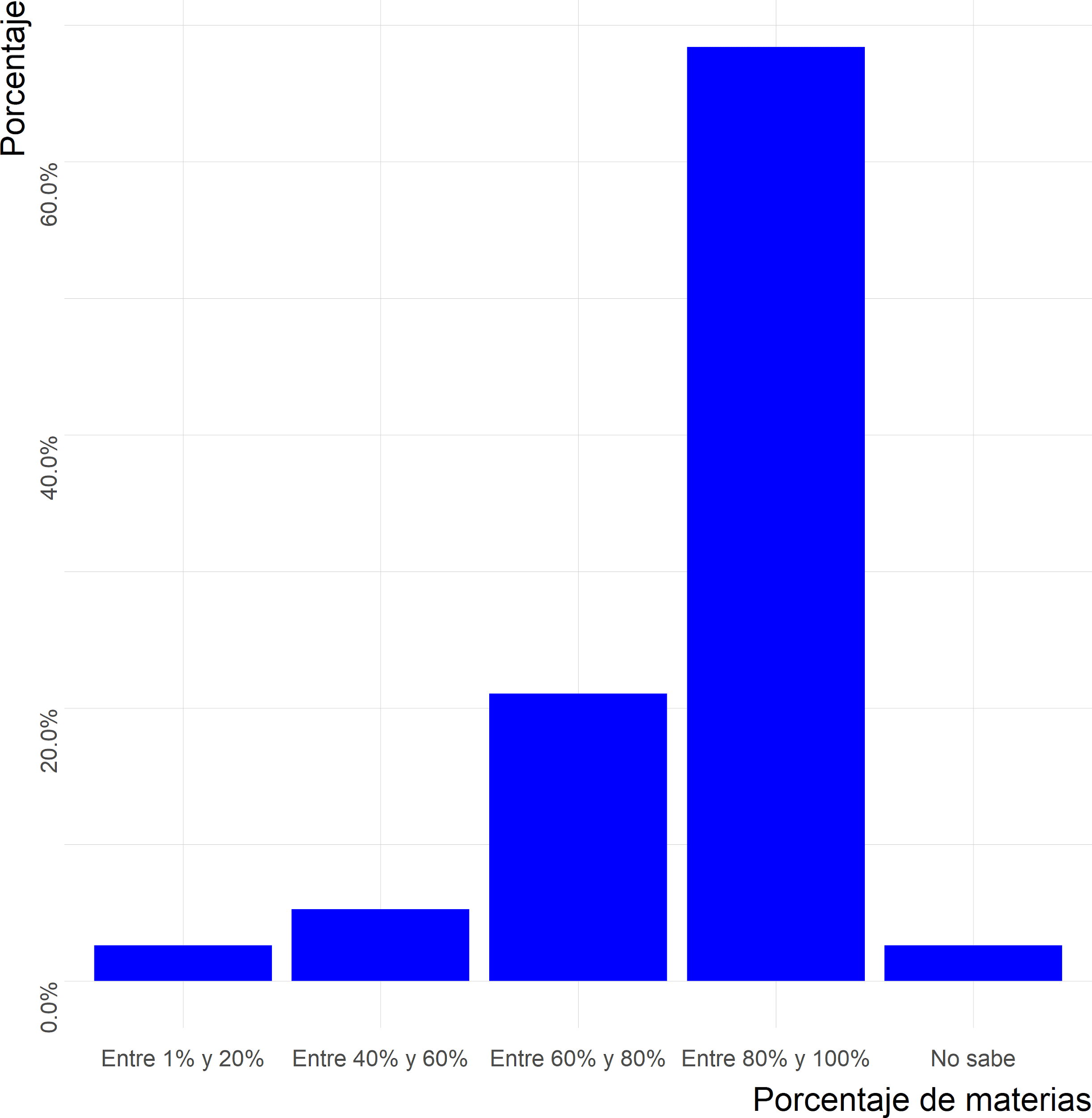 Algunas carreras enfrentan dificultades para migrar sus clases al formato virtual, sea porque sus materias requieren el uso de laboratorios y talleres, o porque realizan prácticas, trabajo de campo o establecen relaciones con otras personas. ¿Qué decisión ha tomado su universidad en estos casos?
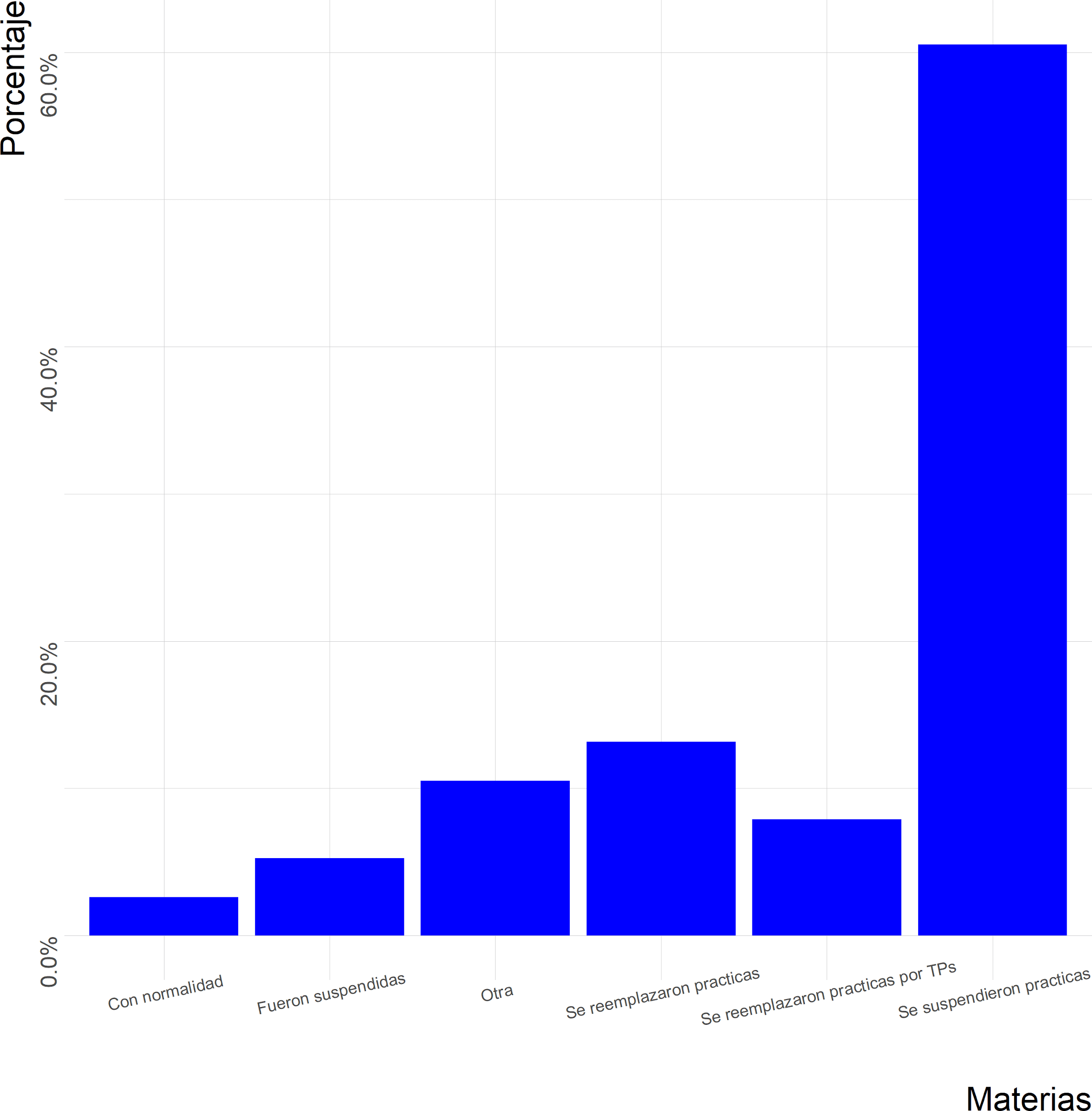 Recursos
¿Cómo calificaría la disponibilidad de recursos tecnológicos, informáticos y digitales en su universidad antes de que se desatara la pandemia Covid-19, a comienzos de este año lectivo?
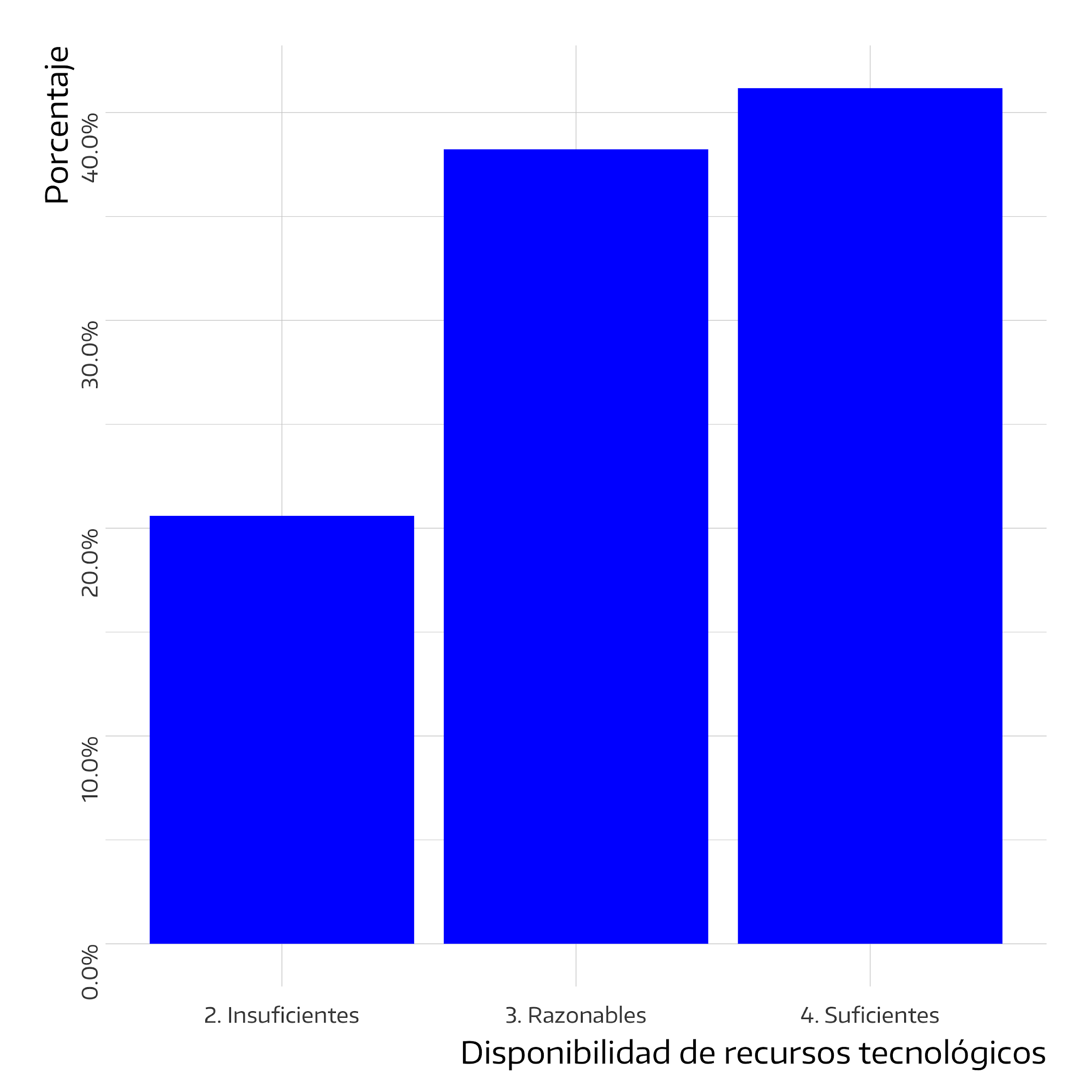 Antes de la pandemia, ¿tenía su universidad un sistema virtual propio para la gestión administrativa?
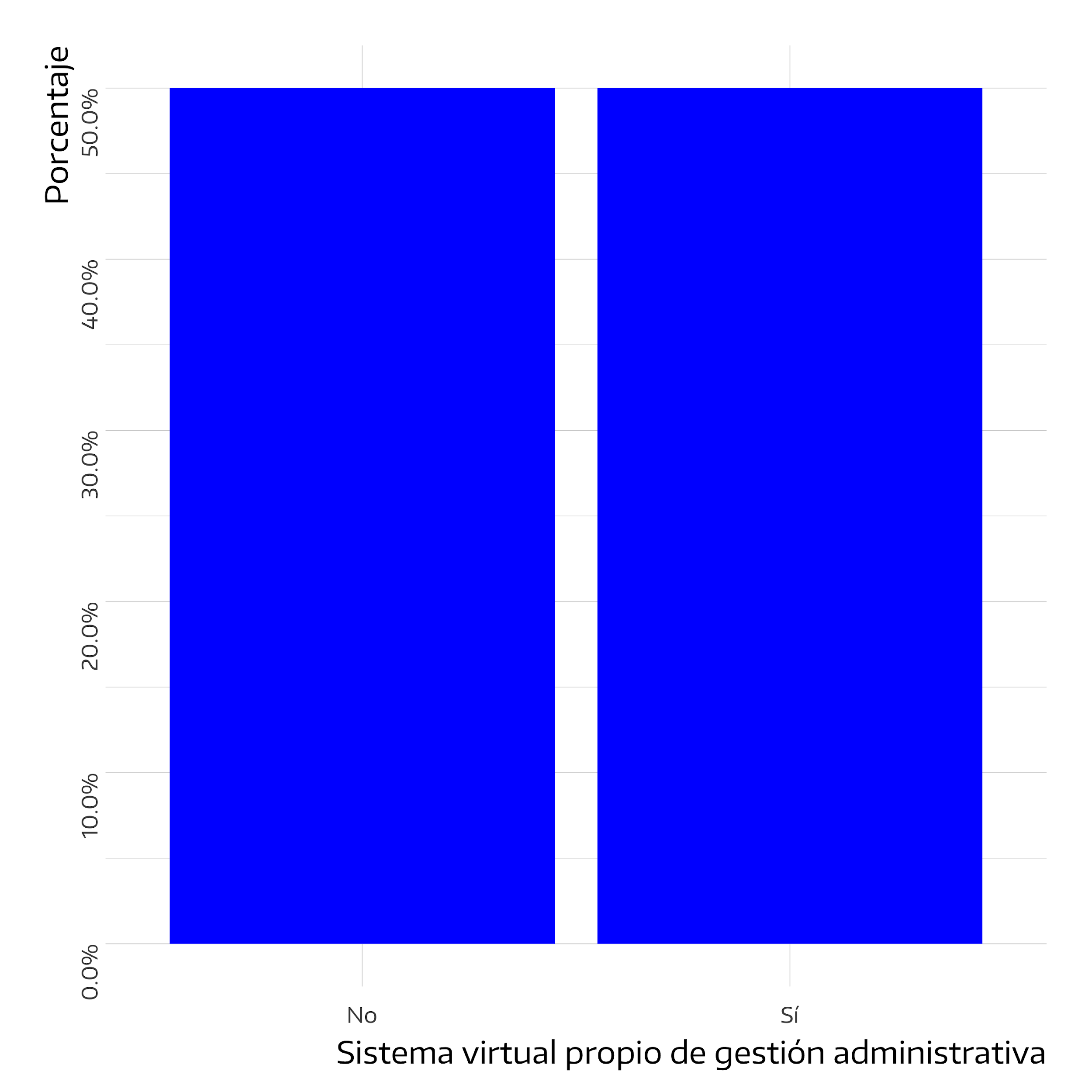 Antes de la pandemia, ¿tenía su universidad un sistema (o campus) virtual propio para estudiantes y docentes?
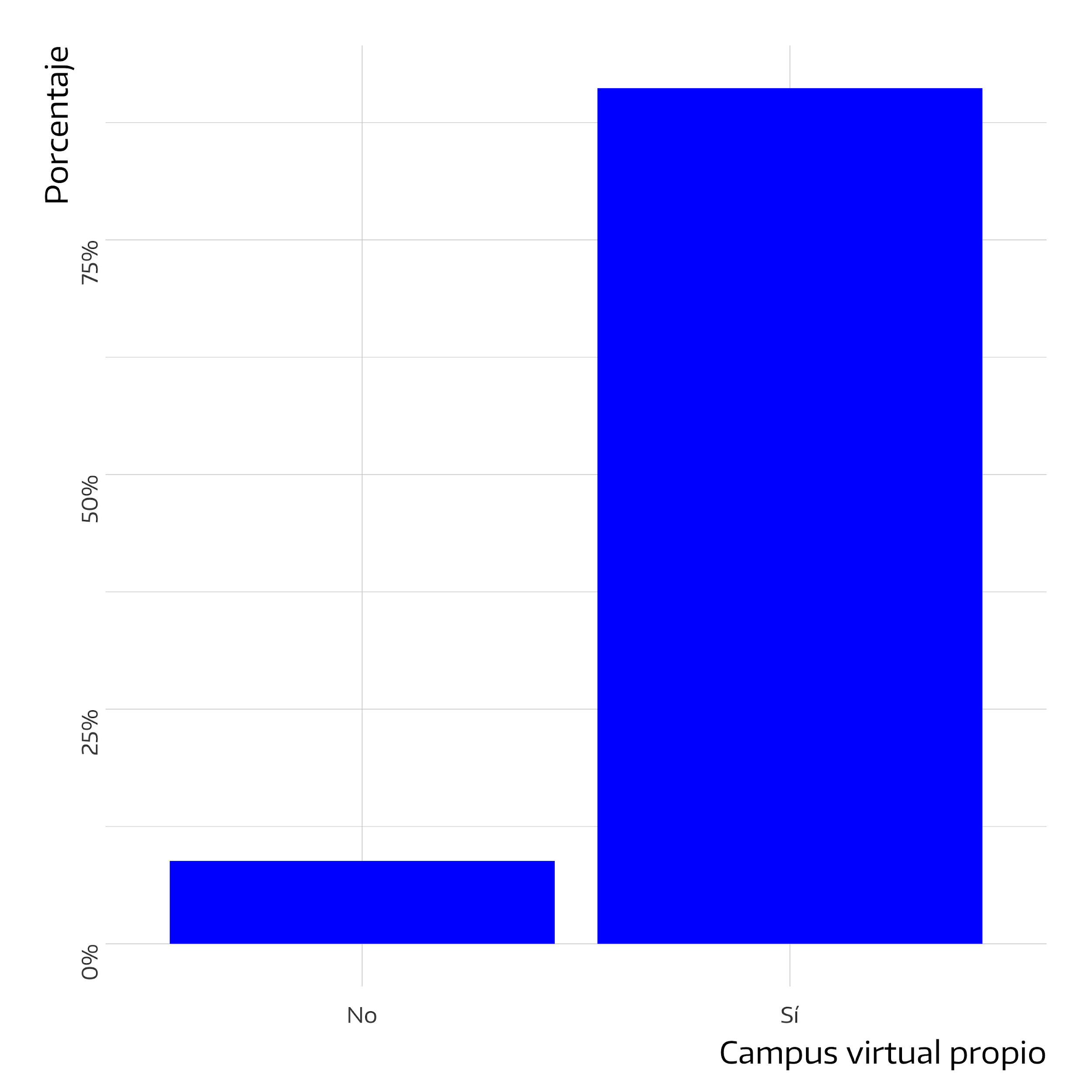 El sistema (campus) virtual propio de la universidad era:
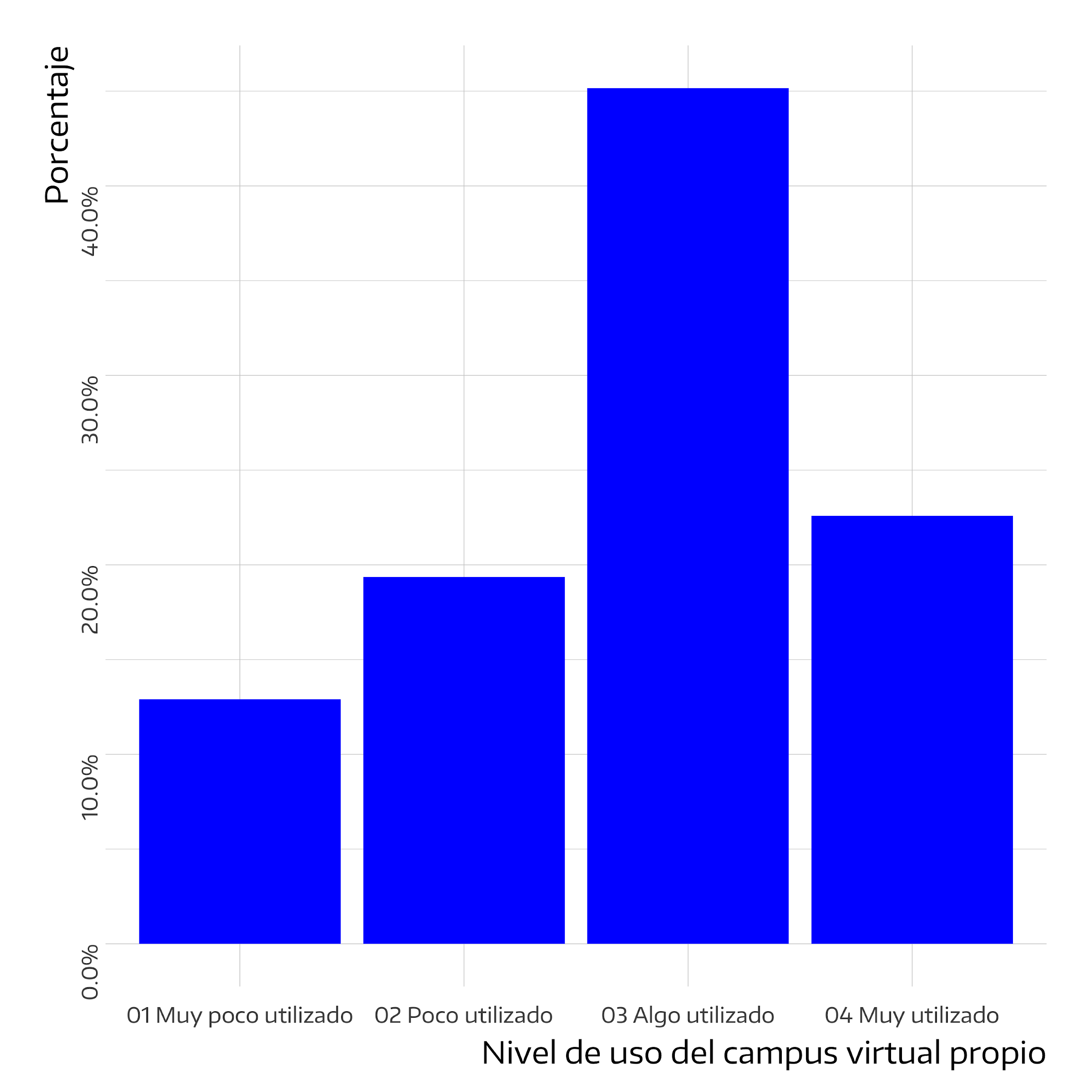 En una escala de 1 a 7, donde 1 es NADA y 7 es MUCHO, ¿cuál era la disponibilidad de los siguientes recursos en su universidad antes de que se desatara la pandemia Covid-19 ?
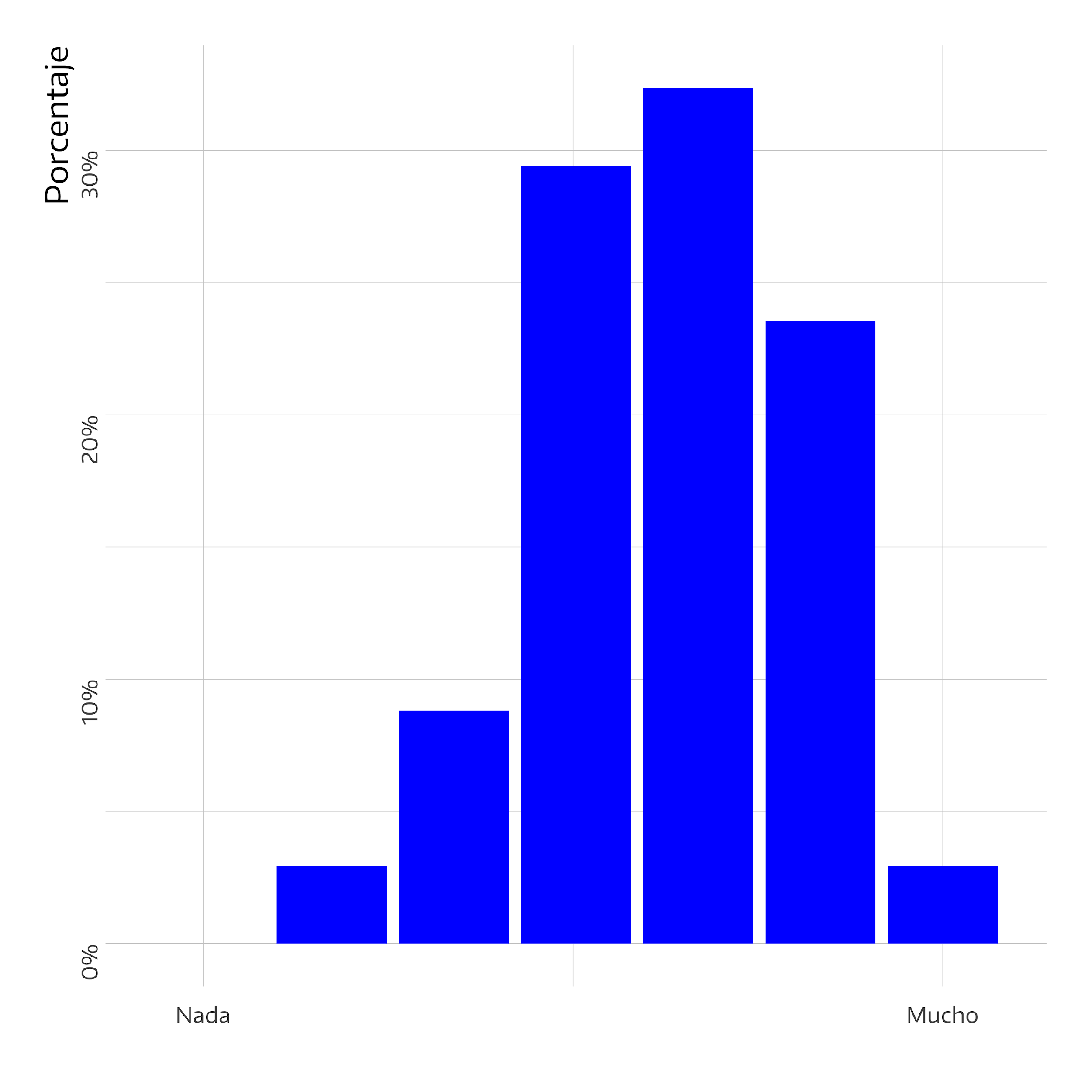 Computadoras
En una escala de 1 a 7, donde 1 es NADA y 7 es MUCHO, ¿cuál era la disponibilidad de los siguientes recursos en su universidad antes de que se desatara la pandemia Covid-19 ?
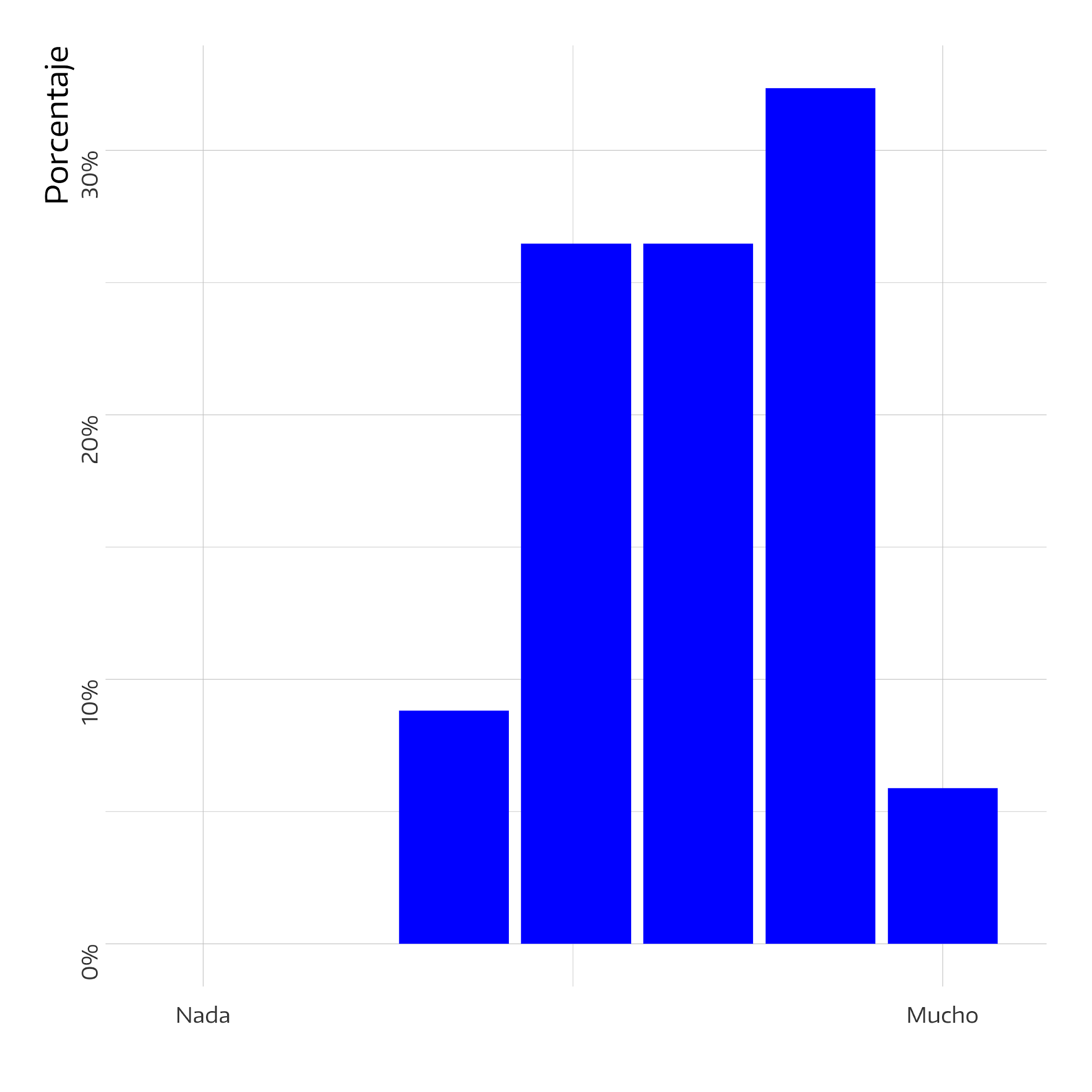 Conectividad a internet y telefonía
En una escala de 1 a 7, donde 1 es NADA y 7 es MUCHO, ¿cuál era la disponibilidad de los siguientes recursos en su universidad antes de que se desatara la pandemia Covid-19 ?
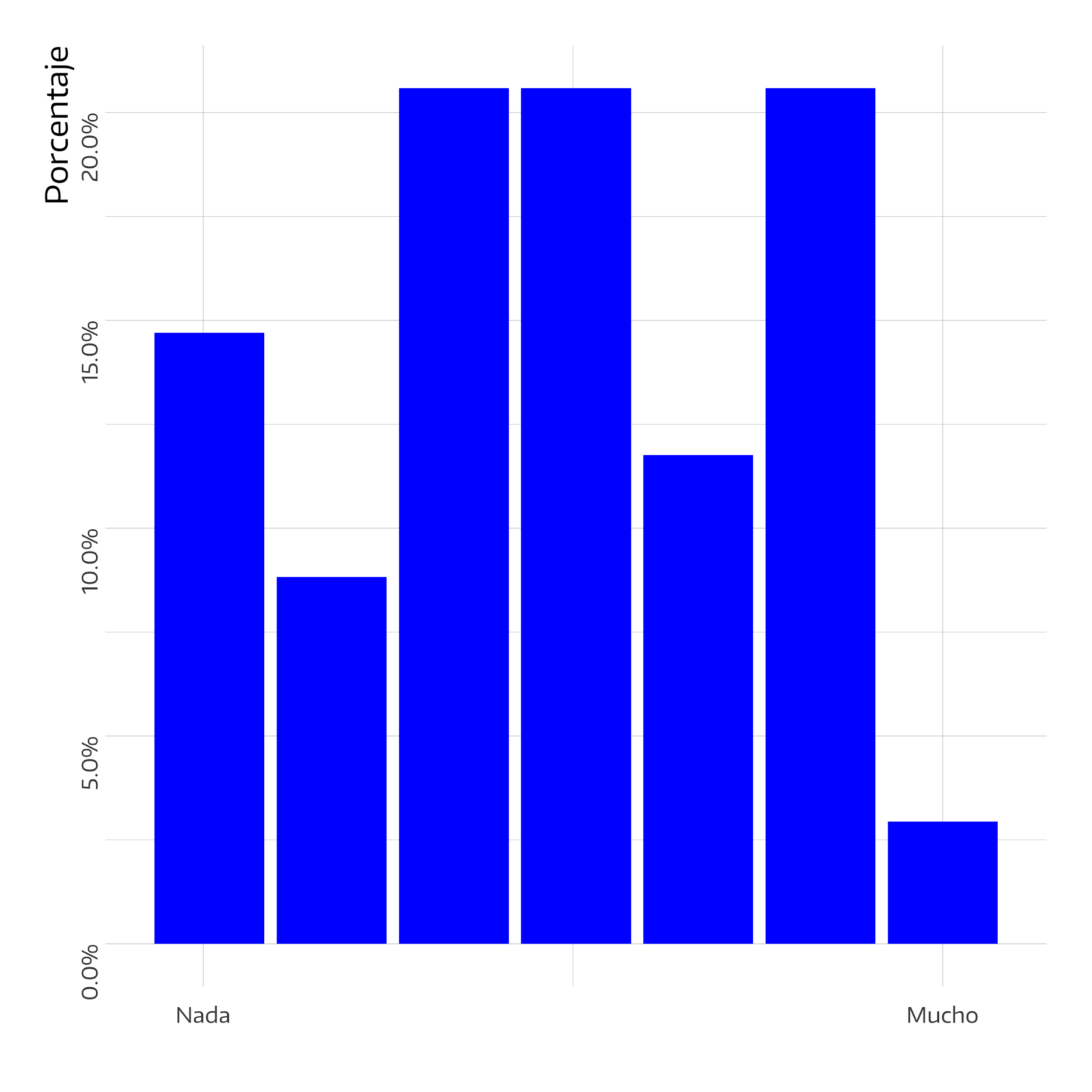 Plataformas virtuales propias de gestión administrativa
En una escala de 1 a 7, donde 1 es NADA y 7 es MUCHO, ¿cuál era la disponibilidad de los siguientes recursos en su universidad antes de que se desatara la pandemia Covid-19 ?
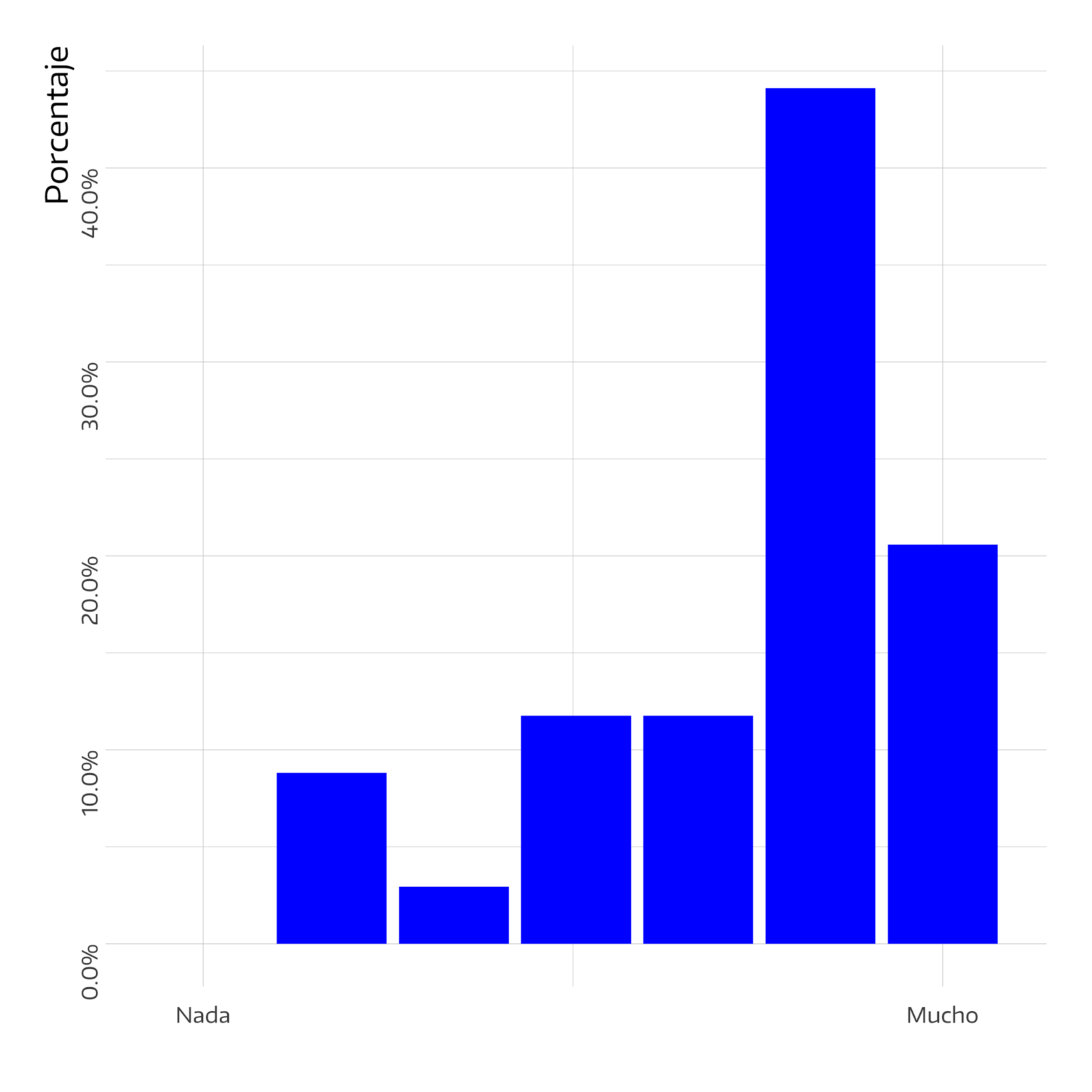 Plataformas virtuales propias de enseñanza para docentes y alumnos
En una escala de 1 a 7, donde 1 es NADA y 7 es MUCHO, ¿cuál era la disponibilidad de los siguientes recursos en su universidad antes de que se desatara la pandemia Covid-19 ?
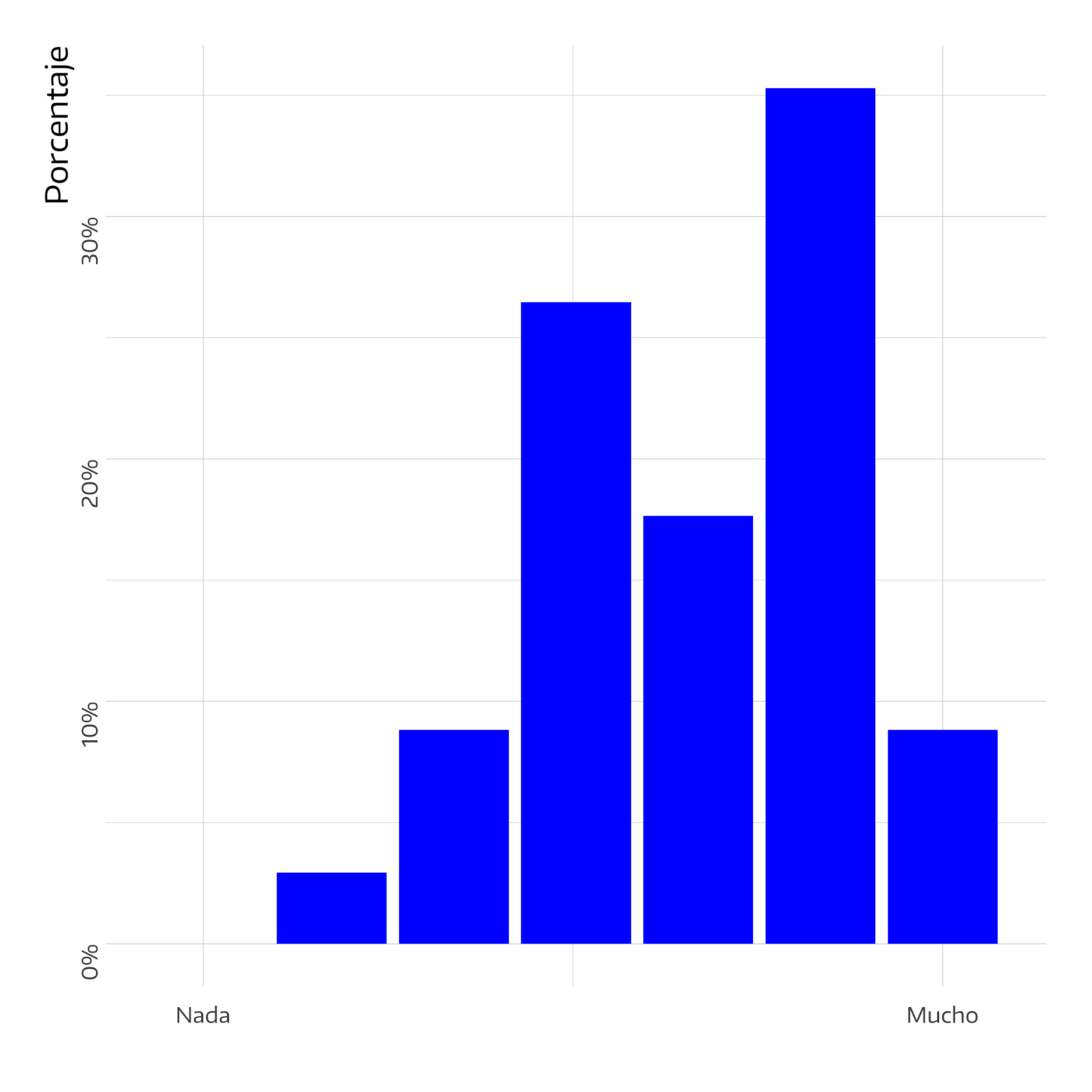 Personal capacitado para la gestión de los recursos tecnológicos e informáticos
En una escala de 1 a 7, donde 1 es NADA y 7 es MUCHO, ¿cuál era la disponibilidad de los siguientes recursos en su universidad antes de que se desatara la pandemia Covid-19 ?
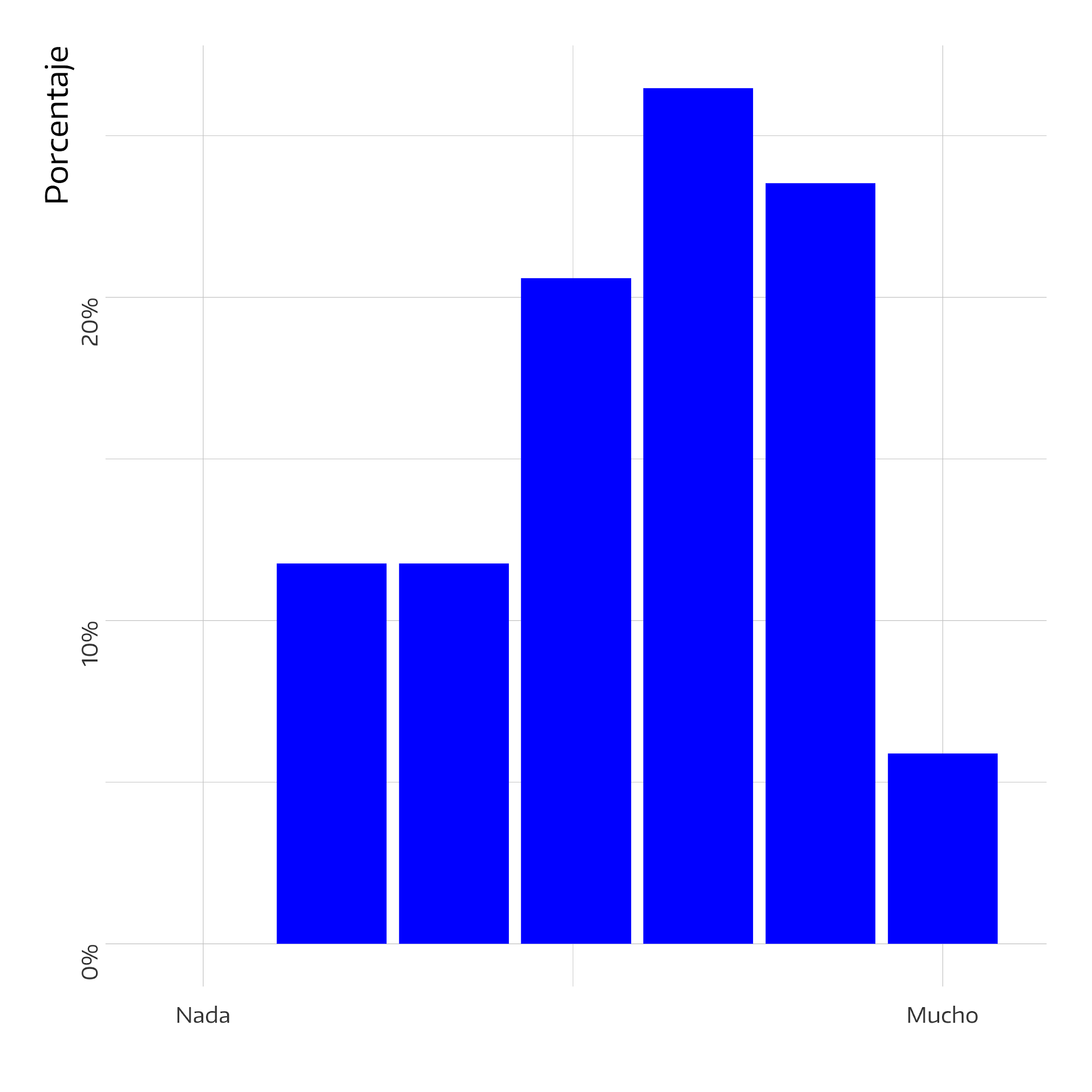 Software de acceso remoto (biblioteca virtual, bases de datos, escritorio remoto, nubes)
En una escala de 1 a 7, donde 1 es NADA y 7 es MUCHO, ¿cuál era la disponibilidad de los siguientes recursos en su universidad antes de que se desatara la pandemia Covid-19 ?
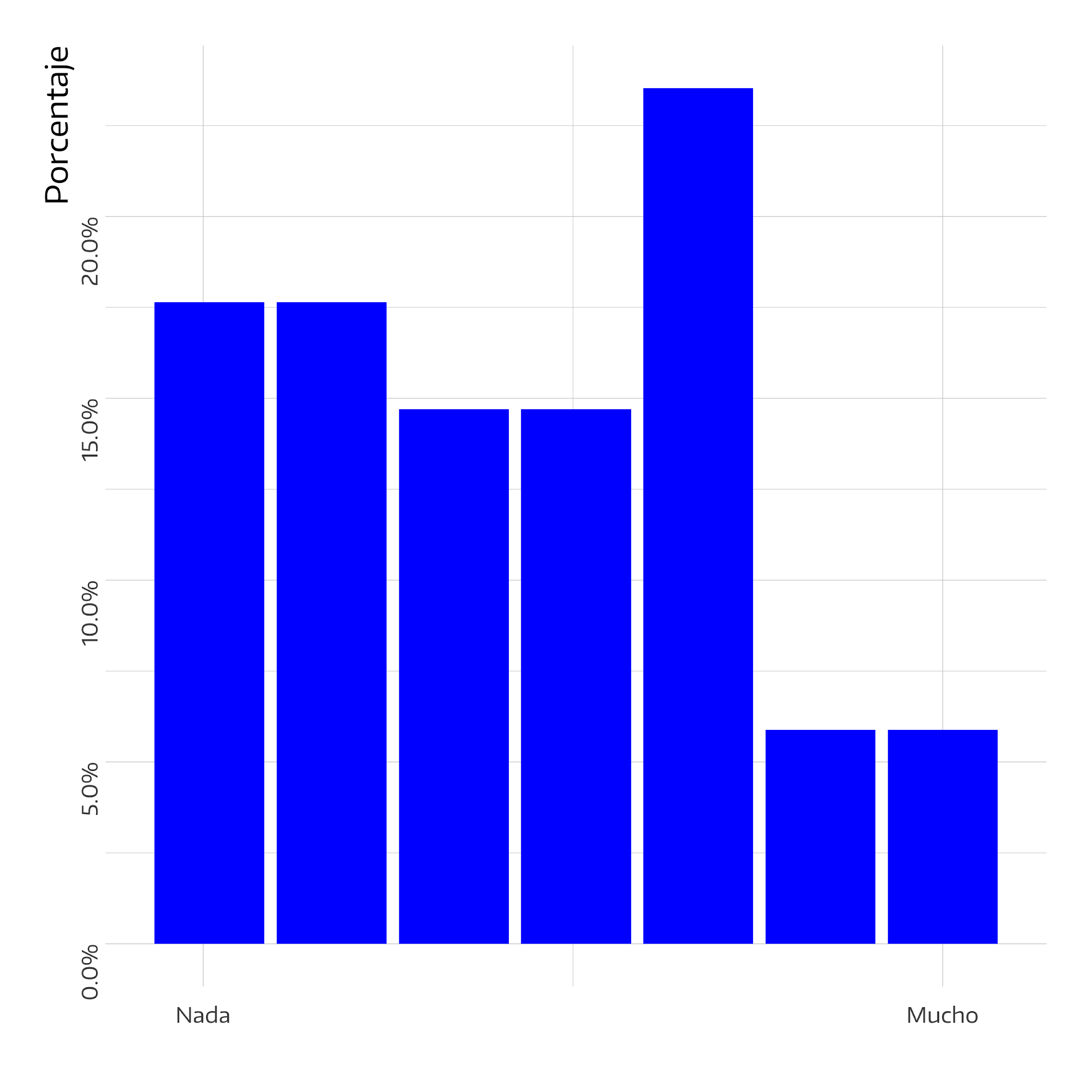 Licencias de software para videoconferencias (Zoom, Google Meets, Microsoft Teams, etc.)
En una escala de 1 a 7, donde 1 es NADA y 7 es MUCHO, ¿cuál era la disponibilidad de los siguientes recursos en su universidad antes de que se desatara la pandemia Covid-19 ?
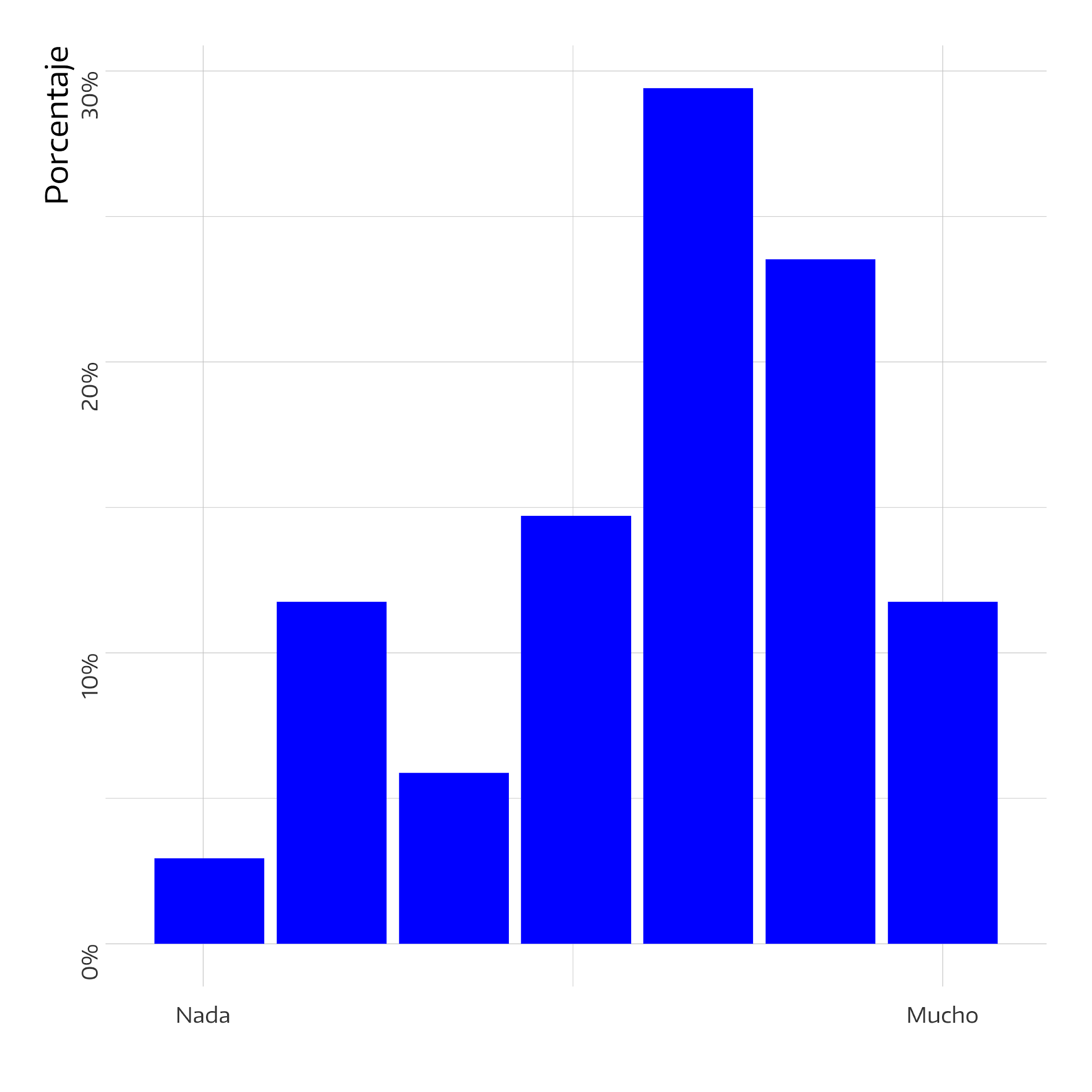 Licencias de software para el trabajo de oficina de docentes, no docentes y estudiantes (Microsoft Office, Libre Office, Open Office, WPS Office Free, Calligra Office, etc.)
En una escala de 1 a 7, donde 1  es NADA y 7 es MUCHO, ¿cuántos recursos (económicos y/o humanos) fueron destinados en su universidad a las siguientes áreas en el nuevo contexto de la pandemia Covid-19?
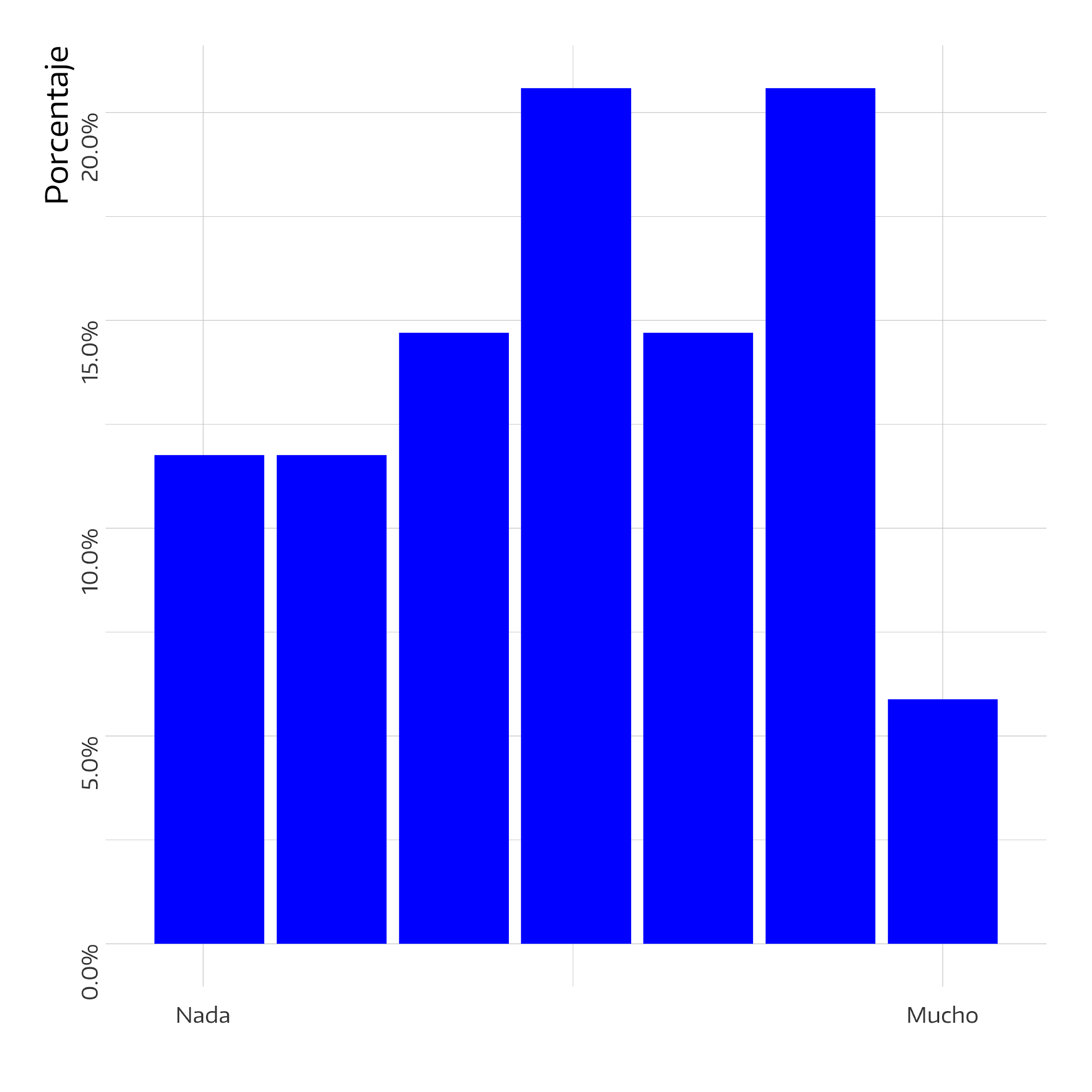 Compra de tecnología física (hardware)
En una escala de 1 a 7, donde 1  es NADA y 7 es MUCHO, ¿cuántos recursos (económicos y/o humanos) fueron destinados en su universidad a las siguientes áreas en el nuevo contexto de la pandemia Covid-19?
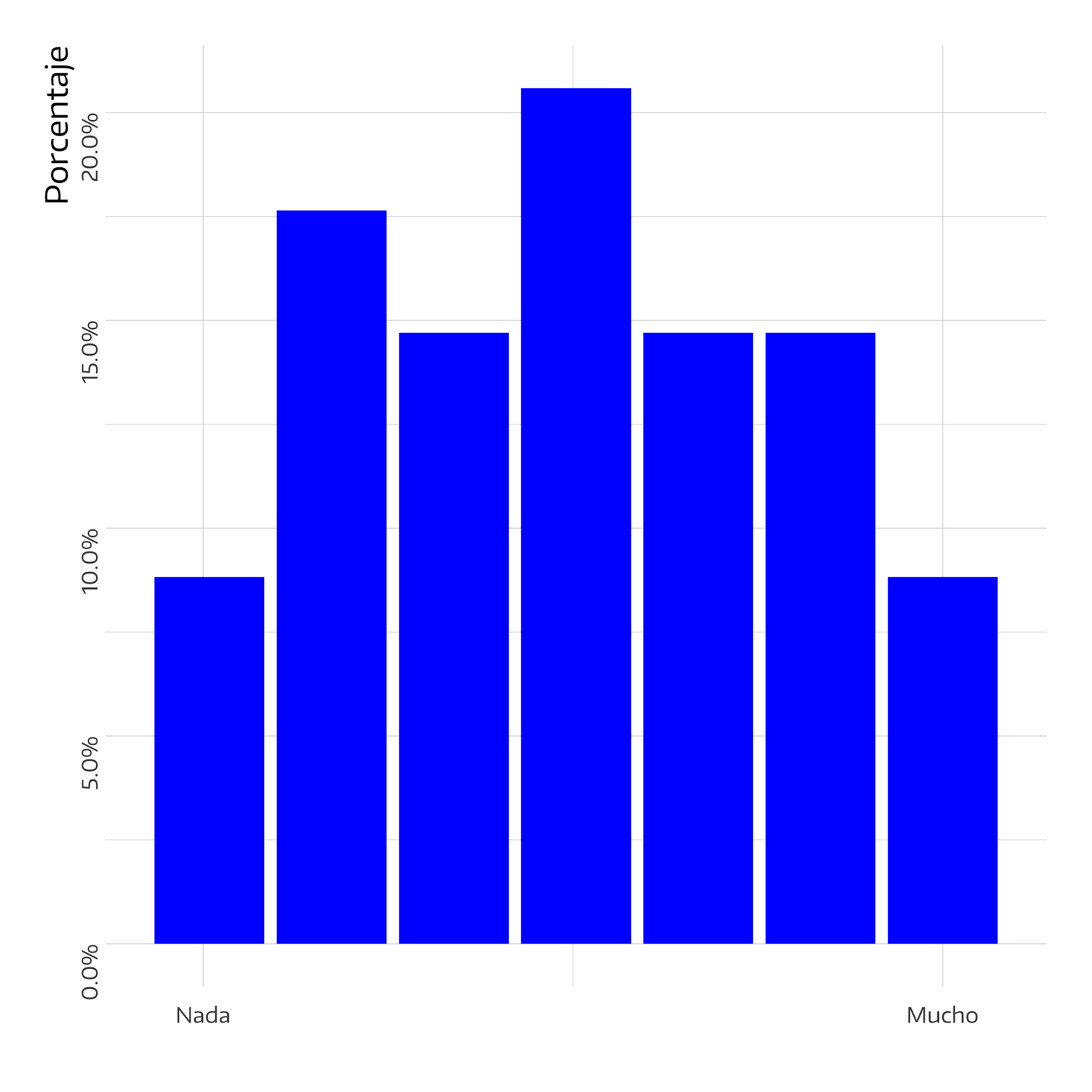 Compra de licencias (software)
En una escala de 1 a 7, donde 1  es NADA y 7 es MUCHO, ¿cuántos recursos (económicos y/o humanos) fueron destinados en su universidad a las siguientes áreas en el nuevo contexto de la pandemia Covid-19?
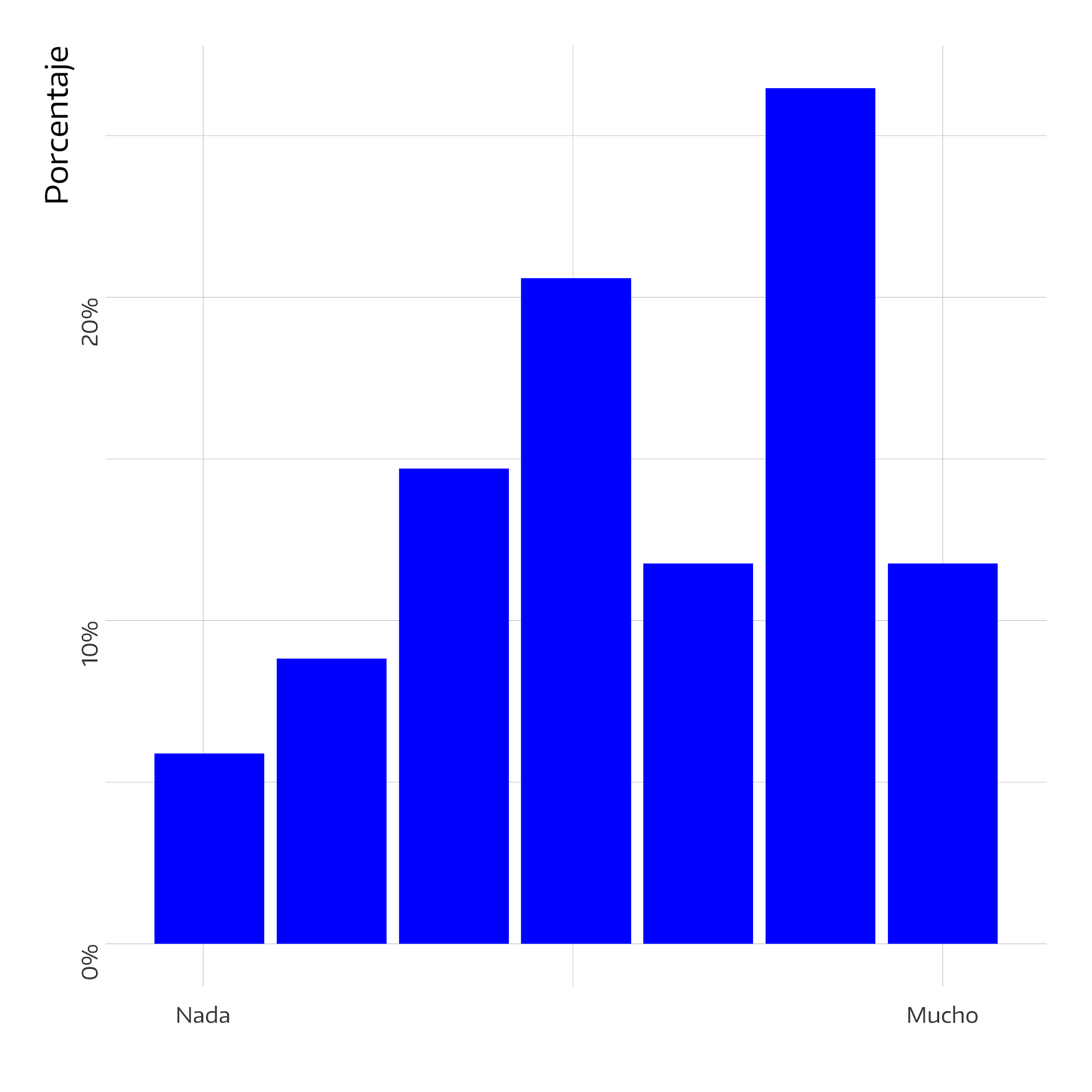 Diseño de plataformas propias de gestión y enseñanza
En una escala de 1 a 7, donde 1  es NADA y 7 es MUCHO, ¿cuántos recursos (económicos y/o humanos) fueron destinados en su universidad a las siguientes áreas en el nuevo contexto de la pandemia Covid-19?
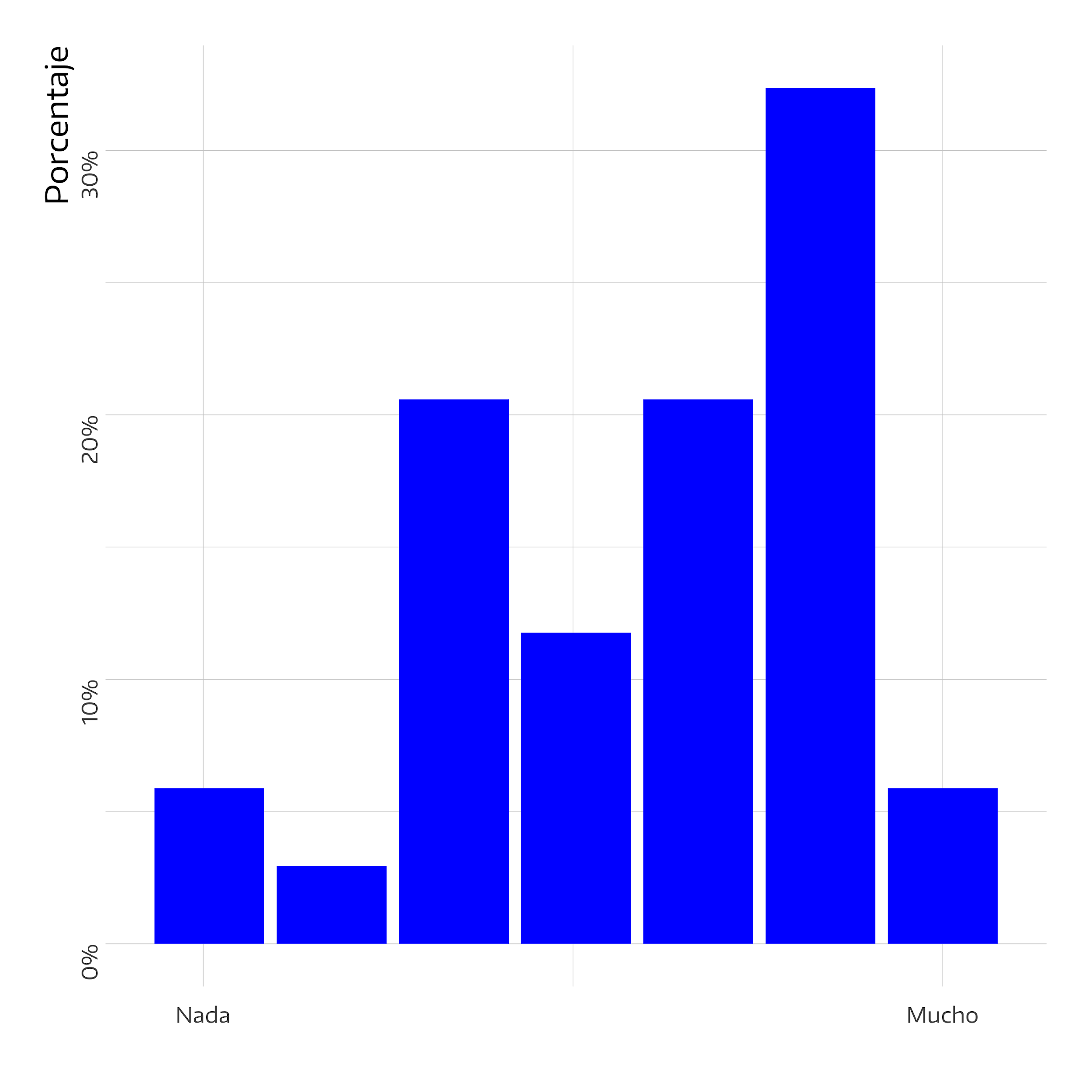 Mejoramiento de los servicios de internet y telefonía
En una escala de 1 a 7, donde 1  es NADA y 7 es MUCHO, ¿cuántos recursos (económicos y/o humanos) fueron destinados en su universidad a las siguientes áreas en el nuevo contexto de la pandemia Covid-19?
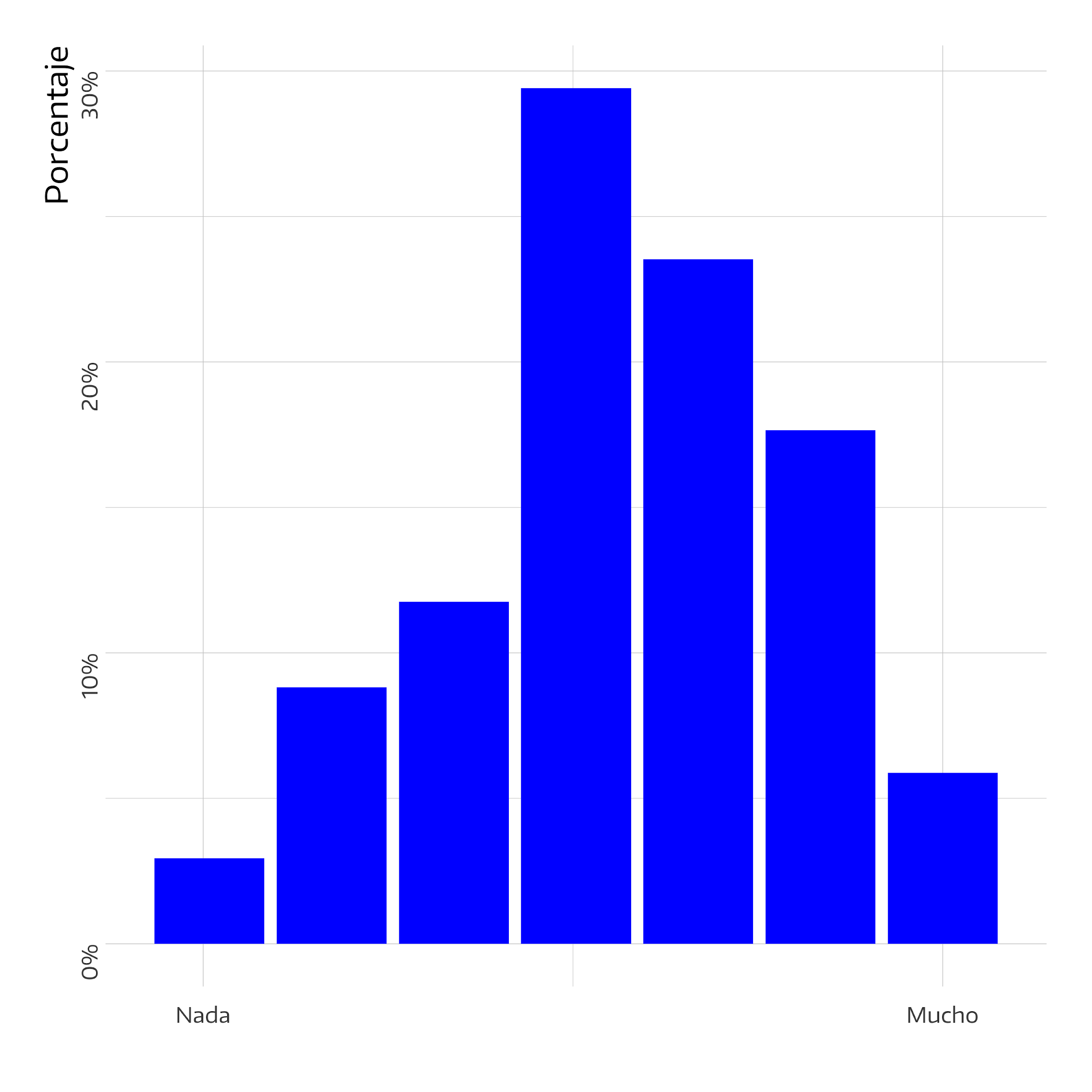 Capacitación del personal no-docente de la universidad
En una escala de 1 a 7, donde 1  es NADA y 7 es MUCHO, ¿cuántos recursos (económicos y/o humanos) fueron destinados en su universidad a las siguientes áreas en el nuevo contexto de la pandemia Covid-19?
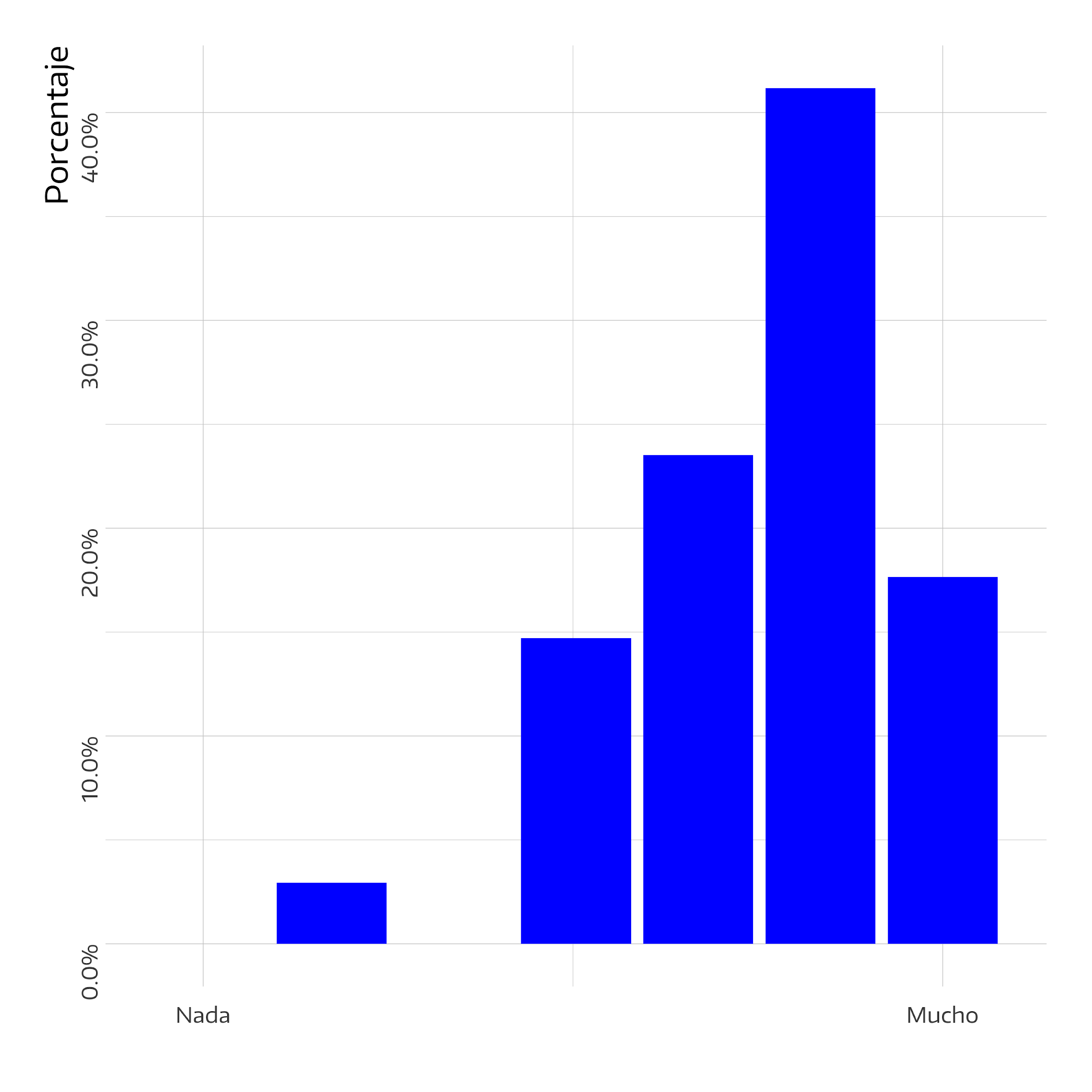 Capacitación del personal docente de la universidad
En una escala de 1 a 7, donde 1  es NADA y 7 es MUCHO, ¿cuántos recursos (económicos y/o humanos) fueron destinados en su universidad a las siguientes áreas en el nuevo contexto de la pandemia Covid-19?
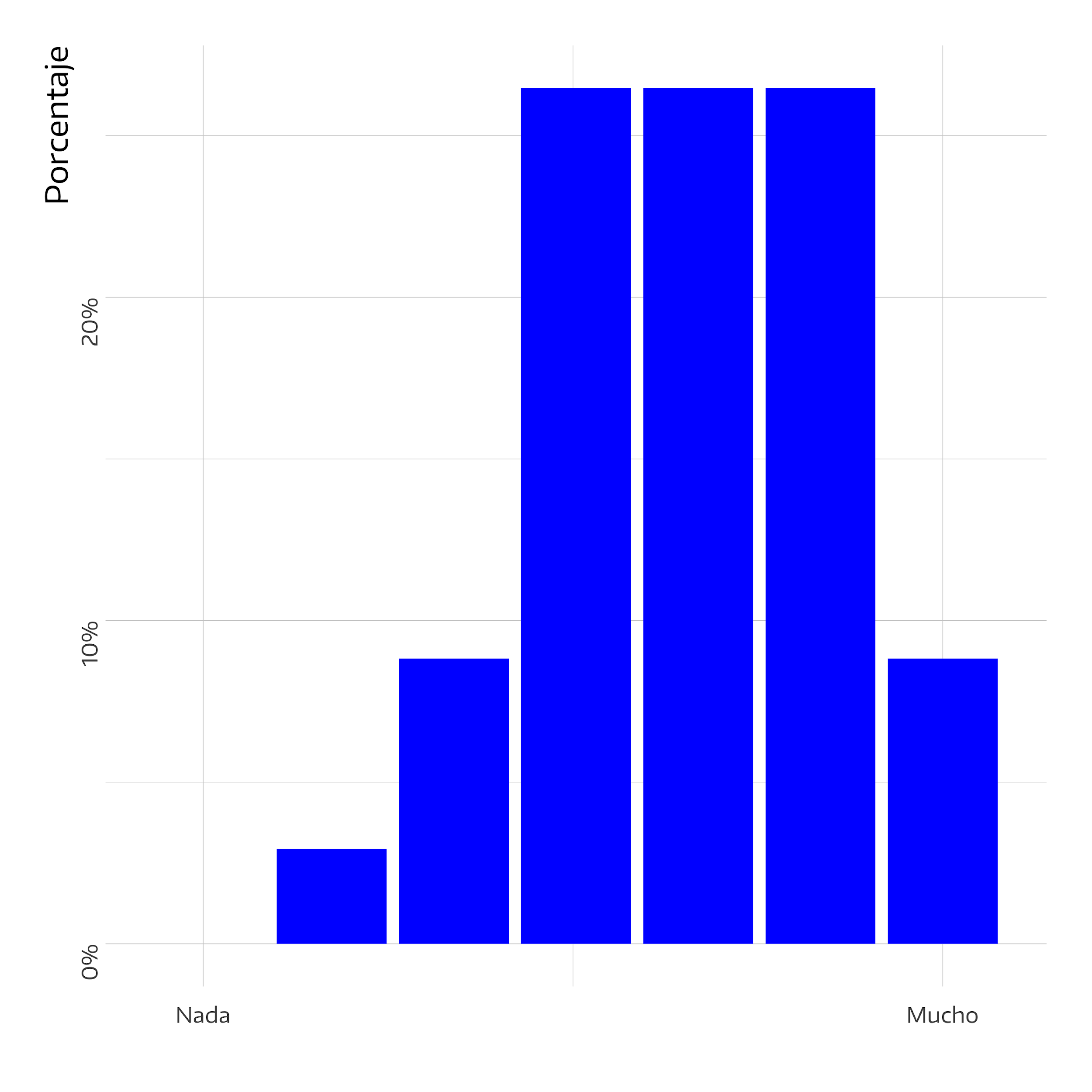 Capacitación para los estudiantes de la universidad
En una escala de 1 a 7, donde 1  es NADA y 7 es MUCHO, ¿cuántos recursos (económicos y/o humanos) fueron destinados en su universidad a las siguientes áreas en el nuevo contexto de la pandemia Covid-19?
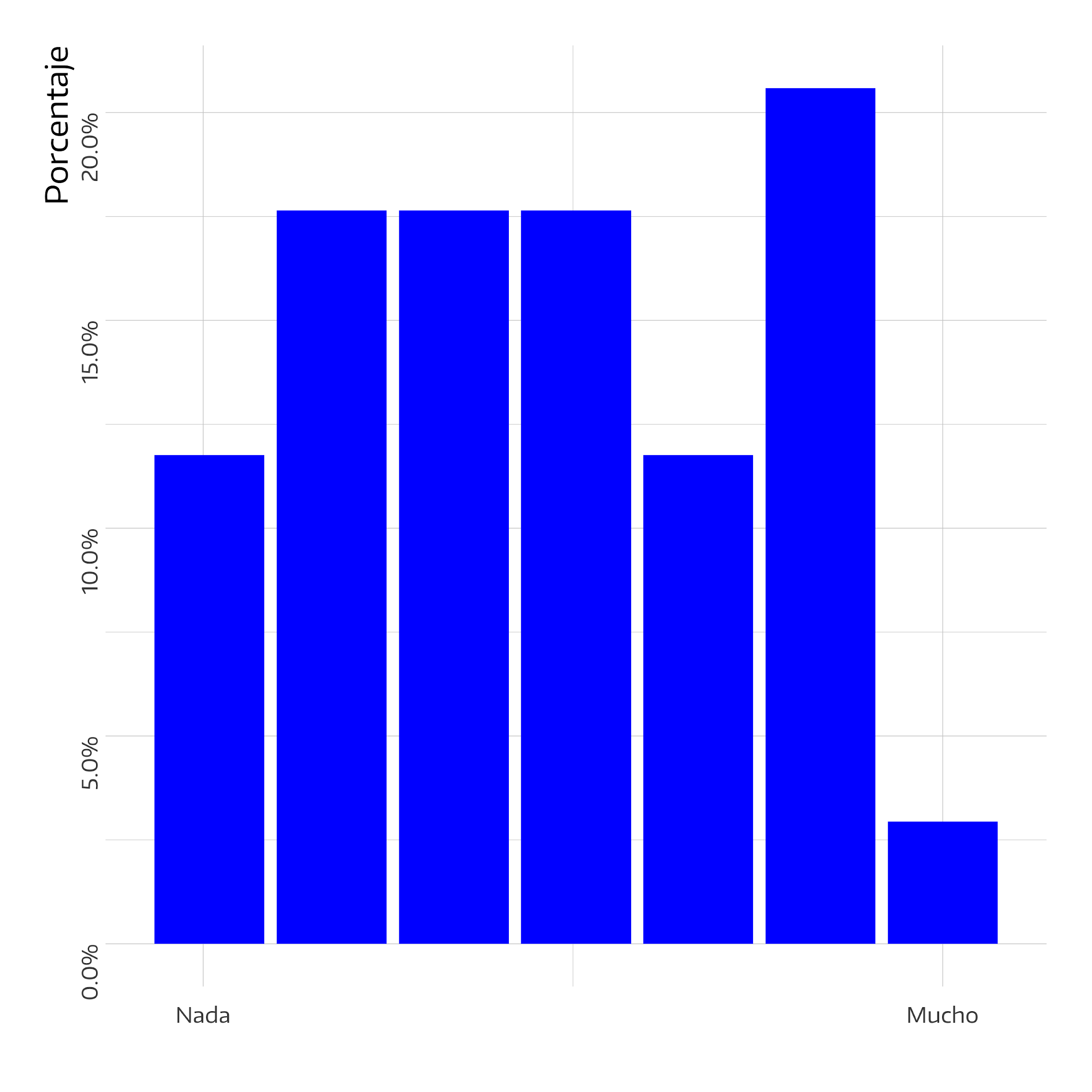 Readecuación de infraestructura y espacios físicos
En una escala de 1 a 7, donde 1  es NADA y 7 es MUCHO, ¿cuántos recursos (económicos y/o humanos) fueron destinados en su universidad a las siguientes áreas en el nuevo contexto de la pandemia Covid-19?
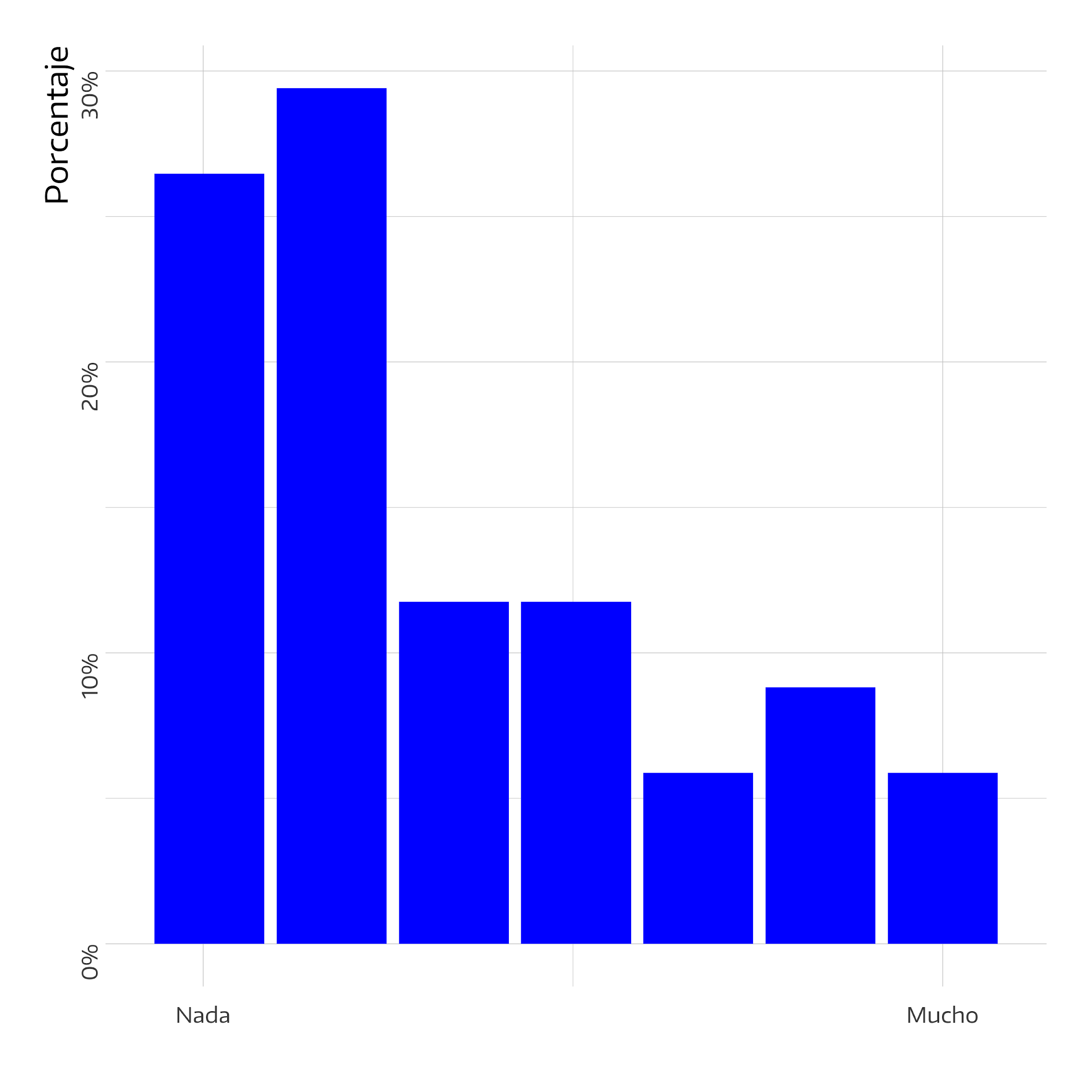 Construcción de nueva infraestructura y espacios físicos.
¿Cómo calificaría la disponibilidad actual de recursos tecnológicos, informáticos y digitales en su universidad?
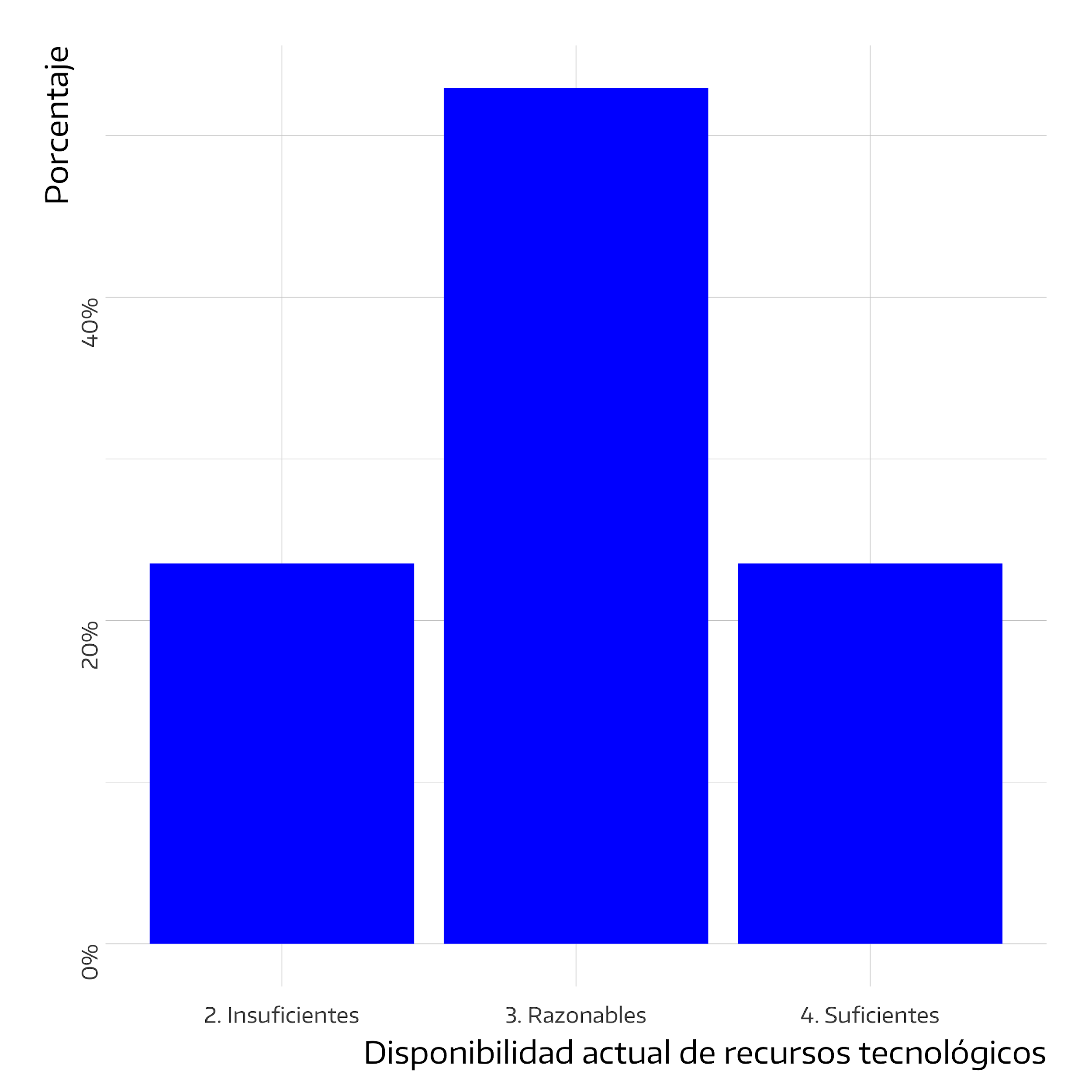 Alumnos
Por las características de su universidad, ¿debieron implementar acciones para subvencionar o trasladar alumnos a sus lugares de origen?
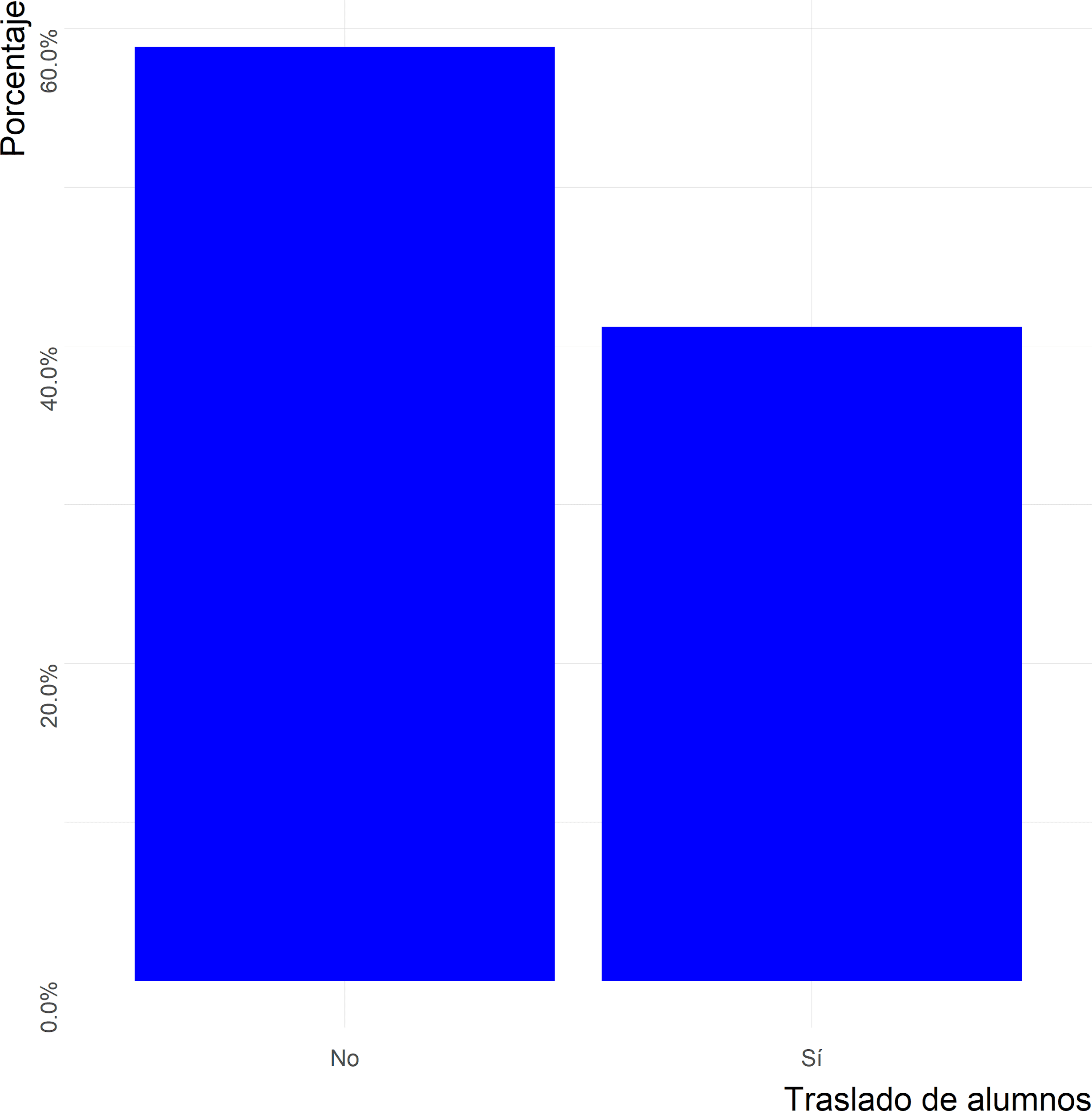 Su universidad, ¿implementó medidas especiales y/o dispositivos de acompañamiento para los alumnos ingresantes de primer año?
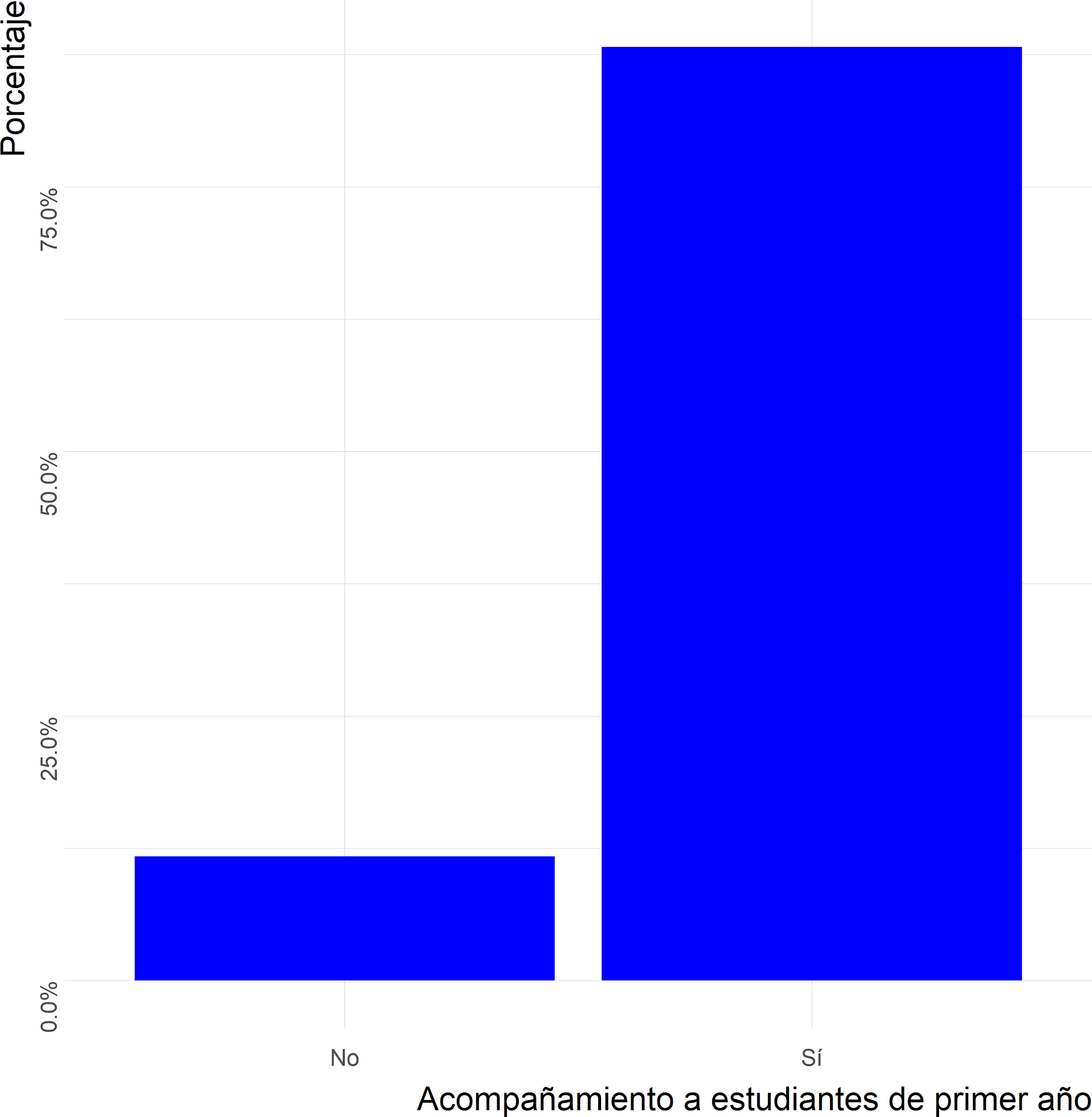 ¿Qué porcentaje aproximado de “permanencia” se registró en su universidad en el año 2019? Es decir, ¿qué porcentaje de alumnos terminaron de cursar las materias en las que se inscribieron el año pasado?
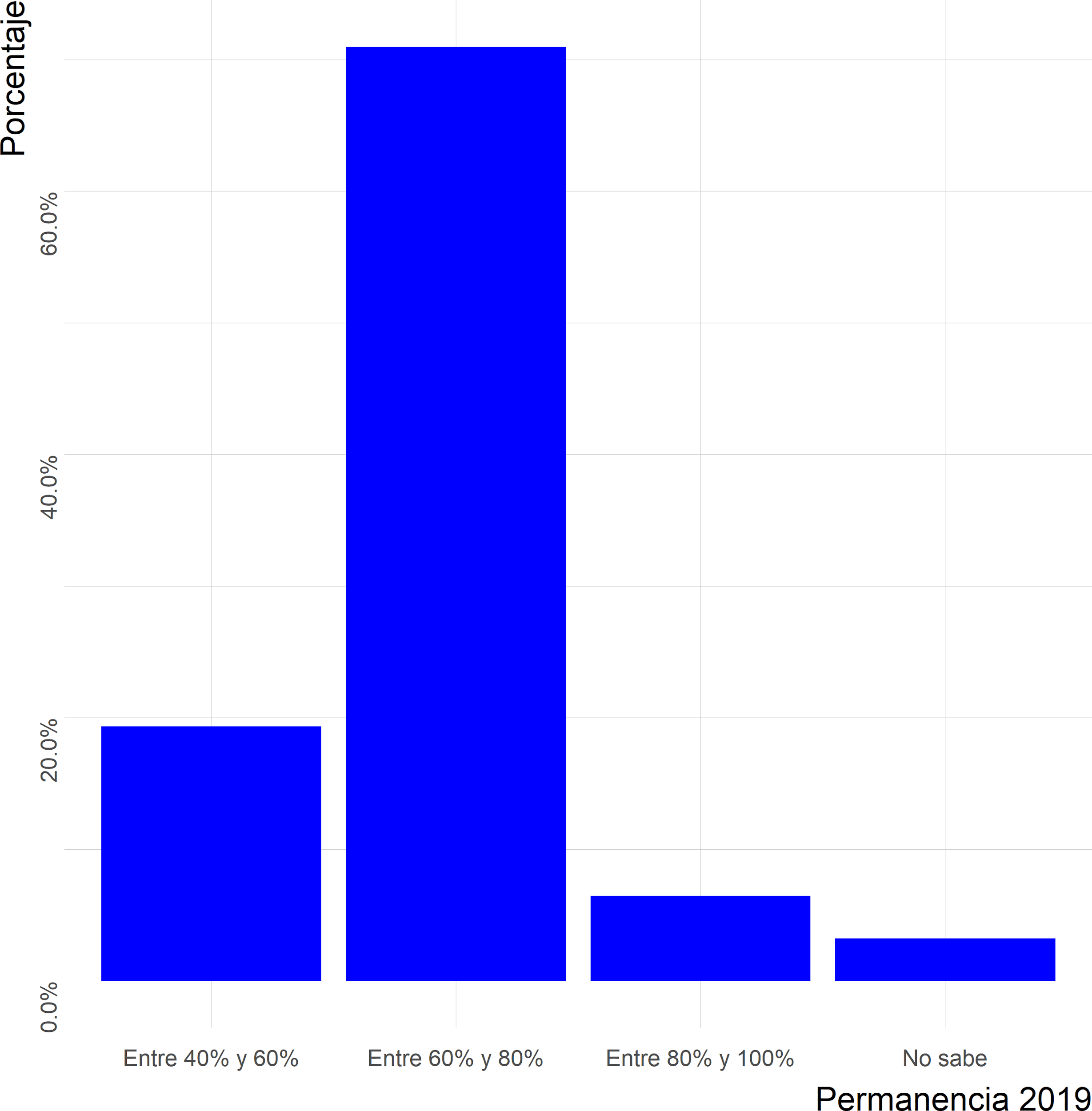 Y entre los alumnos ingresantes de primer año, ¿qué porcentaje aproximado de “permanencia” se registró en su universidad en el año 2019?
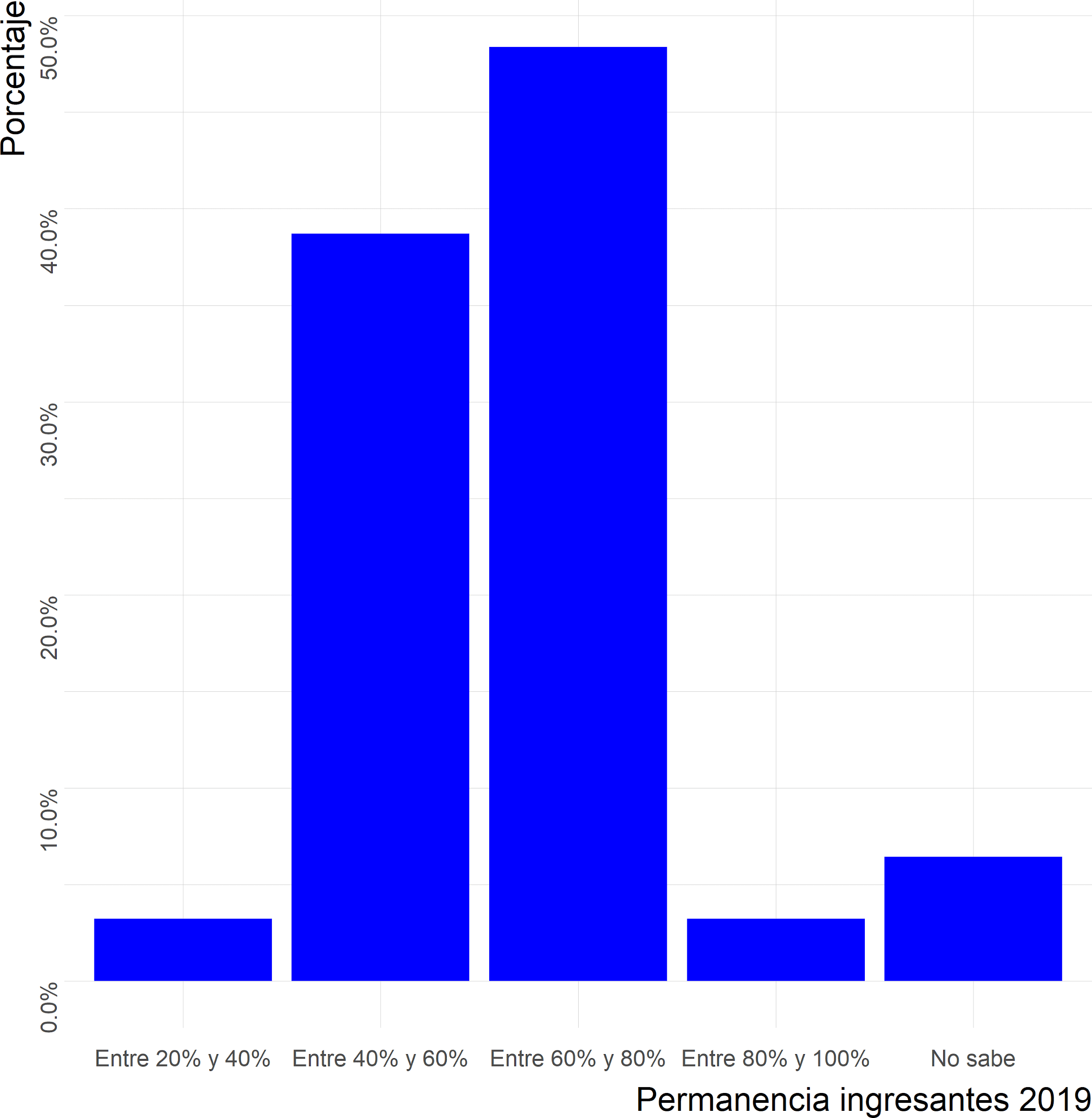 ¿Qué porcentaje aproximado de permanencia cree usted que se registró durante 2020 en su universidad?
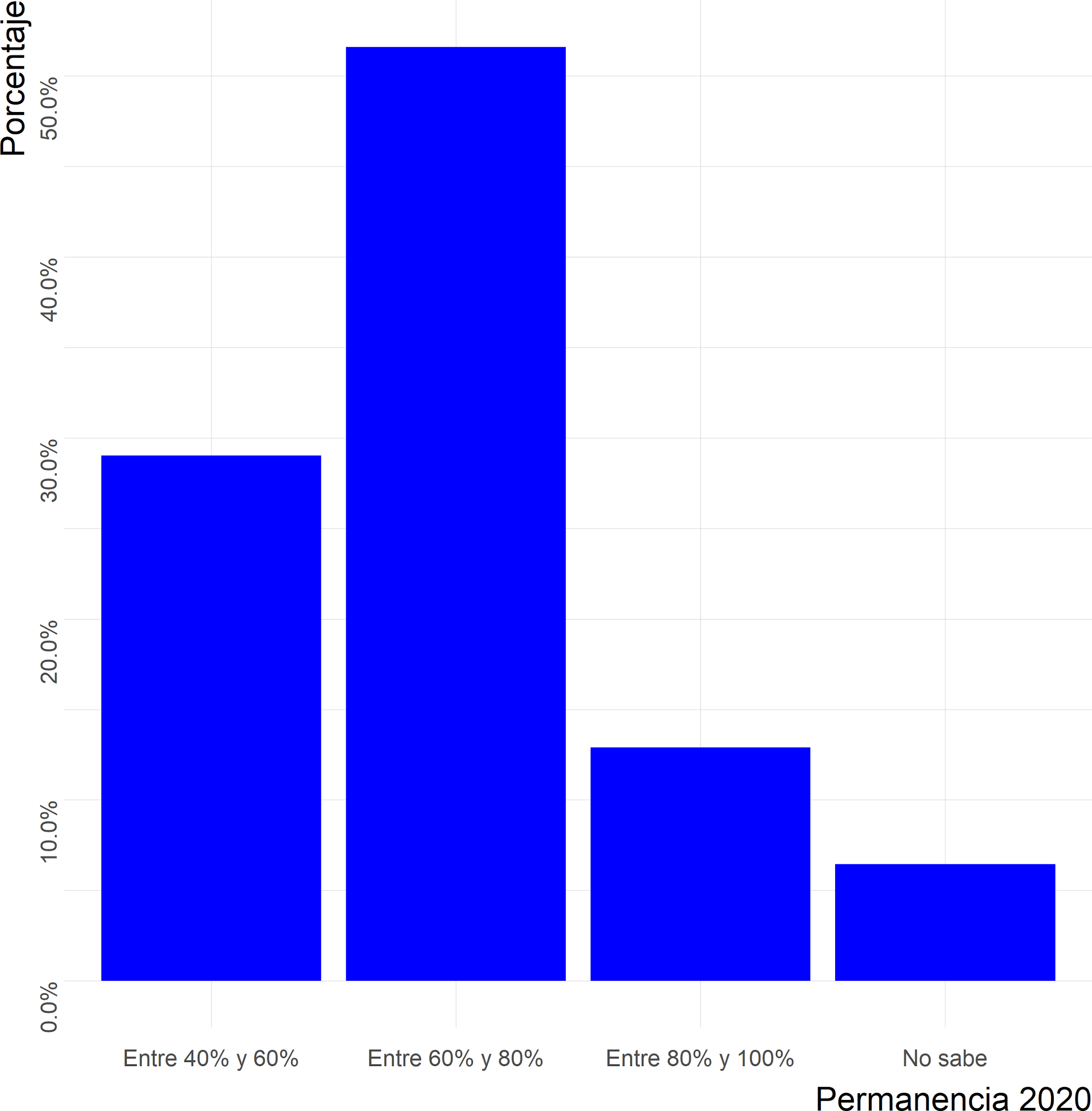 Y entre los ingresantes de primer año, ¿qué porcentaje aproximado de permanencia cree usted que se registró en 2020 en su universidad?
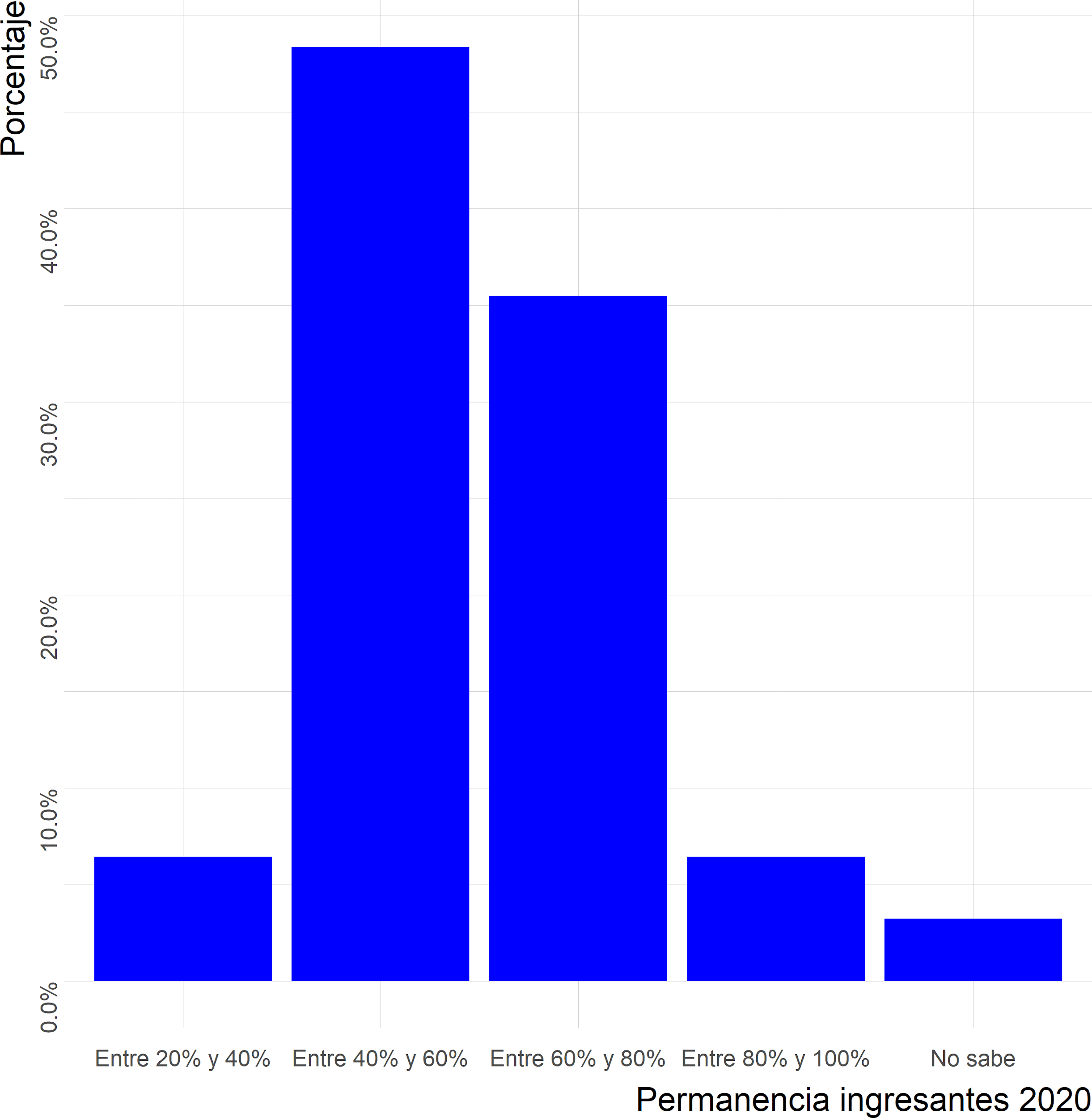 En su universidad, ¿se han tomado exámenes en las materias dictadas durante 2020?
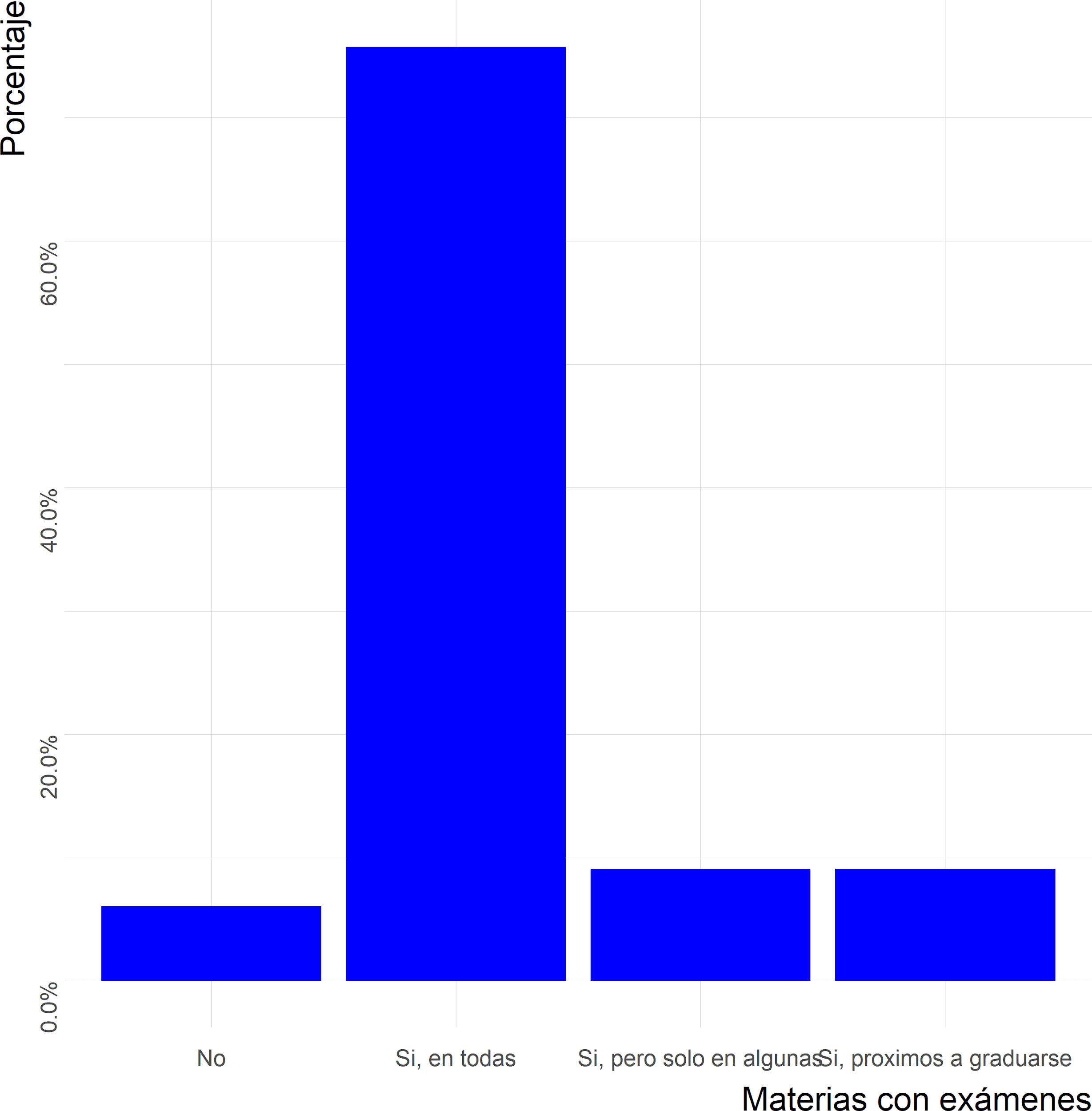 La reglamentación vigente en su universidad previo a la pandemia Convid-19, ¿admitía el formato no presencial para la aprobación (vía promoción o examen final) de una materia?
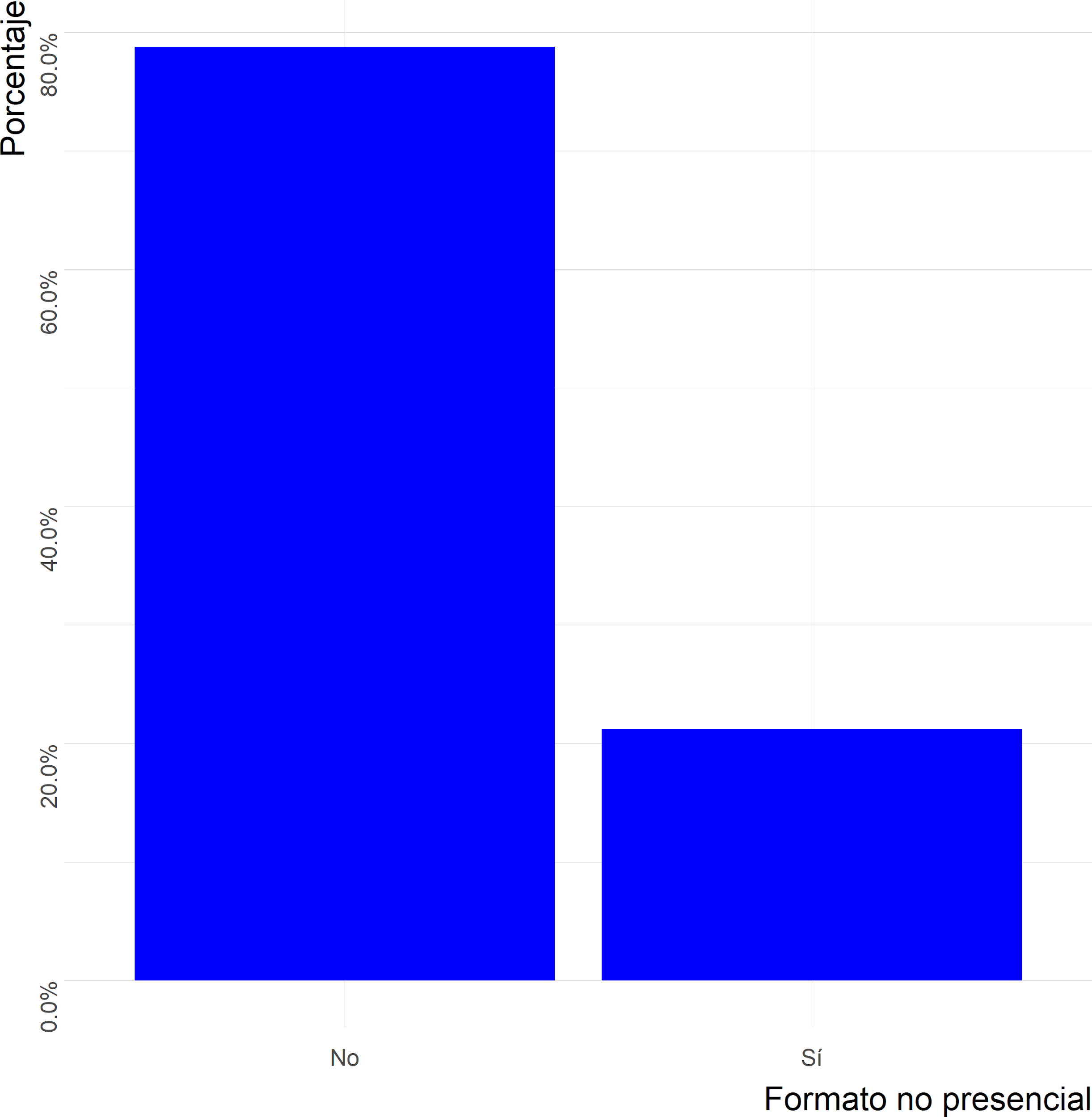 ¿En su universidad, ha sido necesario implementar protocolos para permitir la aprobación no presencial de materias?
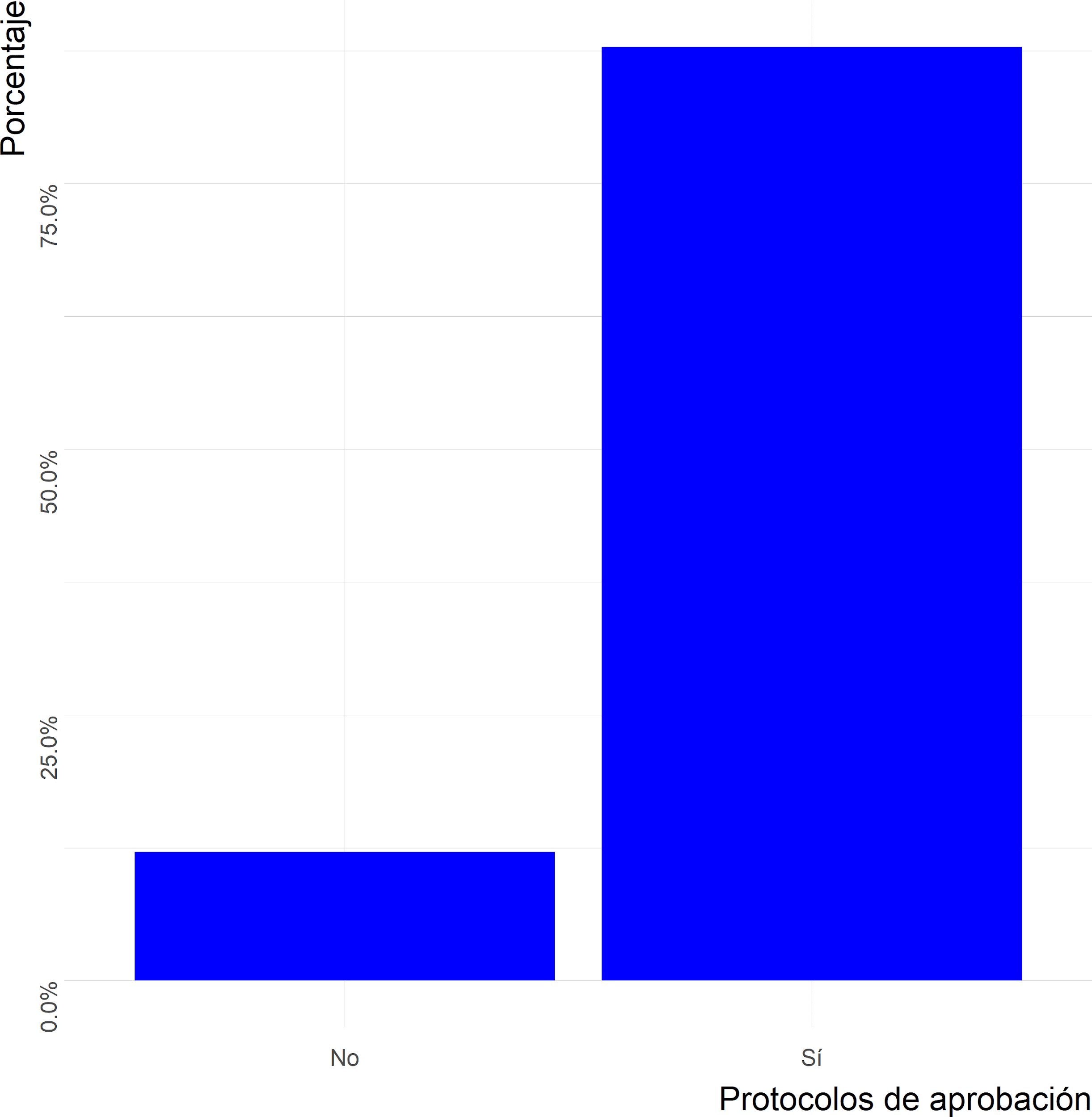 De acuerdo con estos protocolos ….
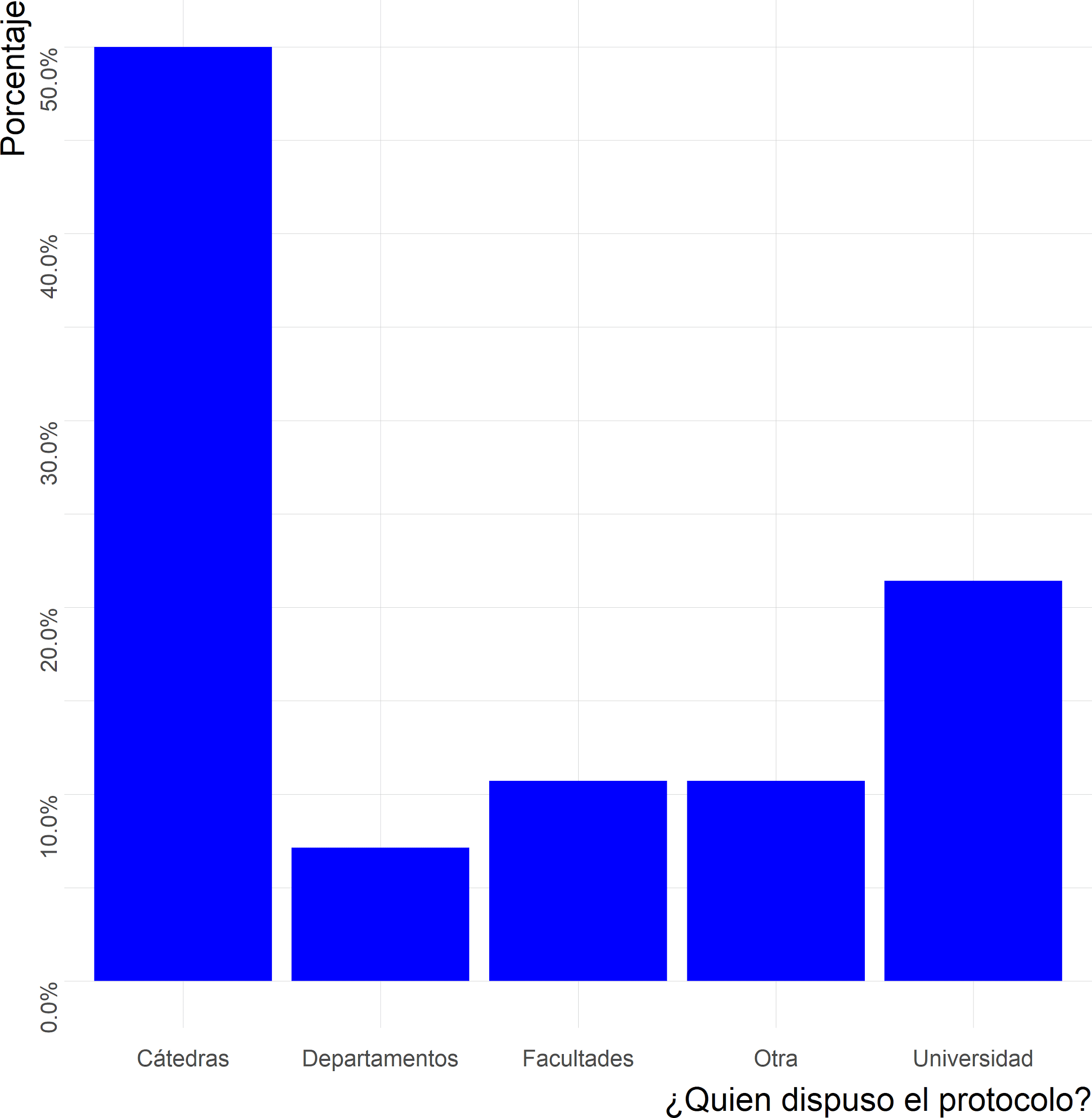 Su universidad, ¿utilizó criterios especiales para la evaluación y promoción de materias de los alumnos ingresantes de primer año?
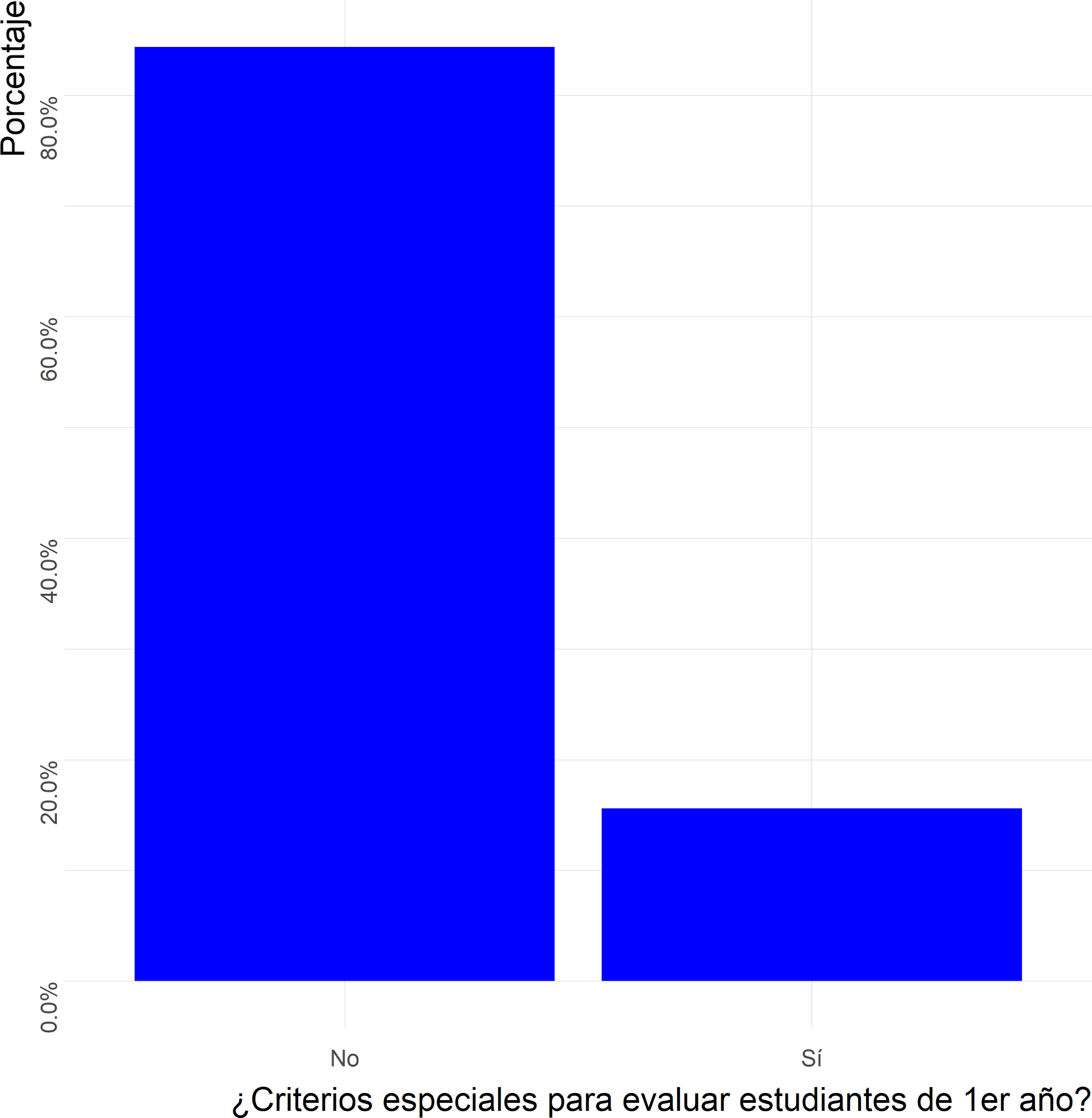 En su universidad, ¿se dicta alguna carrera vinculada al área de la Salud?
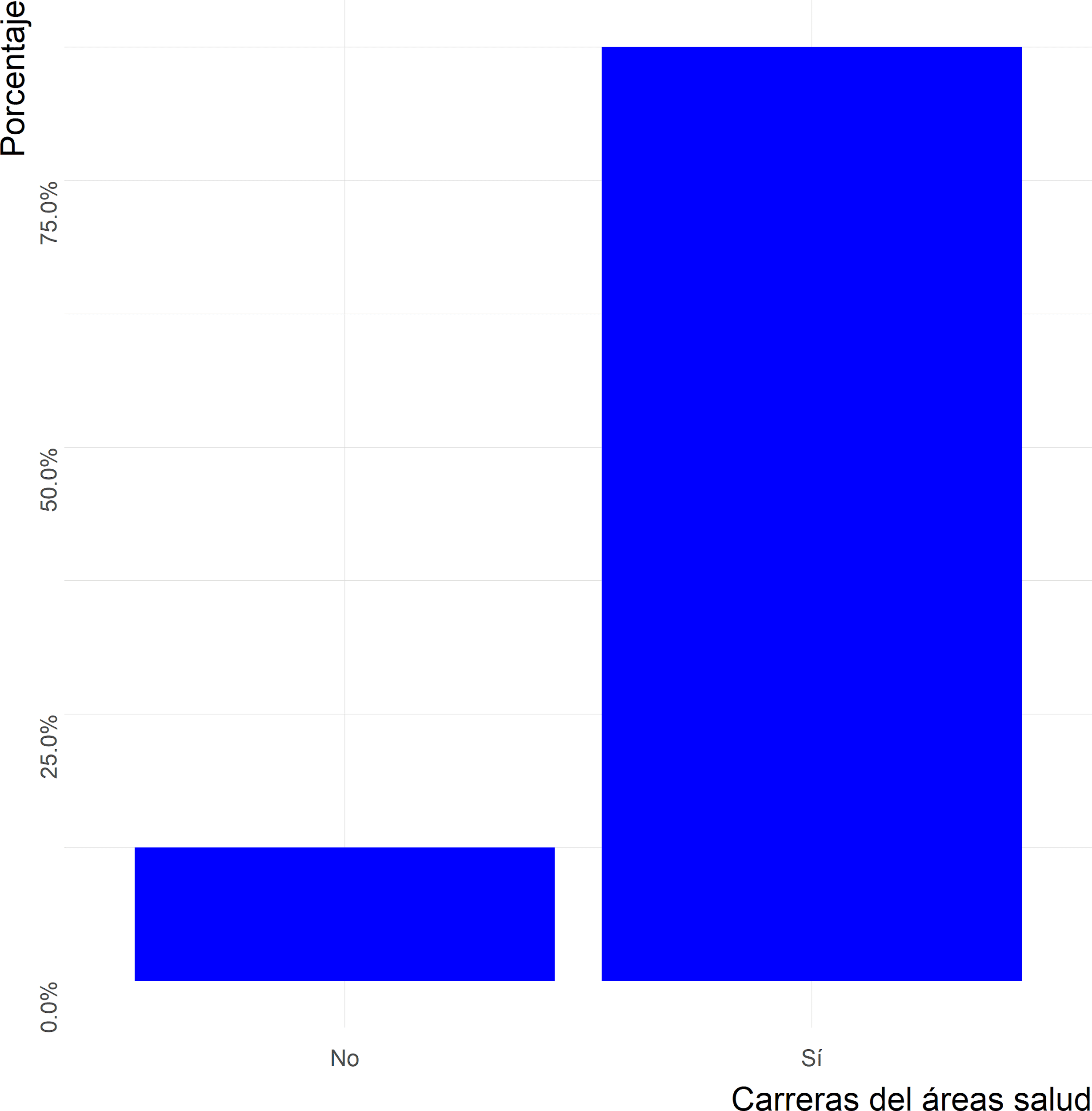 Su universidad, ¿tomó alguna decisión particular respecto a los estudiantes de las carreras vinculadas a la Salud que debían graduarse en 2020?
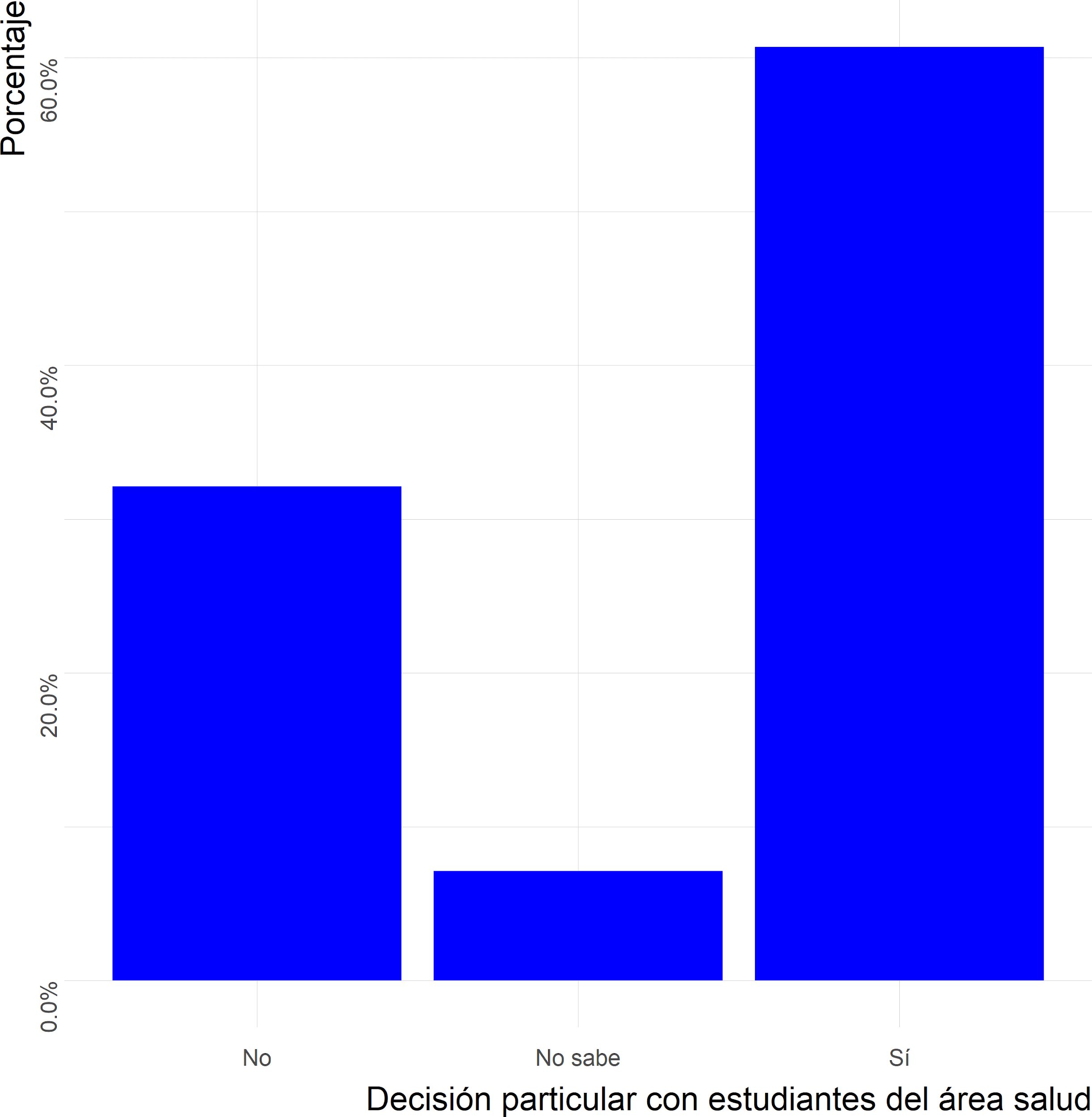 Ahora, hablando de las otras carreras que se dictan en su universidad, ¿se implementó algún cambio en el sistema de evaluación de los estudiantes próximos a graduarse?
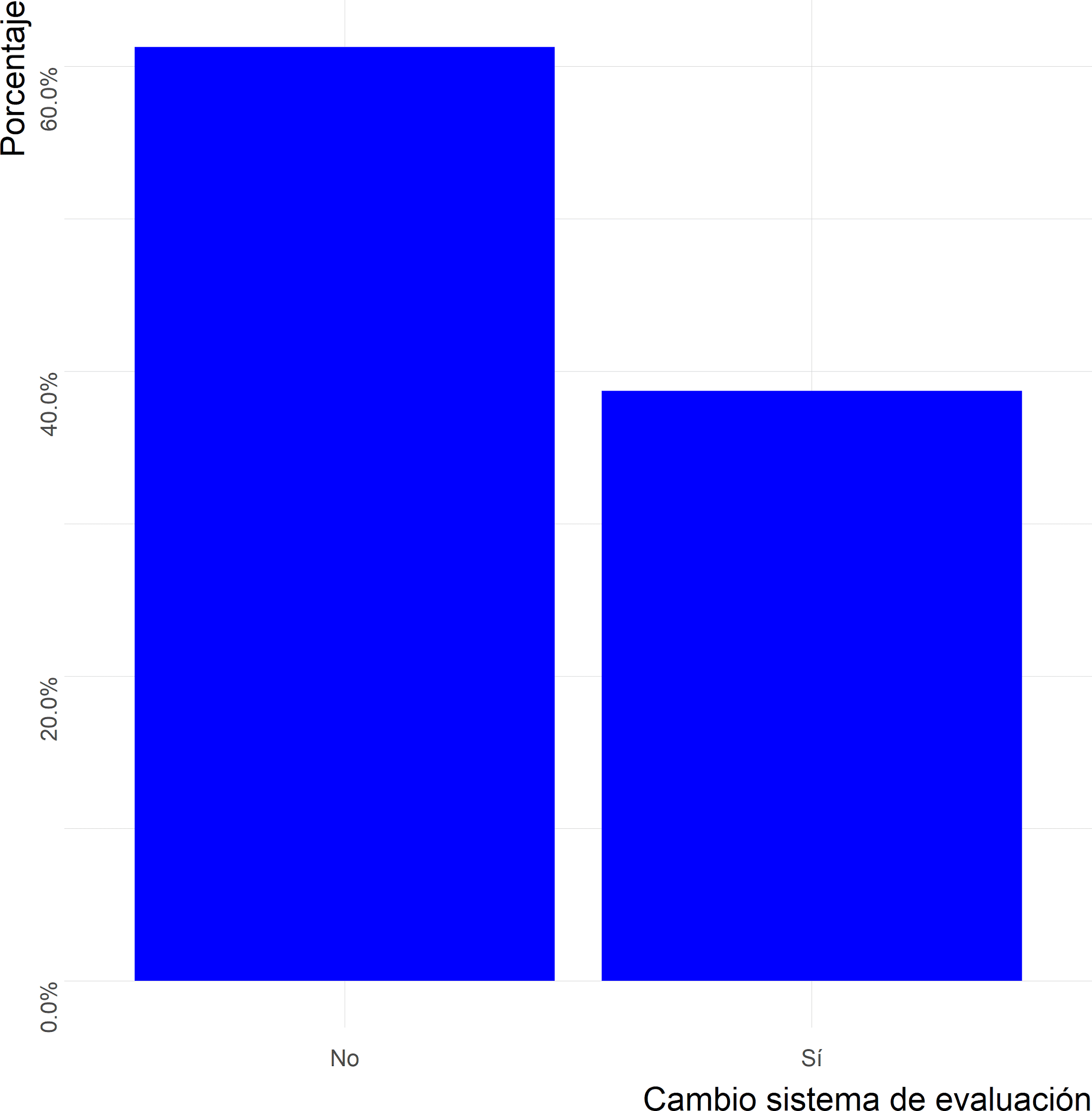 Investigación
¿Cuán relevante, por dedicación de recursos económicos y humanos, diría usted que son las actividades de investigación en su universidad?
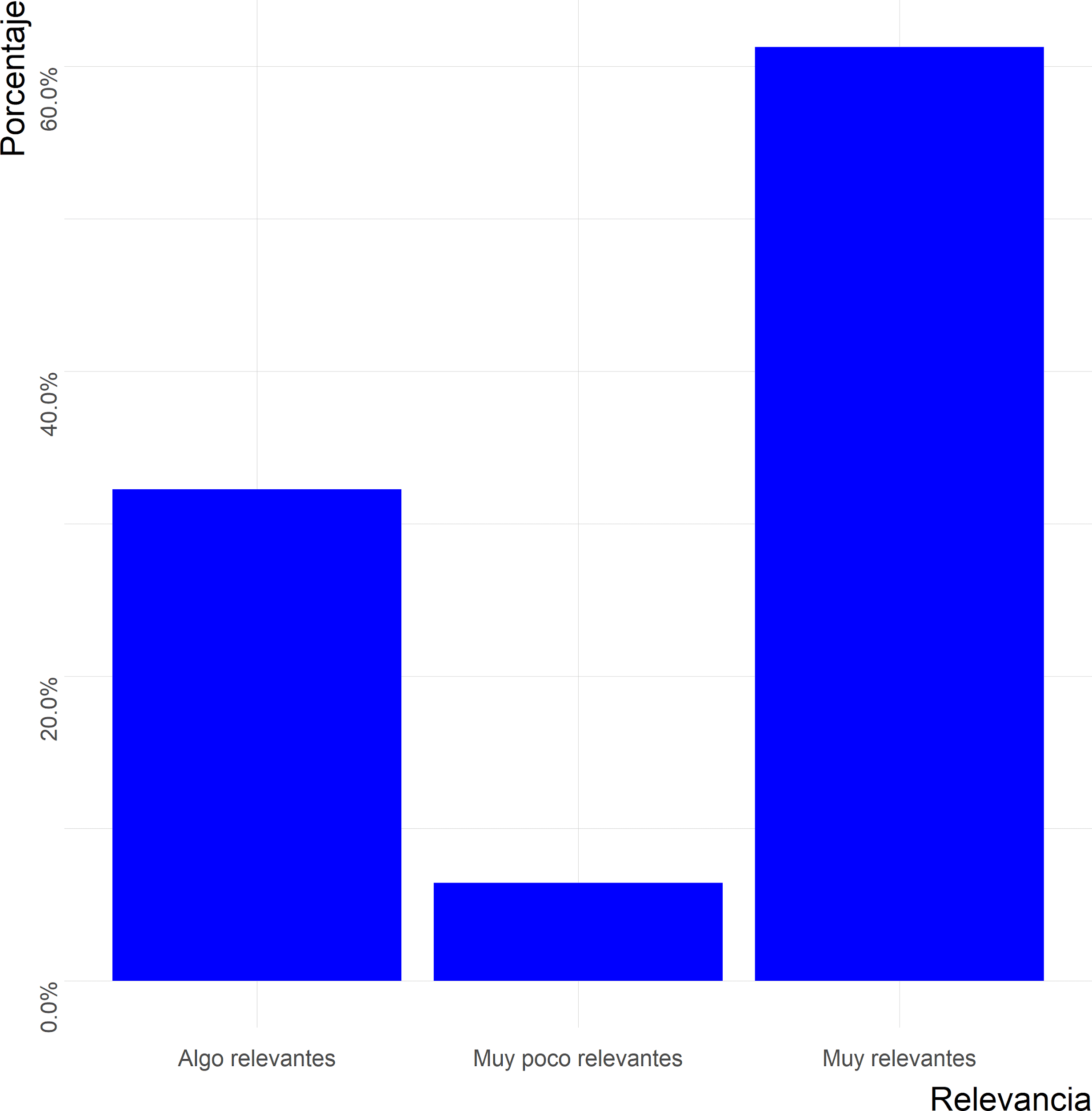 ¿En qué medida se vieron afectadas las actividades de investigación que se desarrollan en su universidad?
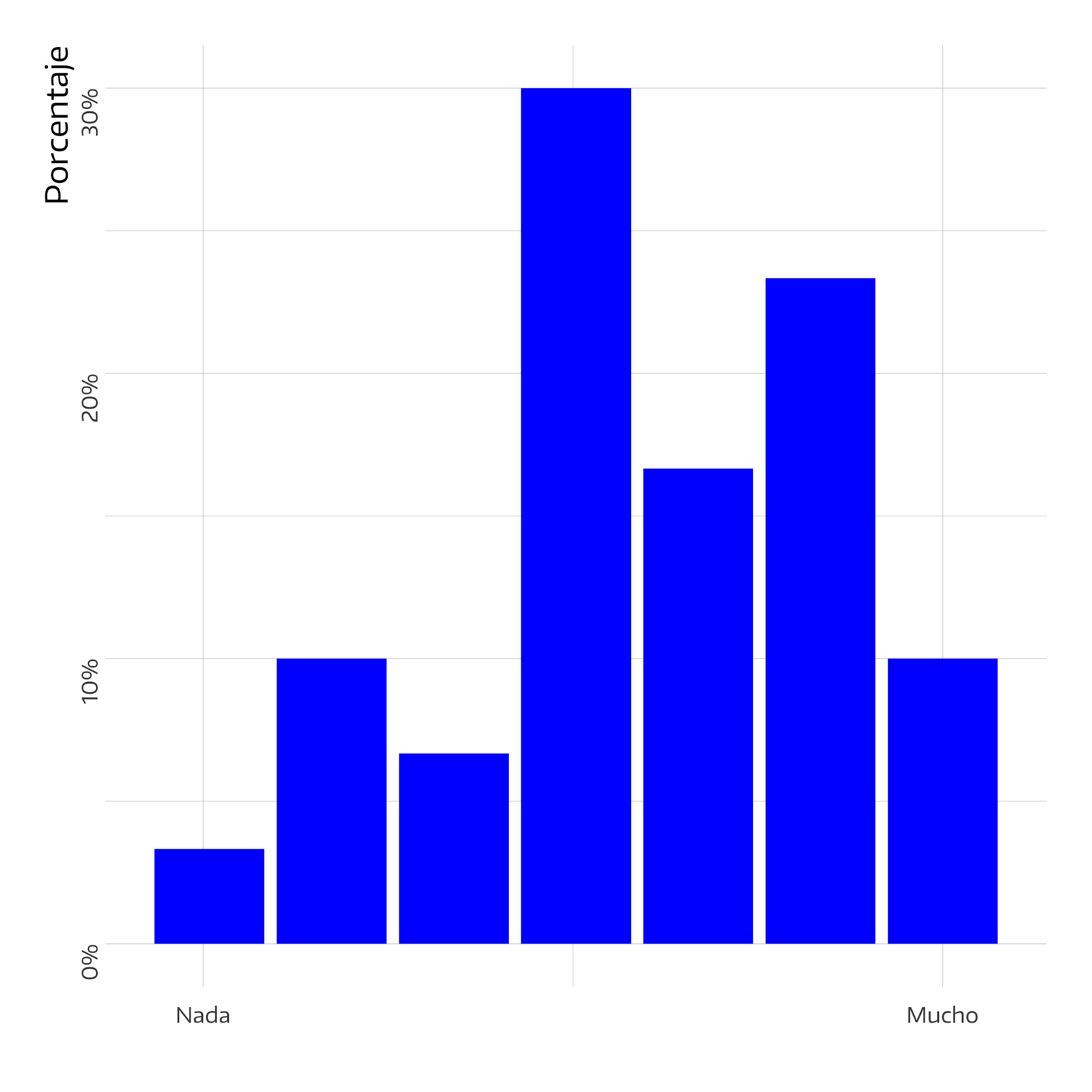 ¿En qué medida se vieron afectadas las convocatorias lanzadas por su universidad para nuevos proyectos de investigación?
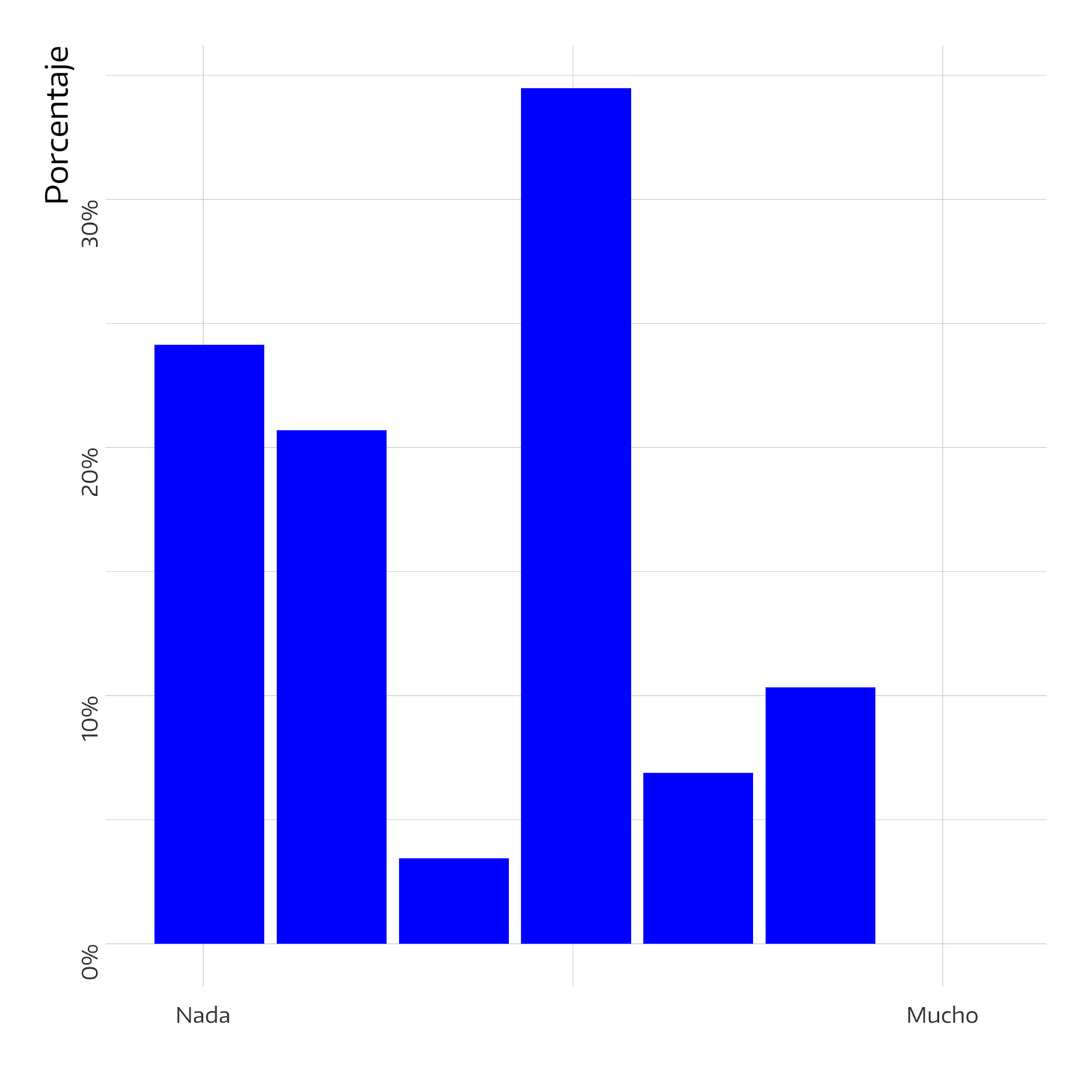 ¿En qué medida se vio afectado el sistema de evaluación de las investigaciones en curso?
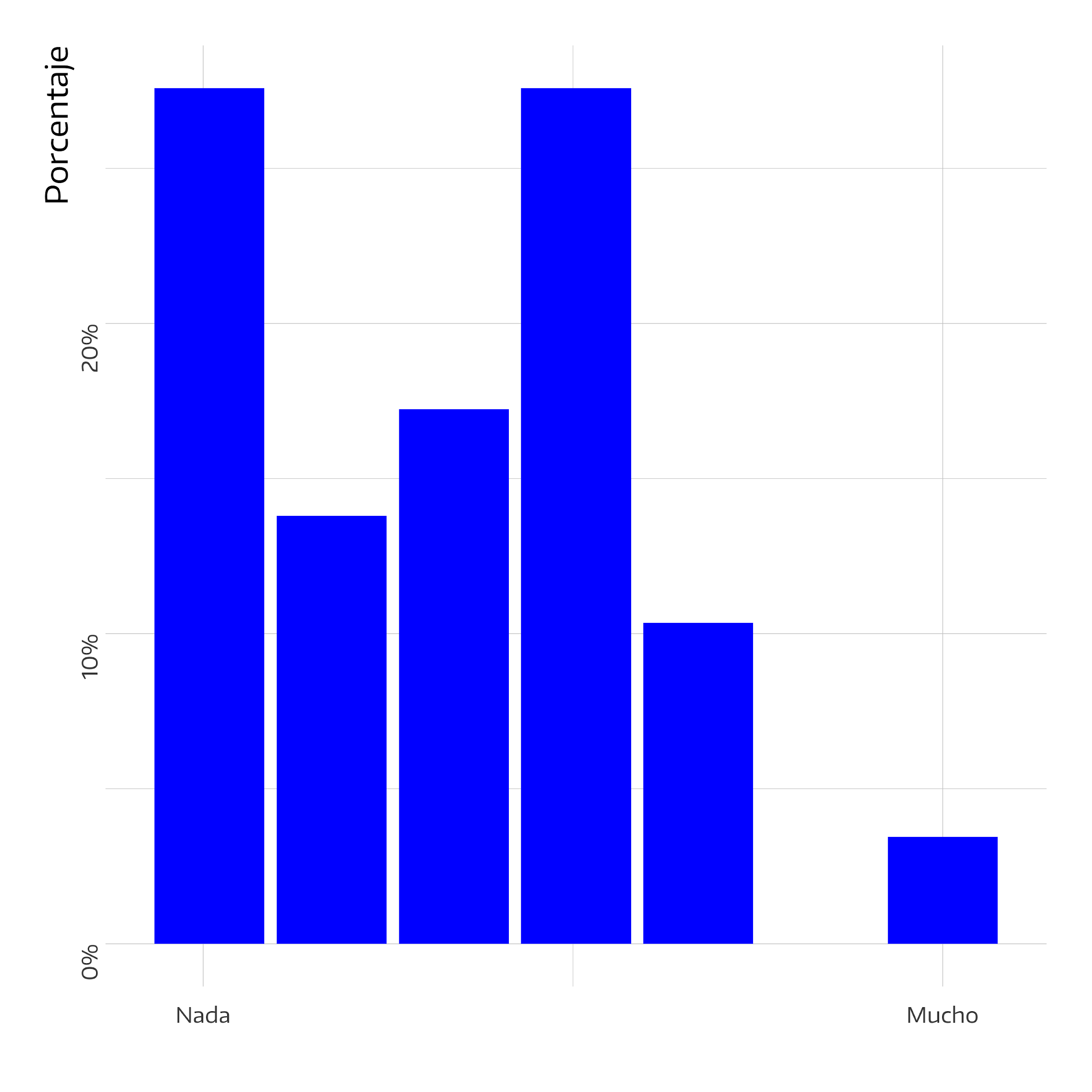 ¿En qué medida se vio afectado el esquemas de pagos y financiamiento de las investigaciones en curso?
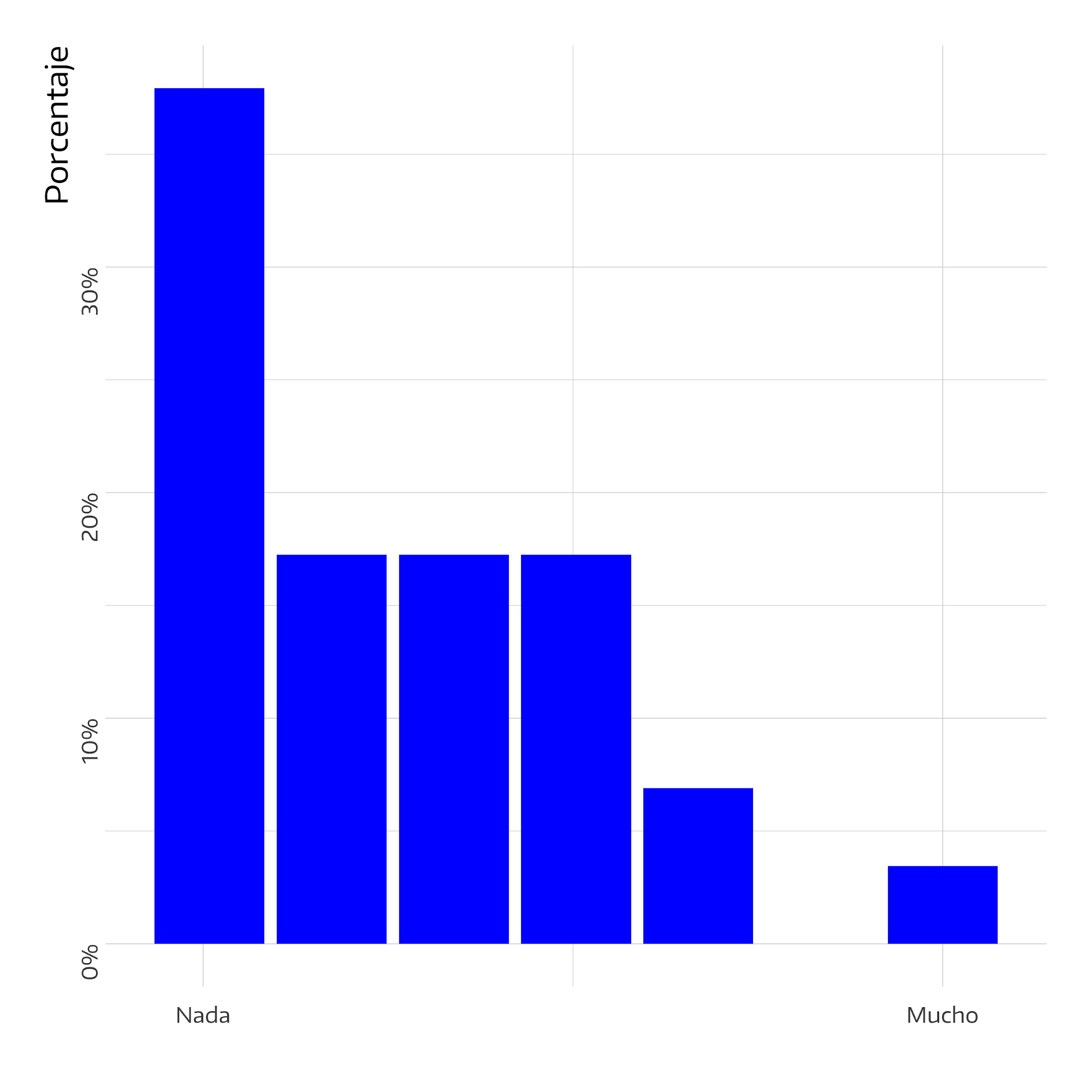 ¿En qué medida se vio afectado el trabajo de los becarios de posgrado?
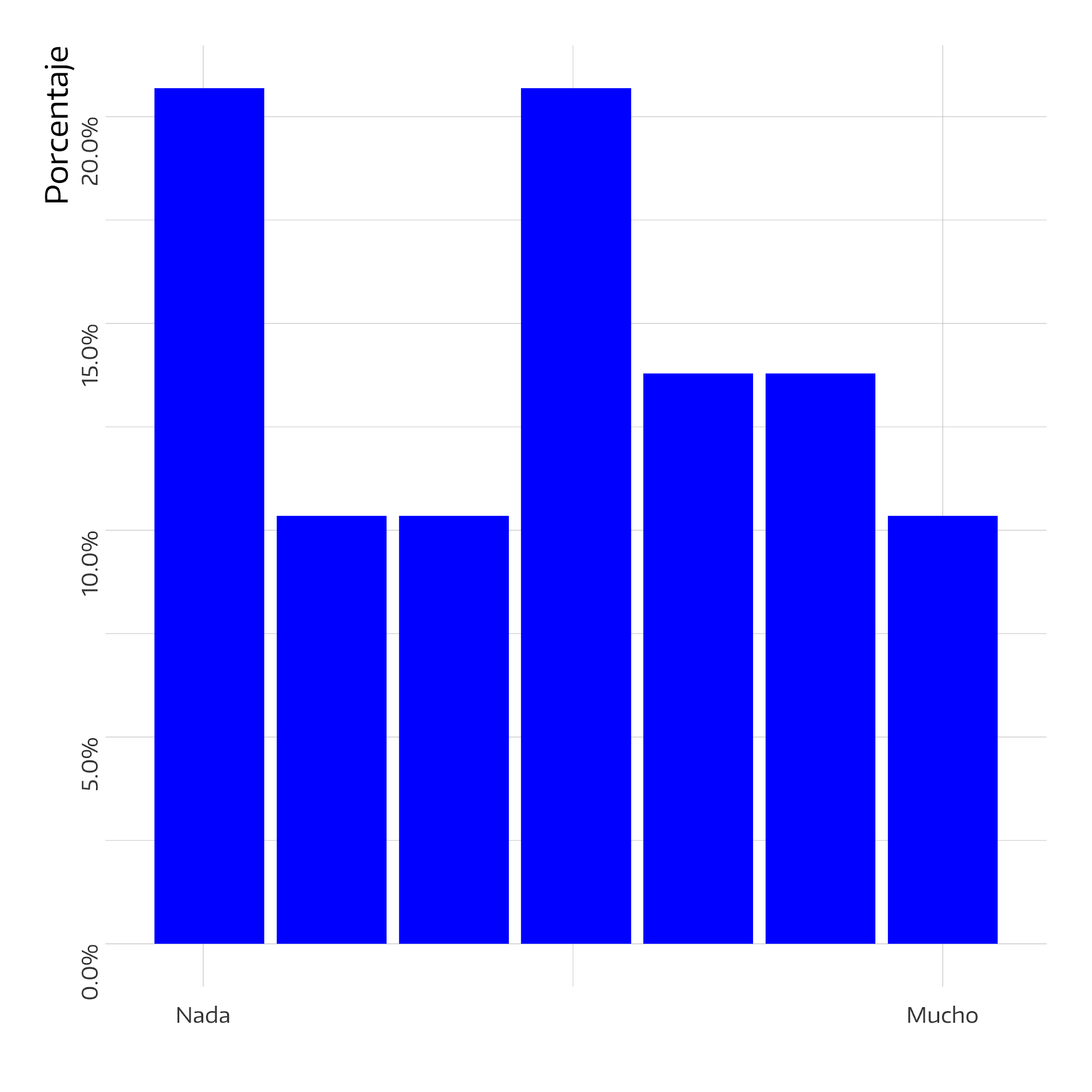 ¿En qué medida se vio afectado el trabajo de los becarios de grado?
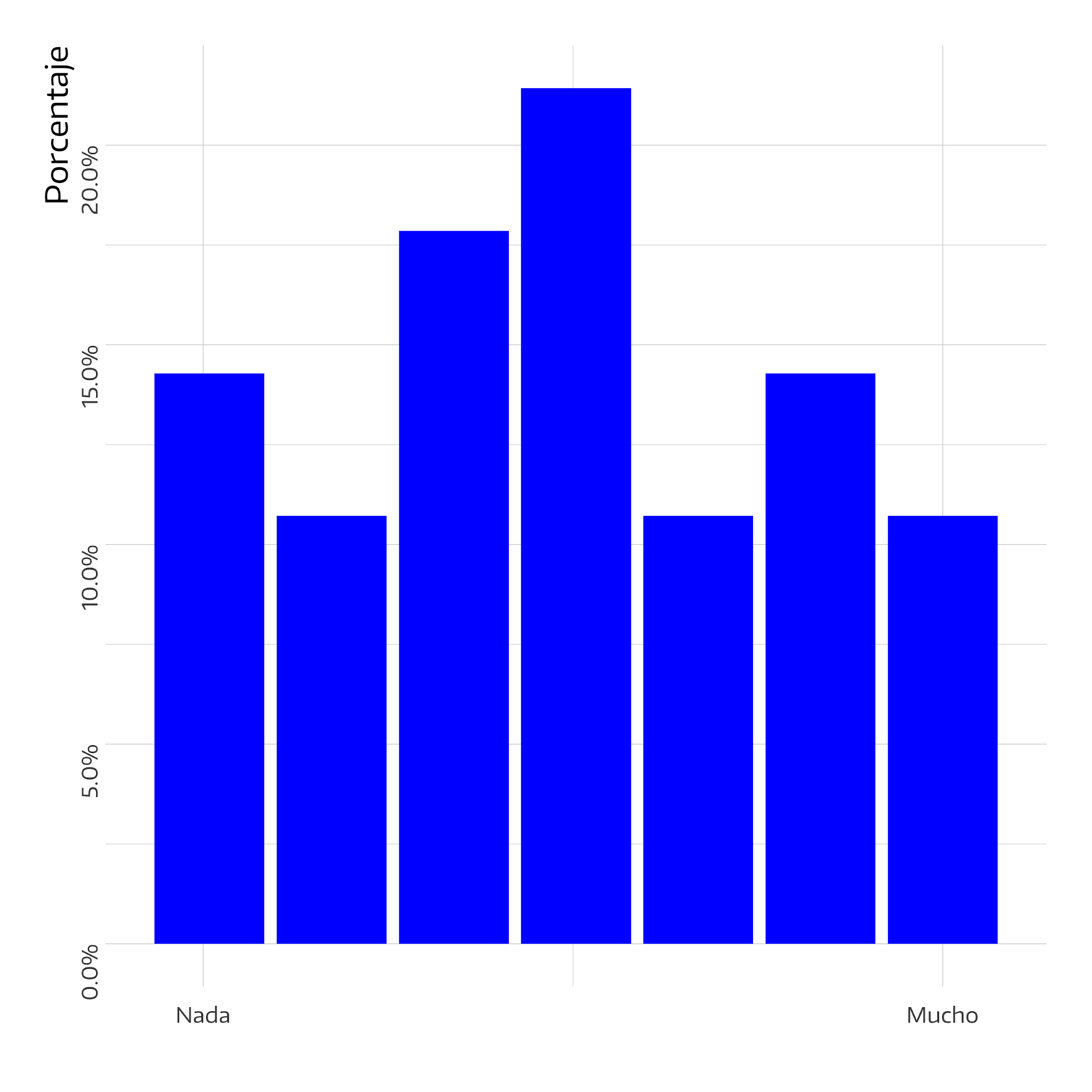 ¿En qué medida se vio afectada la divulgación y comunicación de los resultados de las investigaciones?
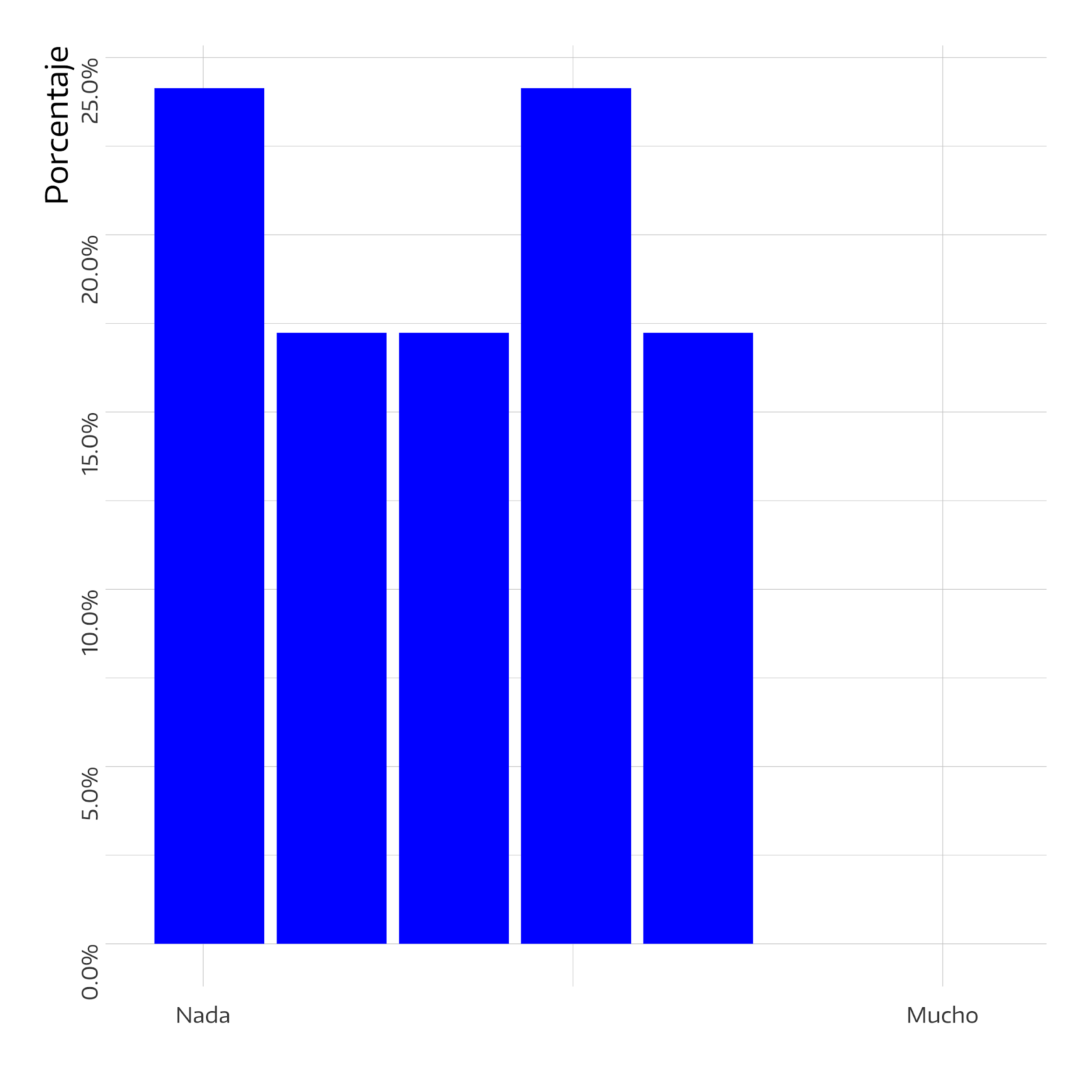 Antes de la emergencia de la pandemia Covid-19 a inicios de este año, ¿se realizaban en su universidad investigaciones científicas relacionadas de alguna manera con este tipo de enfermedades?
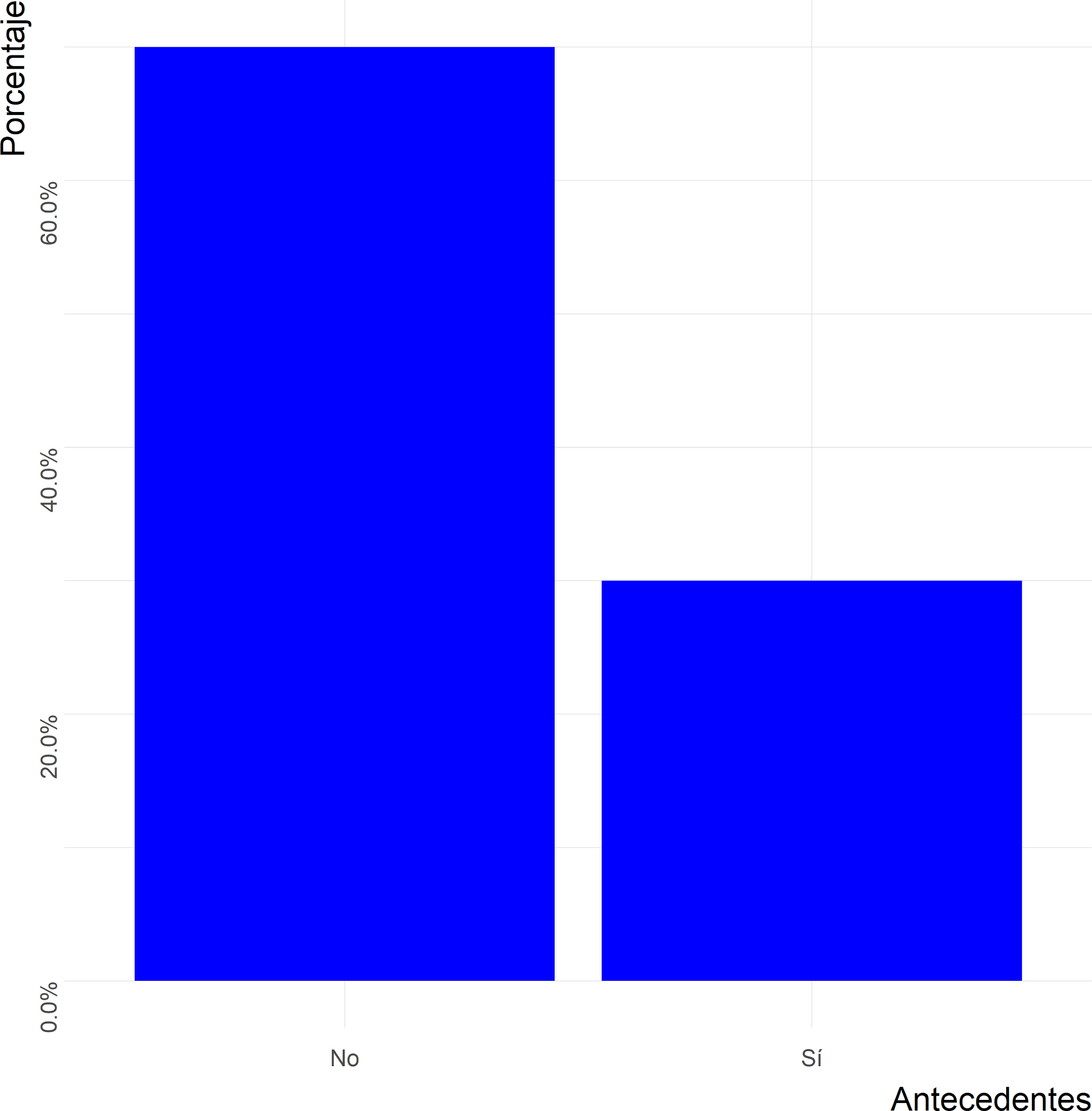 ¿Luego de que surgiera la pandemia a comienzos de este año, su universidad comenzó a realizar investigaciones científicas en temas relacionados con el Covid-19?
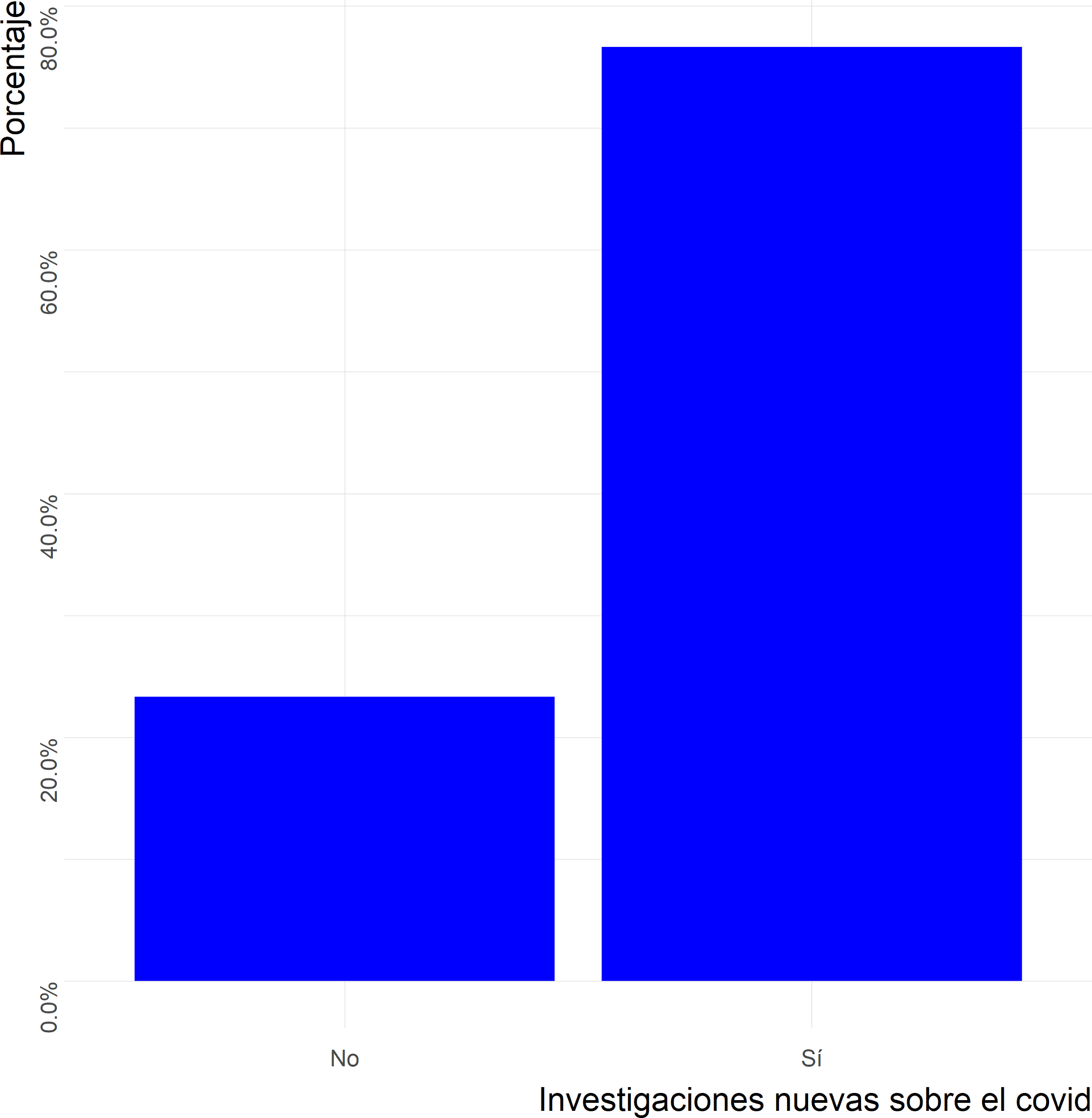 Relación con el sistema de salud
¿Estableció la universidad algún vínculo regular o estable con el sistema de salud a causa de la aparición del Covid-19 a inicios de este año?
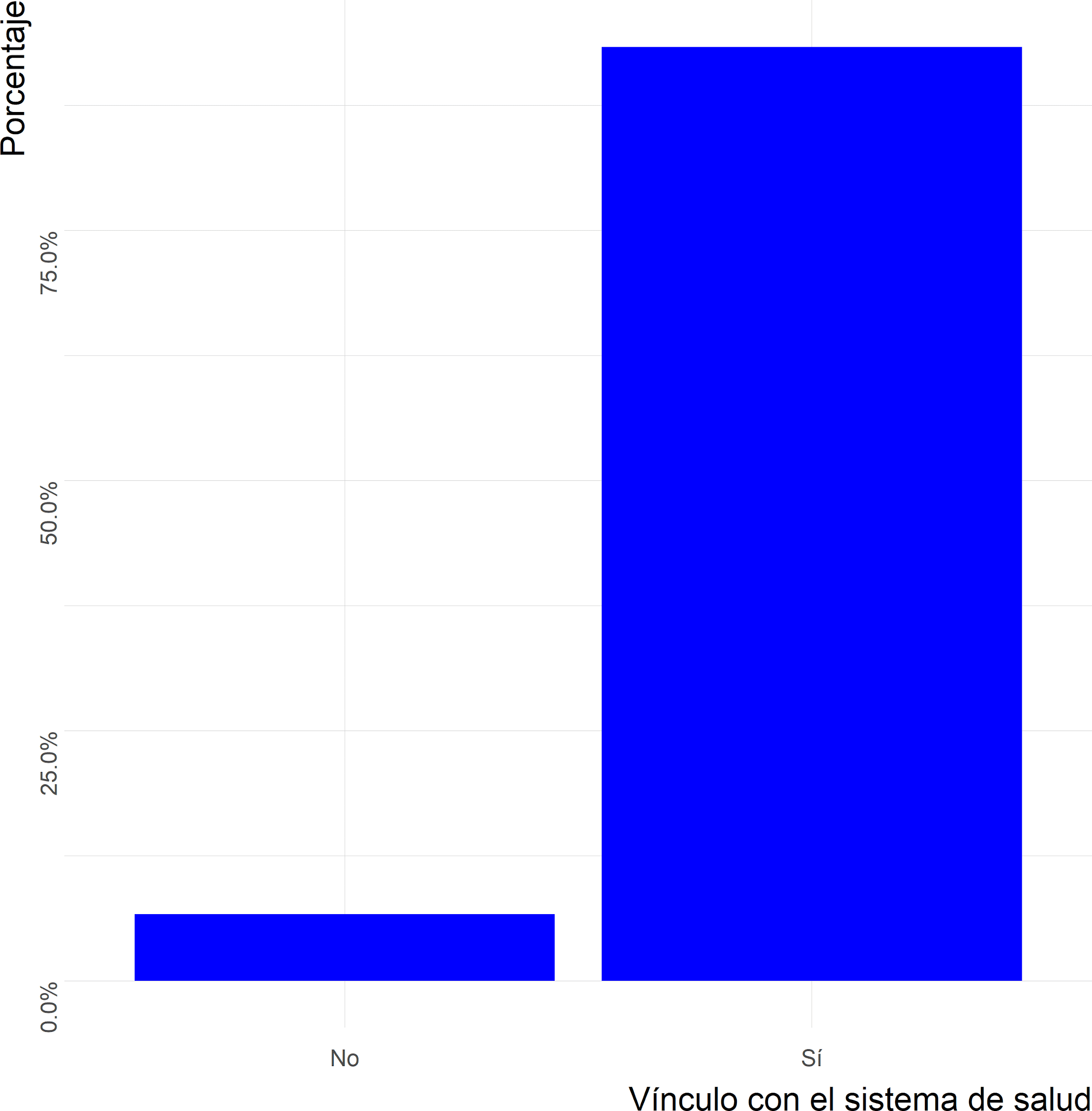 ¿Se establecieron vínculos en relación a la colaboración de docentes e investigadores?
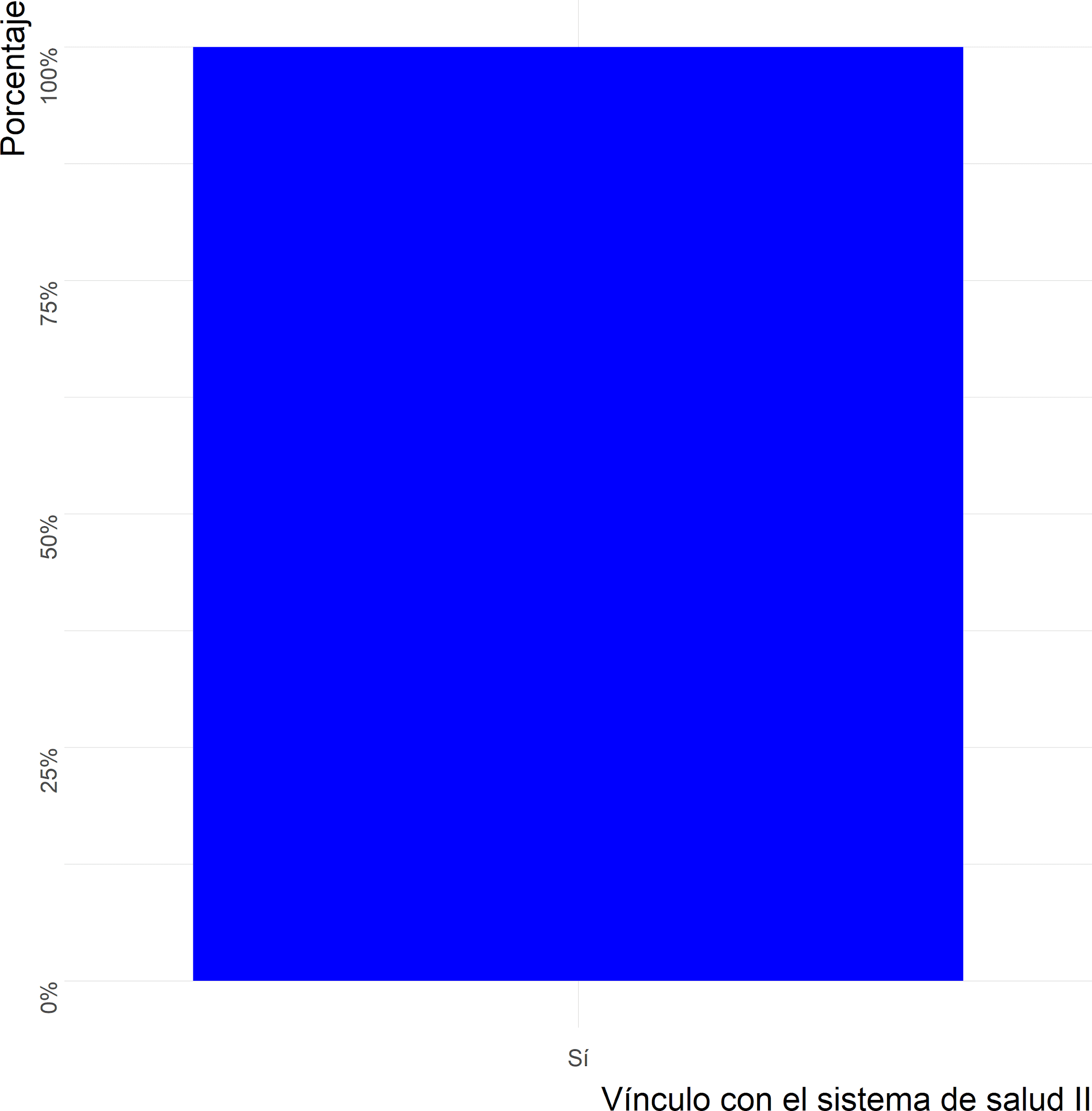 ¿Se establecieron vínculos en relación a la colaboración en infraestructura, aportando instalaciones y/o equipamiento?
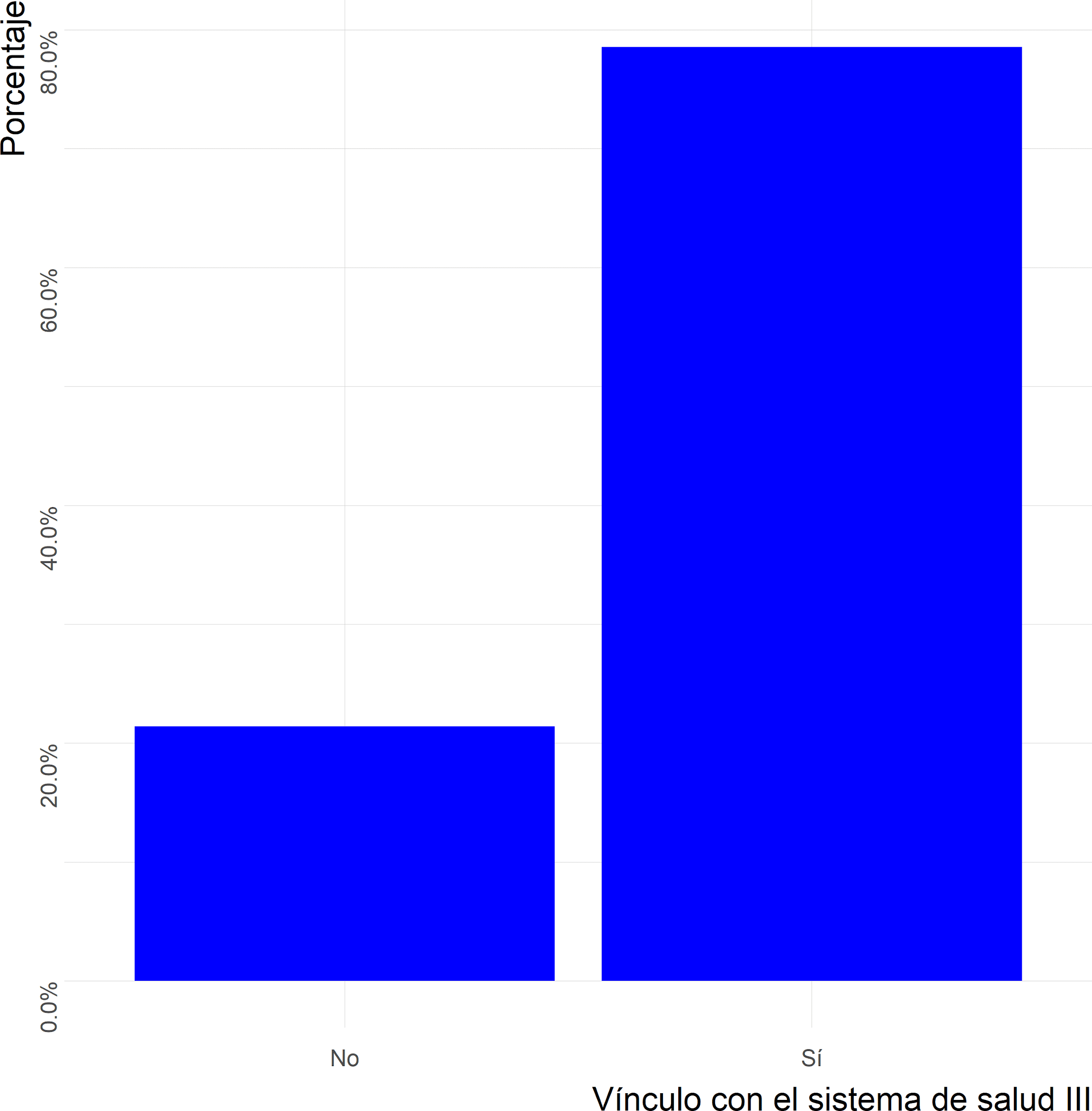 ¿Se establecieron vínculos en relación a la fabricación de insumos para la pandemia?
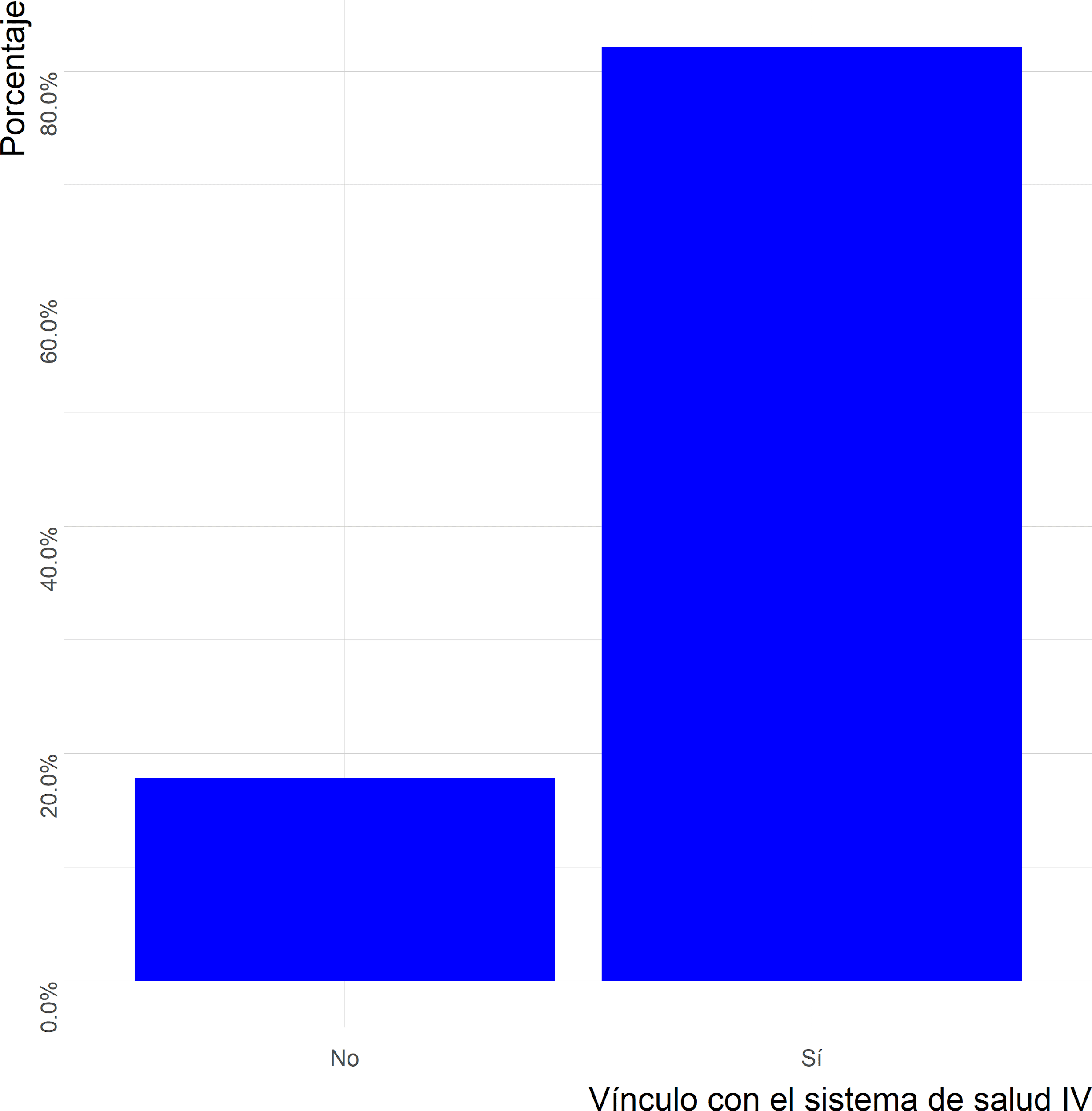 ¿Se establecieron vínculos en relación a la prestación de servicios sanitarios?
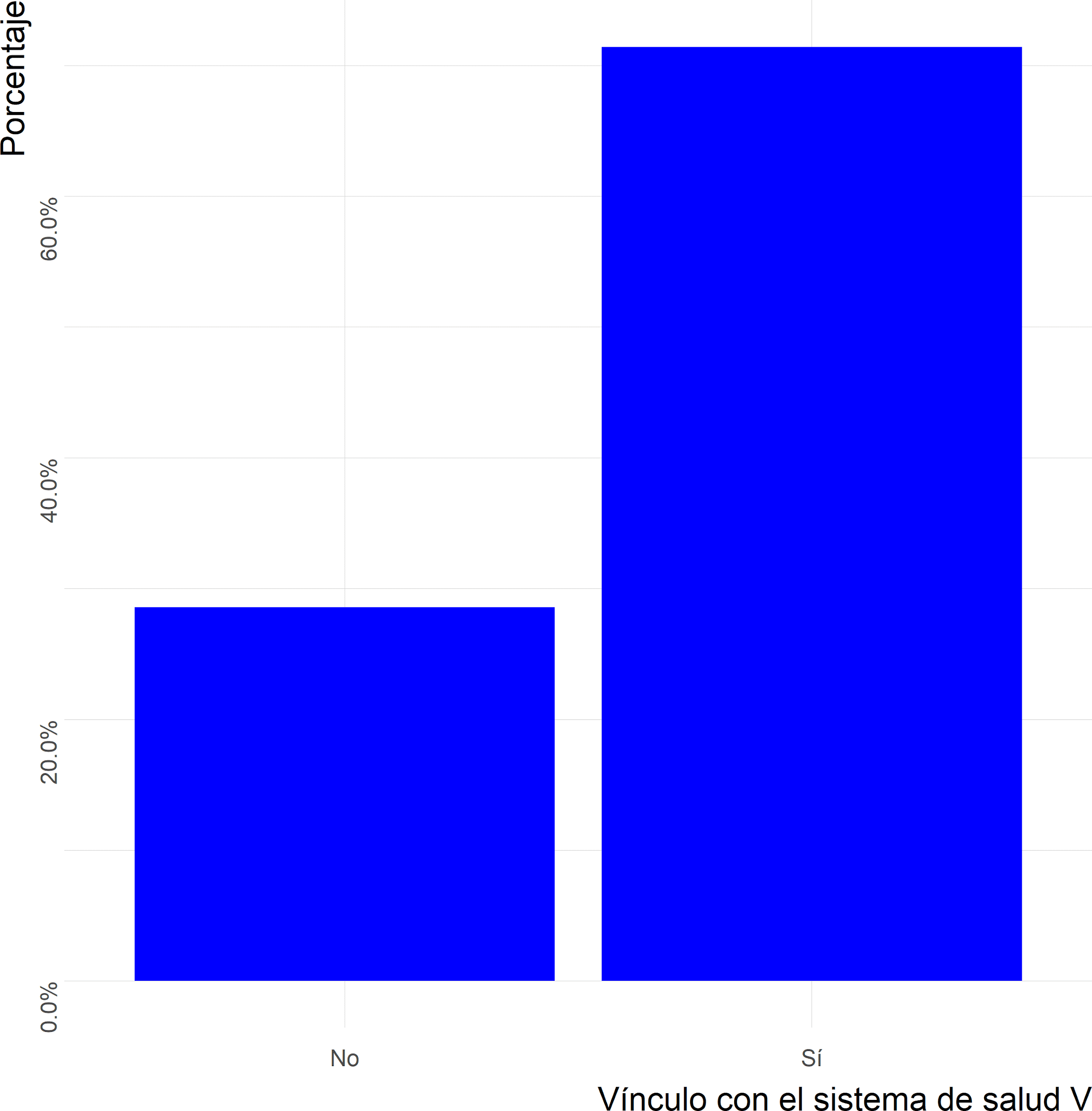 Desafios
En una escala de 1 a 7, donde 1 es NADA y 7 es MUCHO, ¿cuán preocupado está por las siguientes cuestiones de mediano plazo potencialmente asociadas al Covid-19?
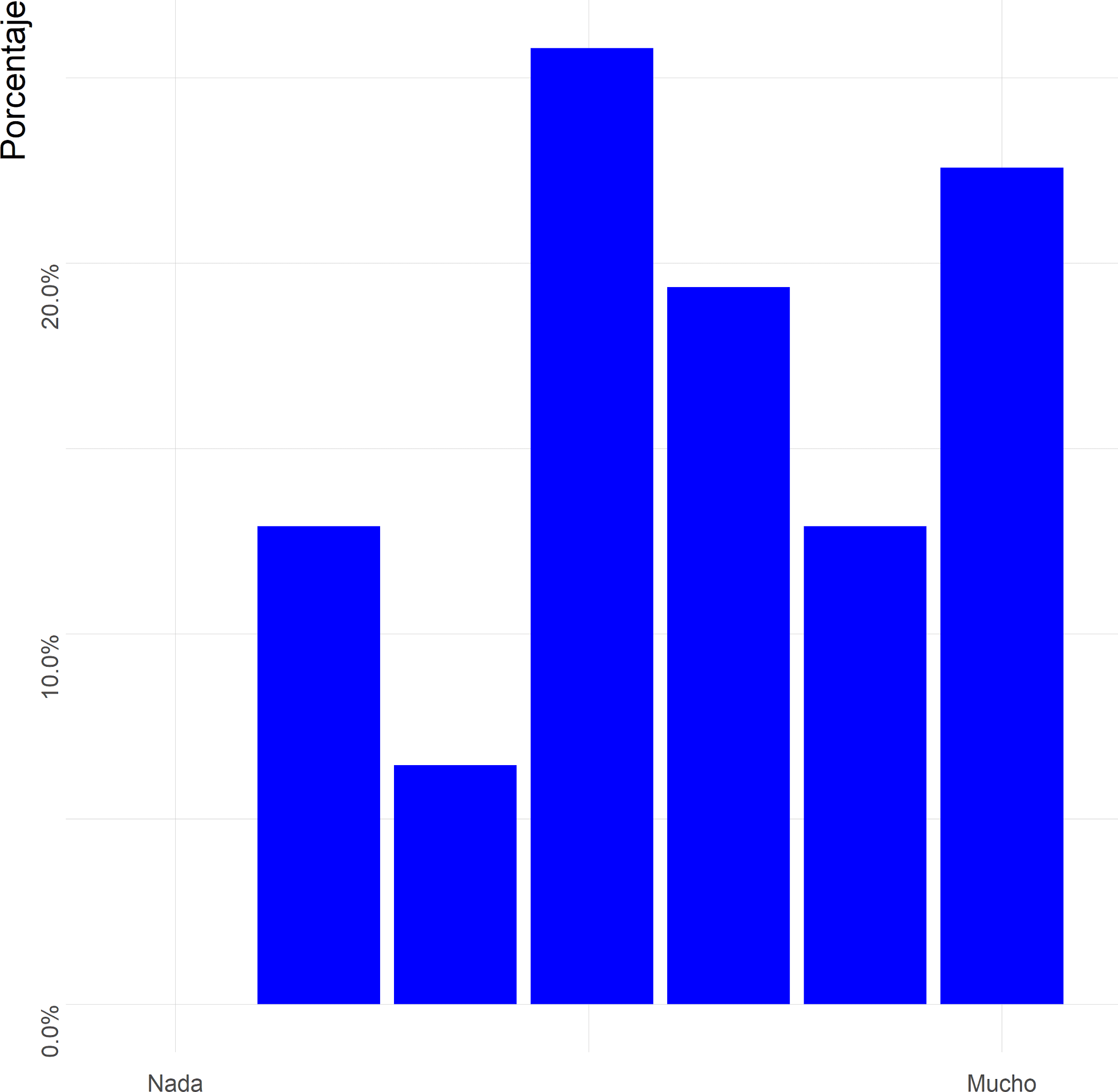 Inicio de ciclo lectivo 2021
En una escala de 1 a 7, donde 1 es NADA y 7 es MUCHO, ¿cuán preocupado está por las siguientes cuestiones de mediano plazo potencialmente asociadas al Covid-19?
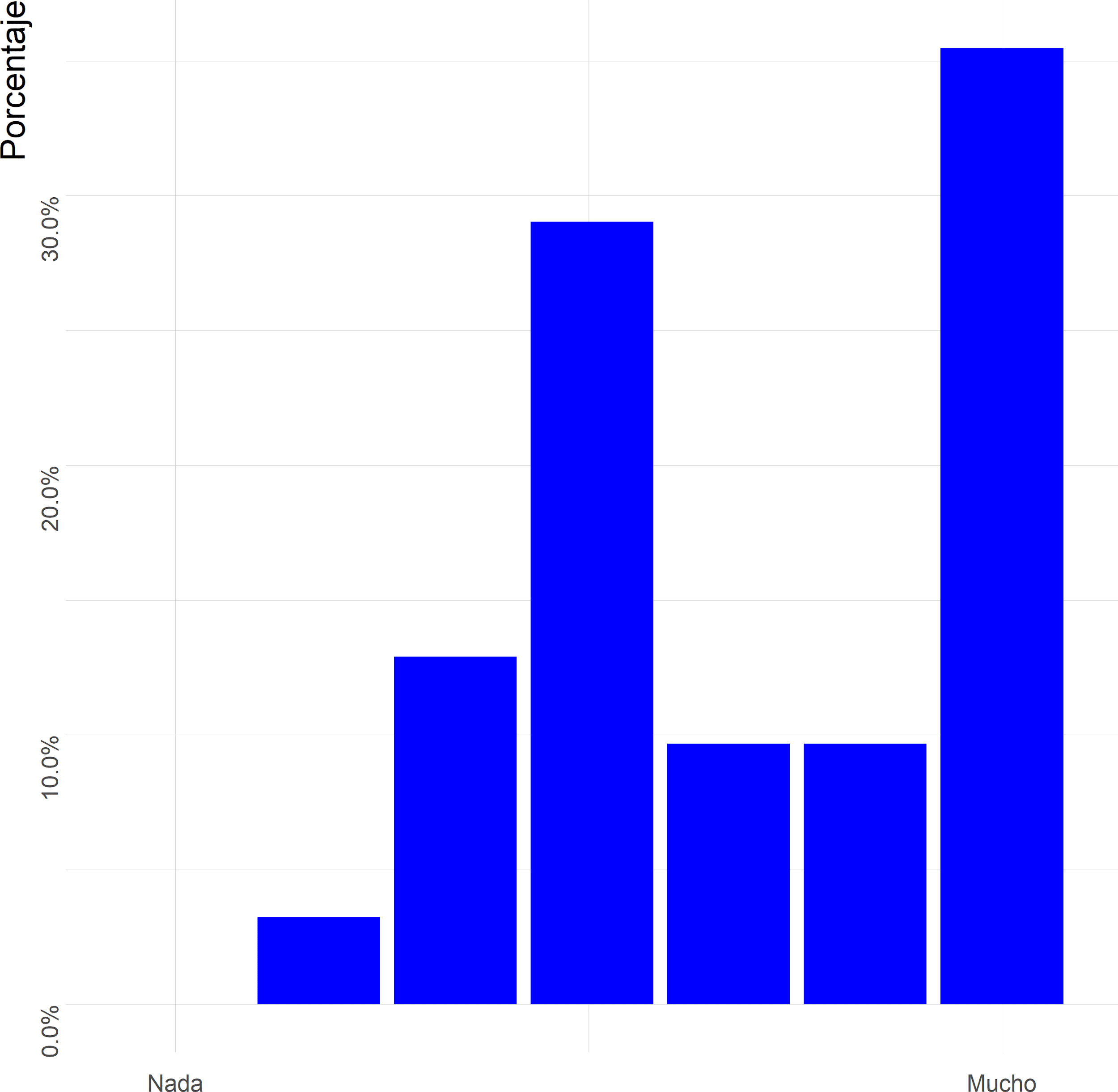 Estabilidad presupuestaria y financiera de la universidad
En una escala de 1 a 7, donde 1 es NADA y 7 es MUCHO, ¿cuán preocupado está por las siguientes cuestiones de mediano plazo potencialmente asociadas al Covid-19?
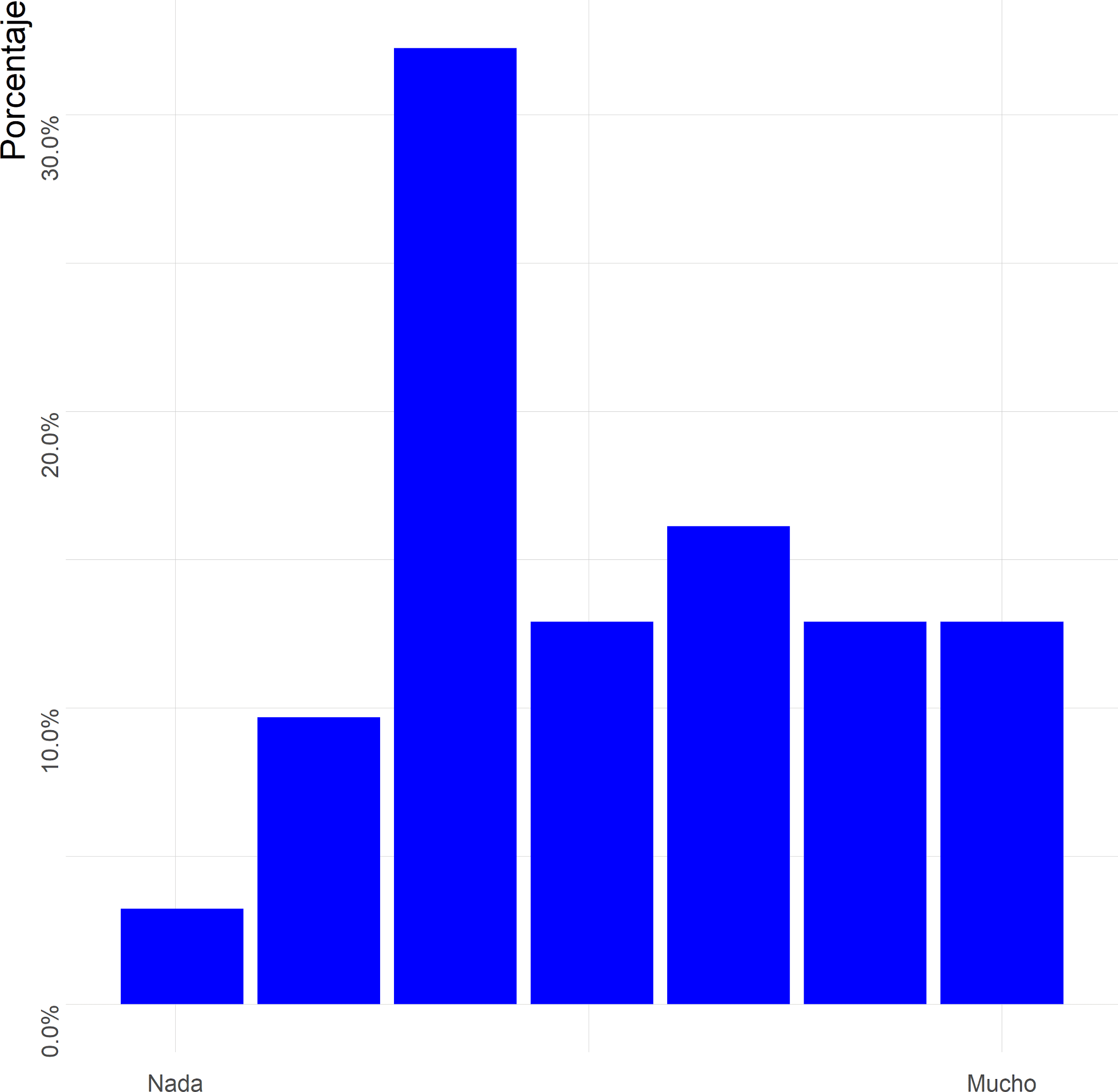 Planeamiento operativo de la universidad
En una escala de 1 a 7, donde 1 es NADA y 7 es MUCHO, ¿cuán preocupado está por las siguientes cuestiones de mediano plazo potencialmente asociadas al Covid-19?
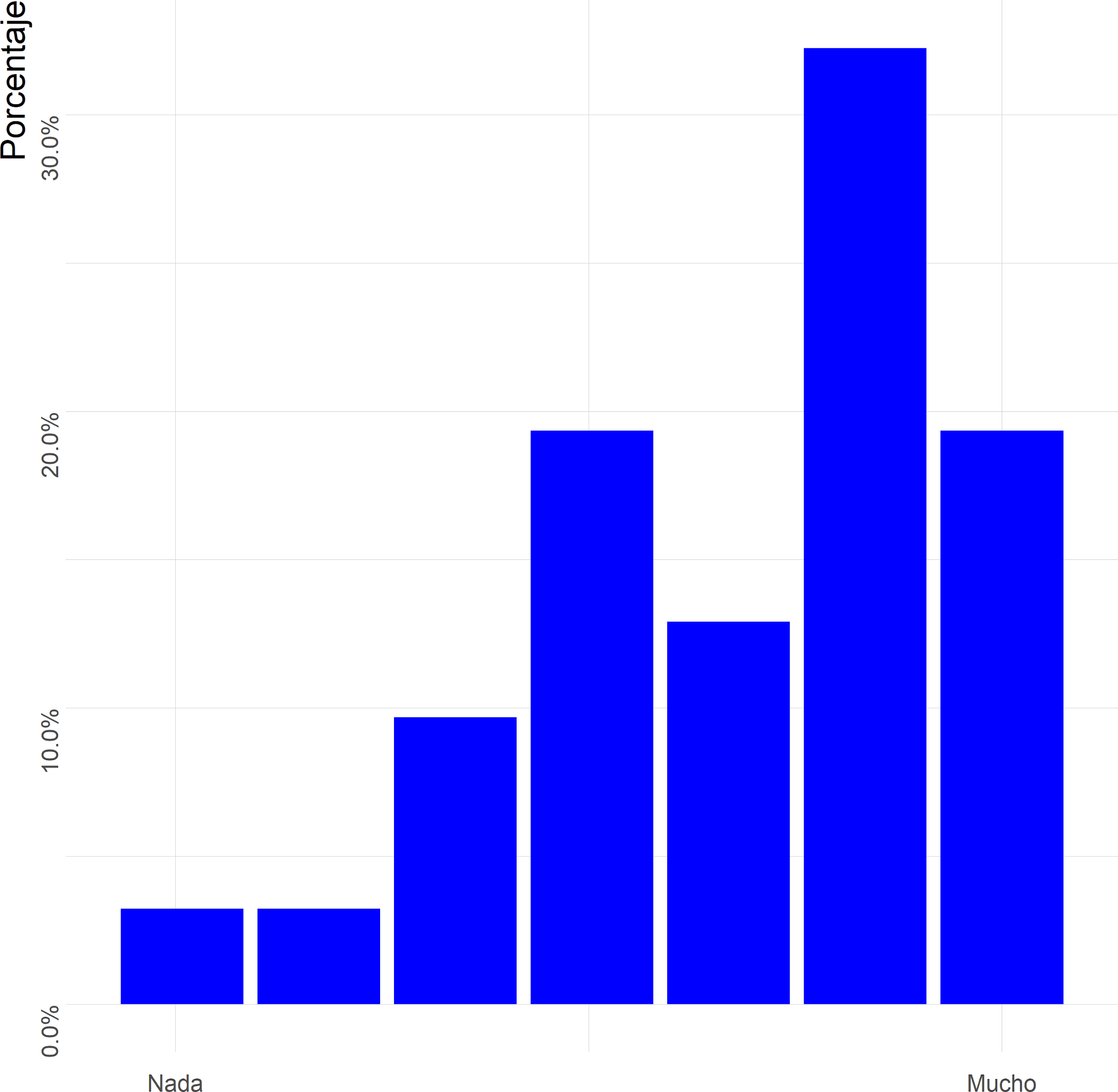 Deserción de estudiantes inscriptos
En una escala de 1 a 7, donde 1 es NADA y 7 es MUCHO, ¿cuán preocupado está por las siguientes cuestiones de mediano plazo potencialmente asociadas al Covid-19?
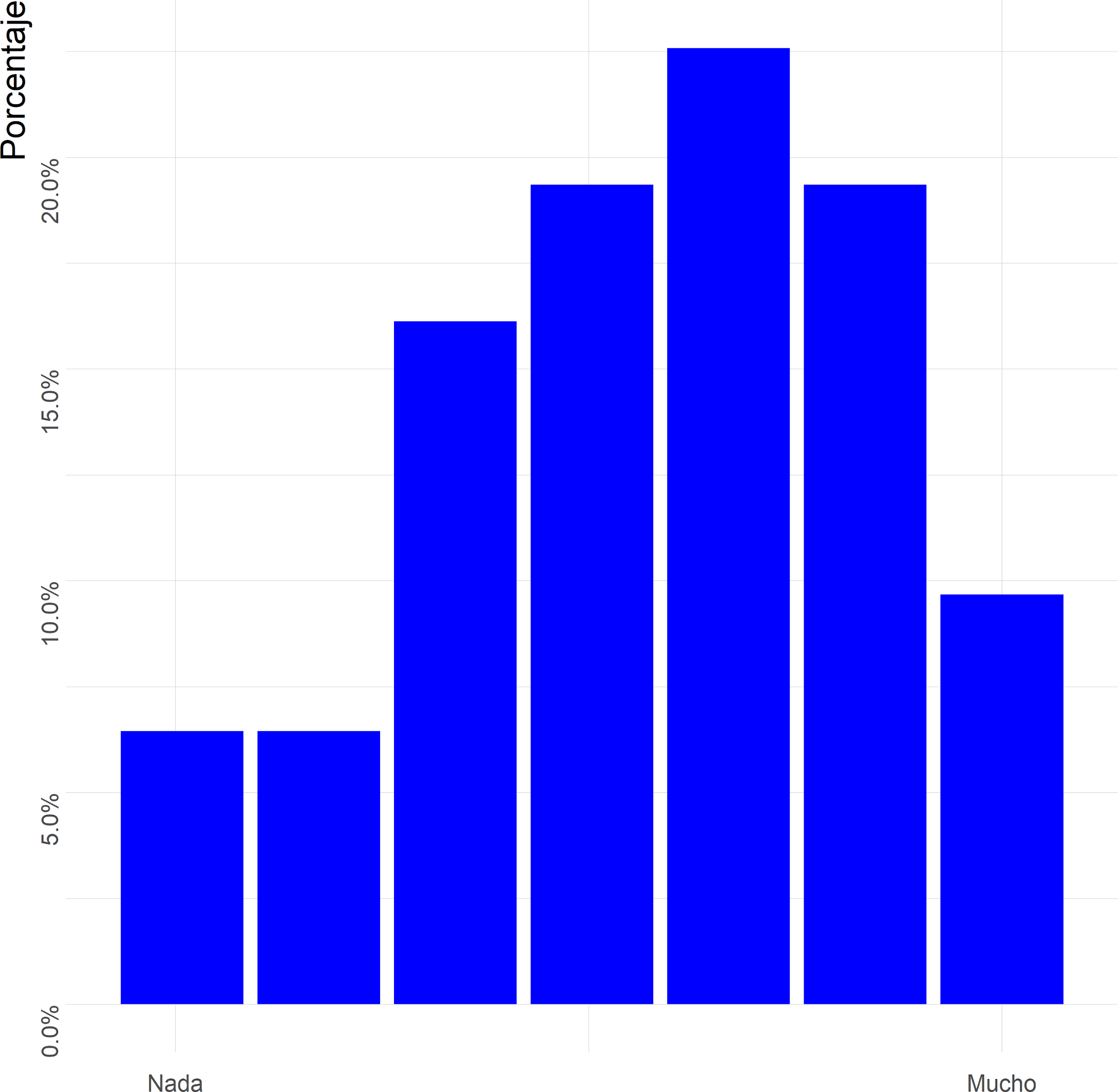 Caída en el ingreso de nuevos estudiantes
En una escala de 1 a 7, donde 1 es NADA y 7 es MUCHO, ¿cuán preocupado está por las siguientes cuestiones de mediano plazo potencialmente asociadas al Covid-19?
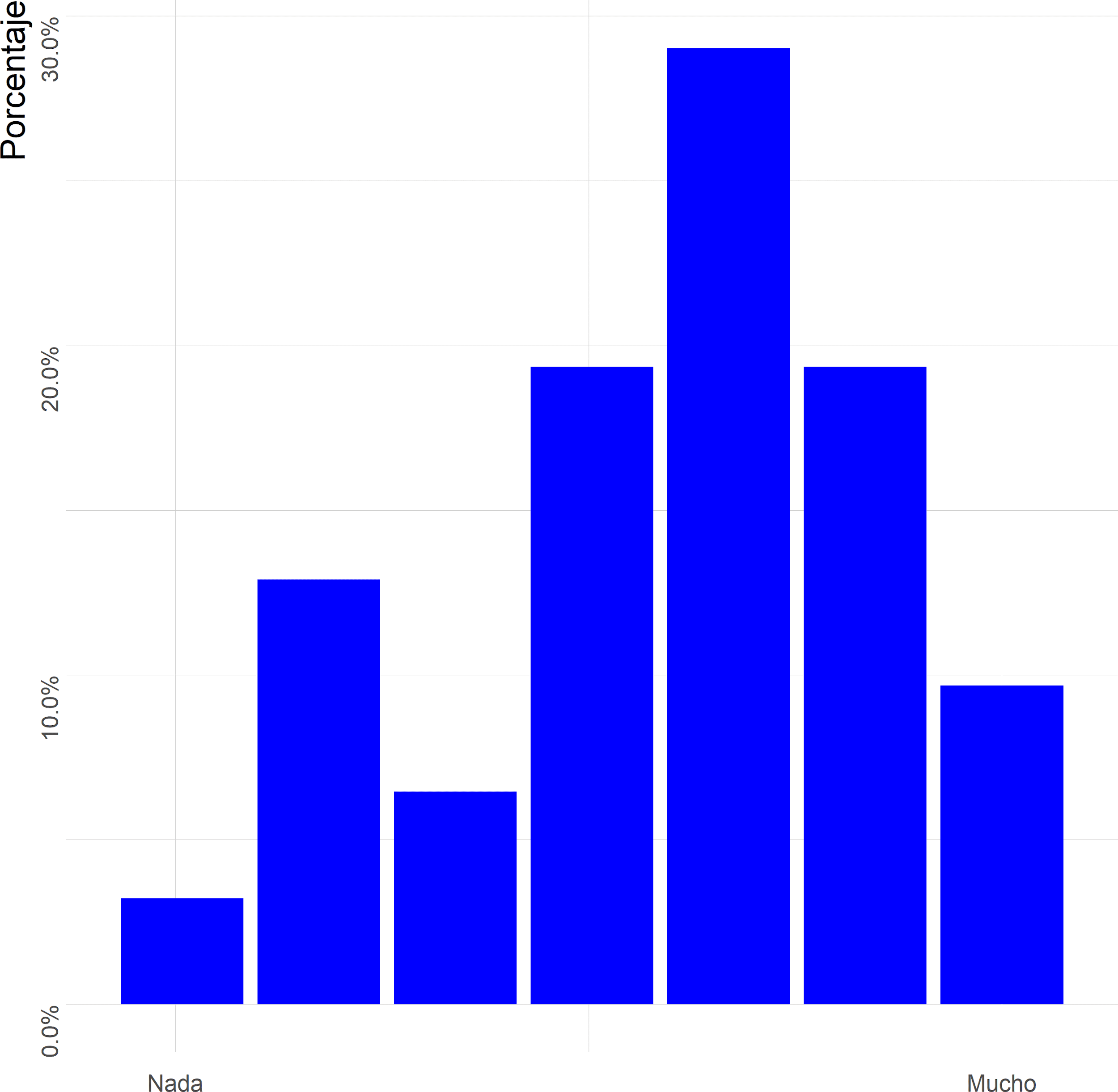 Dificultades en la graduación de estudiantes
En una escala de 1 a 7, donde 1 es NADA y 7 es MUCHO, ¿cuán preocupado está por las siguientes cuestiones de mediano plazo potencialmente asociadas al Covid-19?
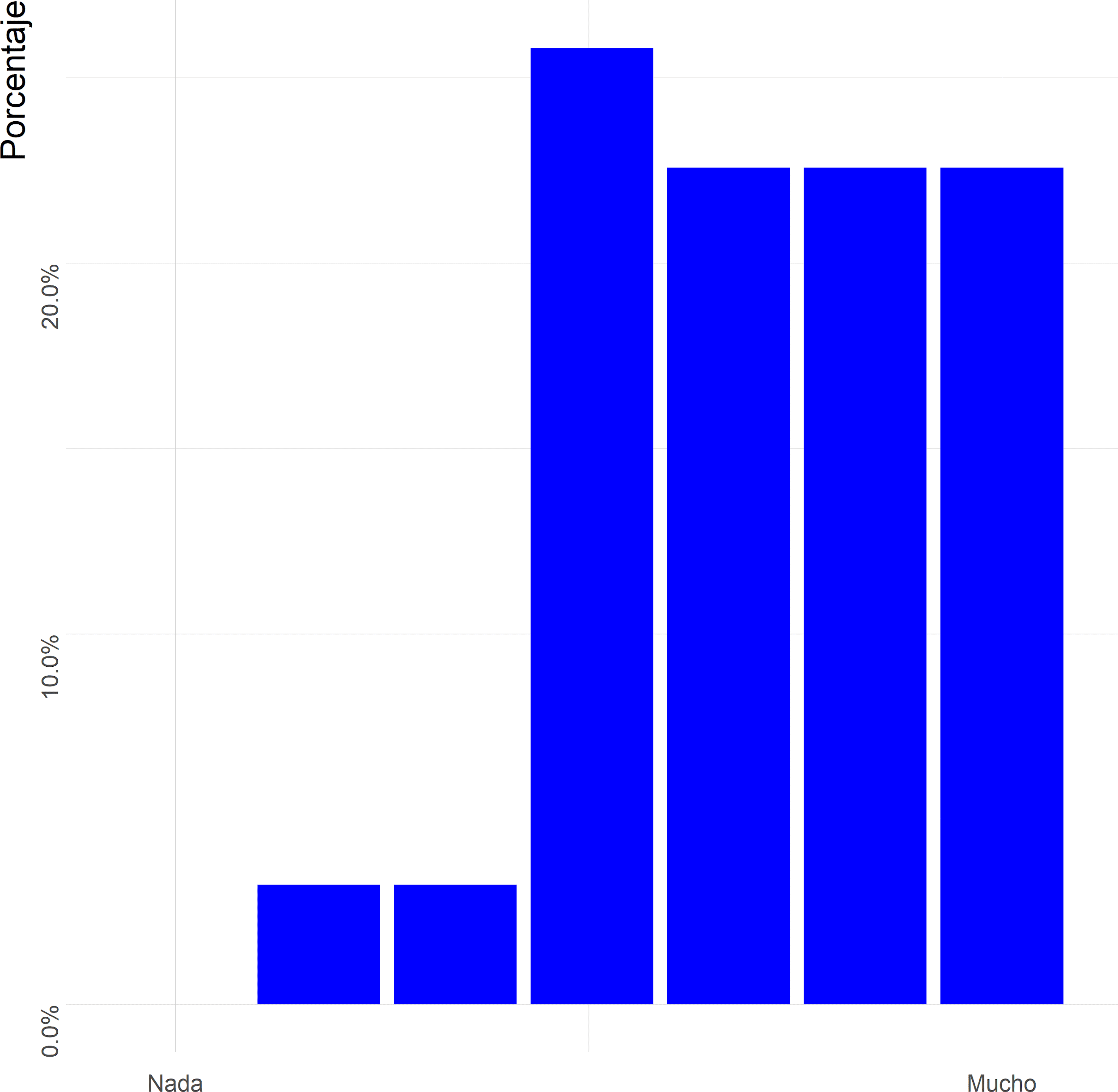 Accesibilidad de los estudiantes a equipamiento informático y plataformas online
En una escala de 1 a 7, donde 1 es NADA y 7 es MUCHO, ¿cuán preocupado está por las siguientes cuestiones de mediano plazo potencialmente asociadas al Covid-19?
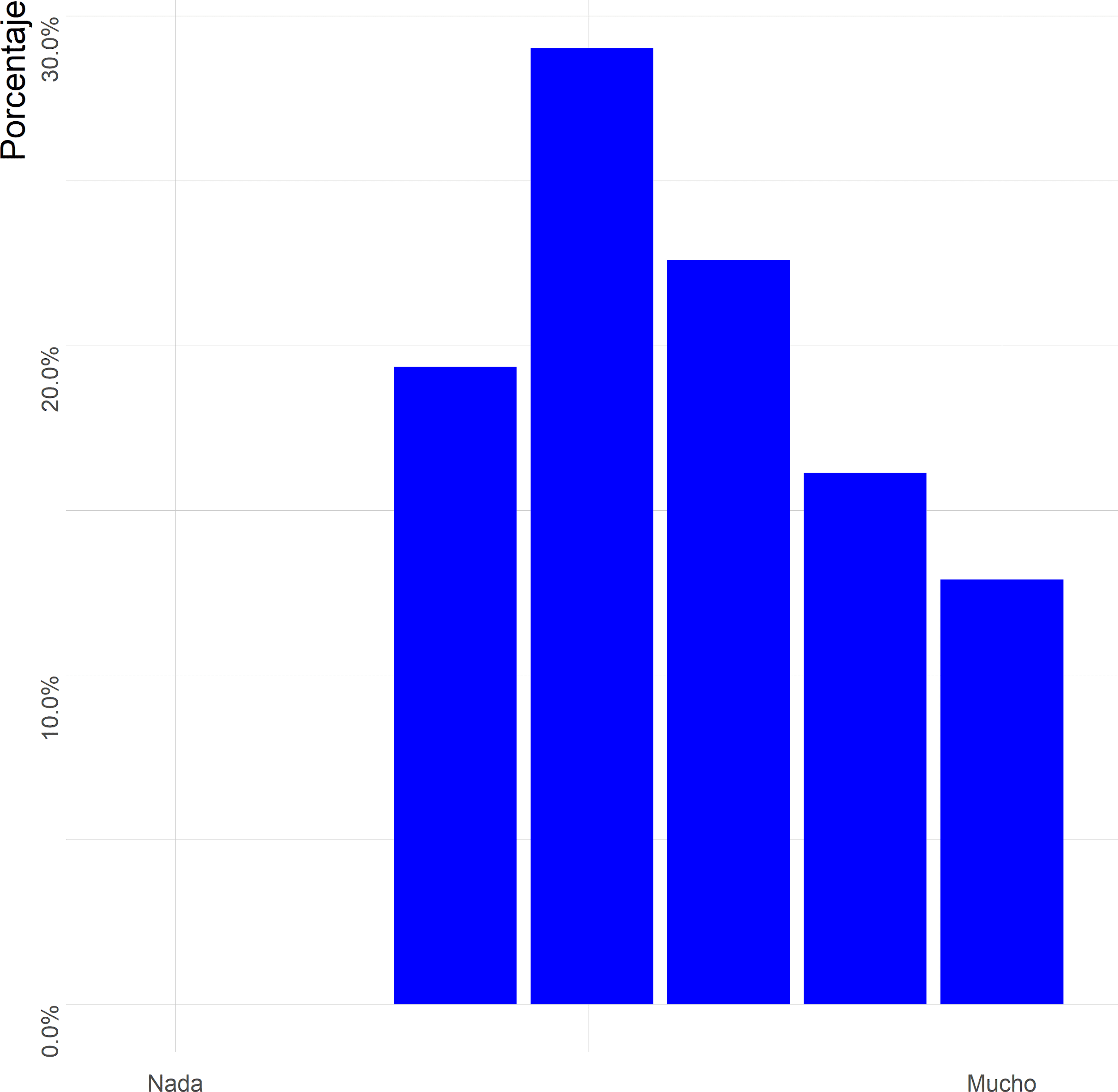 Provisión de servicios (becas, tutorías, talleres, programas) a los estudiantes
En una escala de 1 a 7, donde 1 es NADA y 7 es MUCHO, ¿cuán preocupado está por las siguientes cuestiones de mediano plazo potencialmente asociadas al Covid-19?
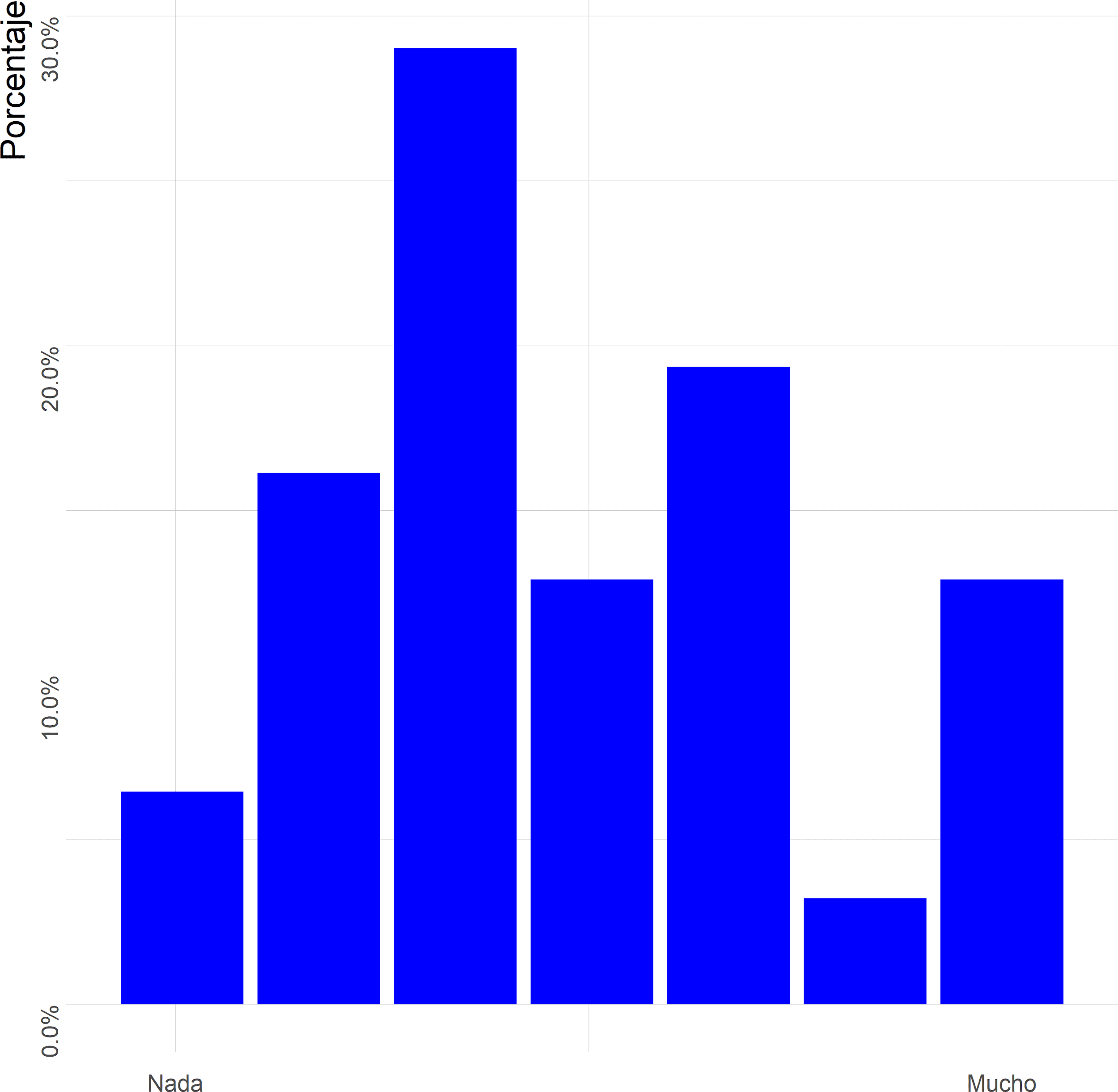 Ampliación de la oferta universitaria
En una escala de 1 a 7, donde 1 es NADA y 7 es MUCHO, ¿cuán preocupado está por las siguientes cuestiones de mediano plazo potencialmente asociadas al Covid-19?
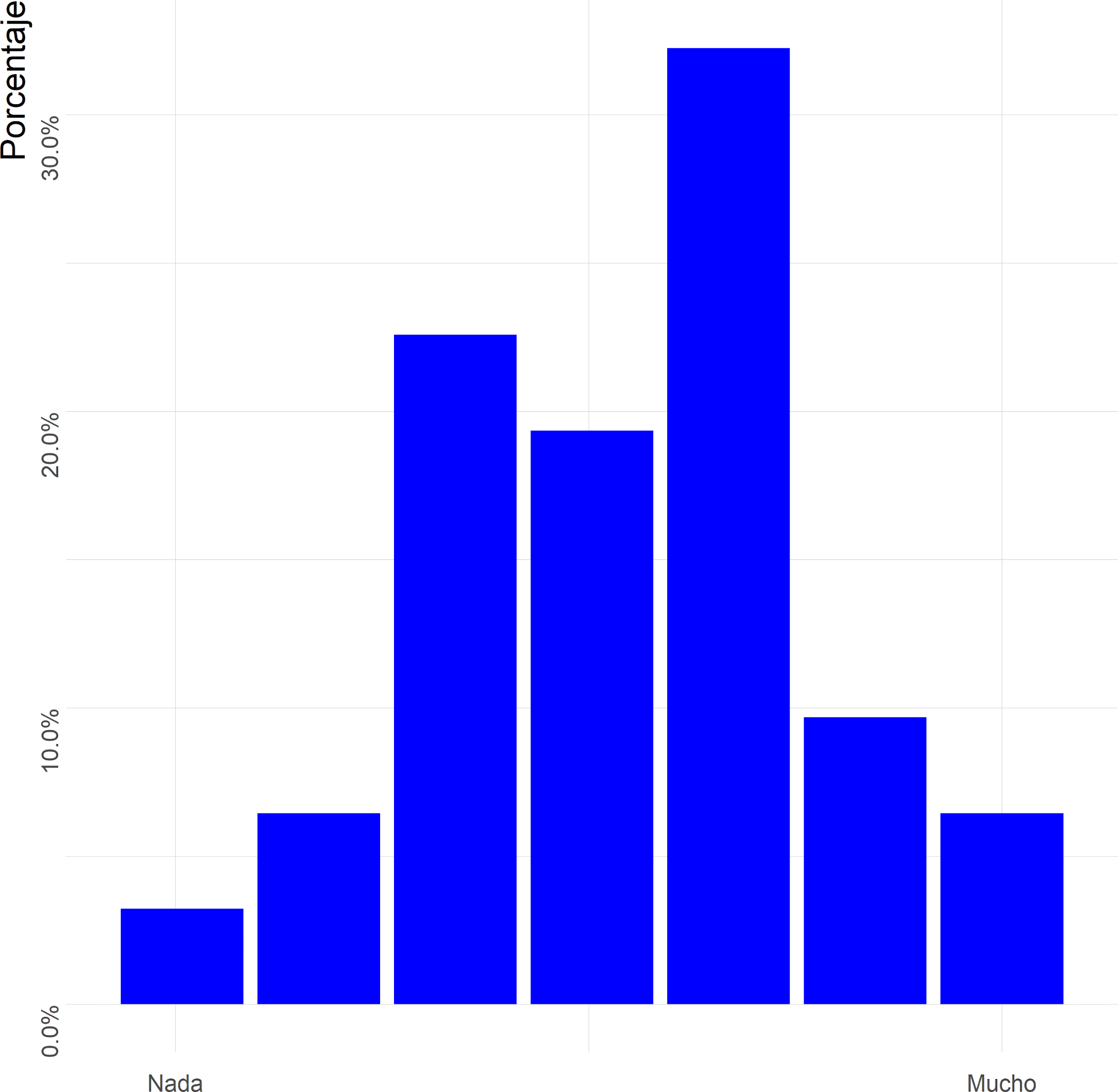 Incorporación y actualización de nuevas tecnologías de enseñanza
En una escala de 1 a 7, donde 1 es NADA y 7 es MUCHO, ¿cuán preocupado está por las siguientes cuestiones de mediano plazo potencialmente asociadas al Covid-19?
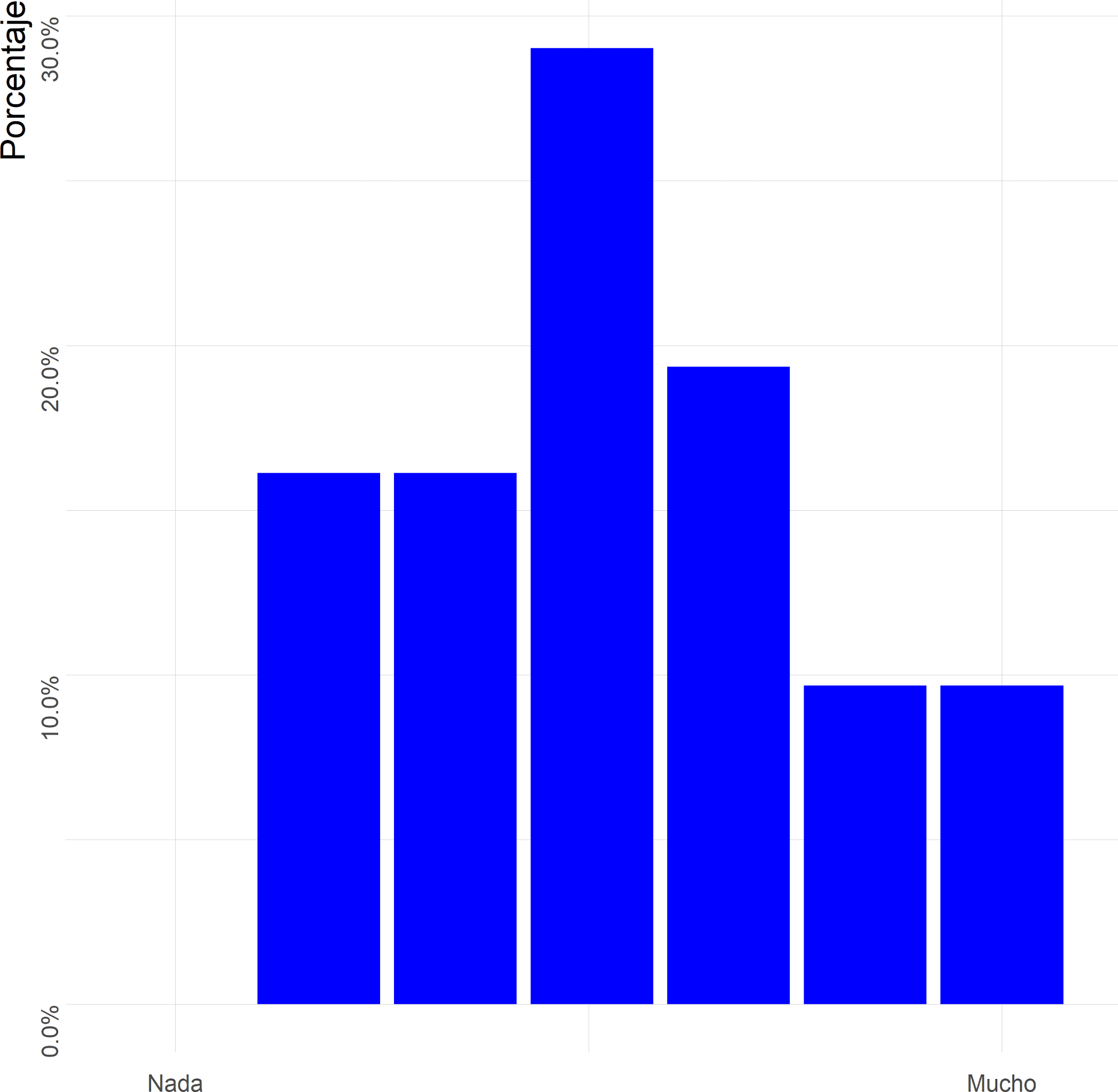 Incorporación y actualización de nuevas tecnologías de gestión
En una escala de 1 a 7, donde 1 es NADA y 7 es MUCHO, ¿cuán preocupado está por las siguientes cuestiones de mediano plazo potencialmente asociadas al Covid-19?
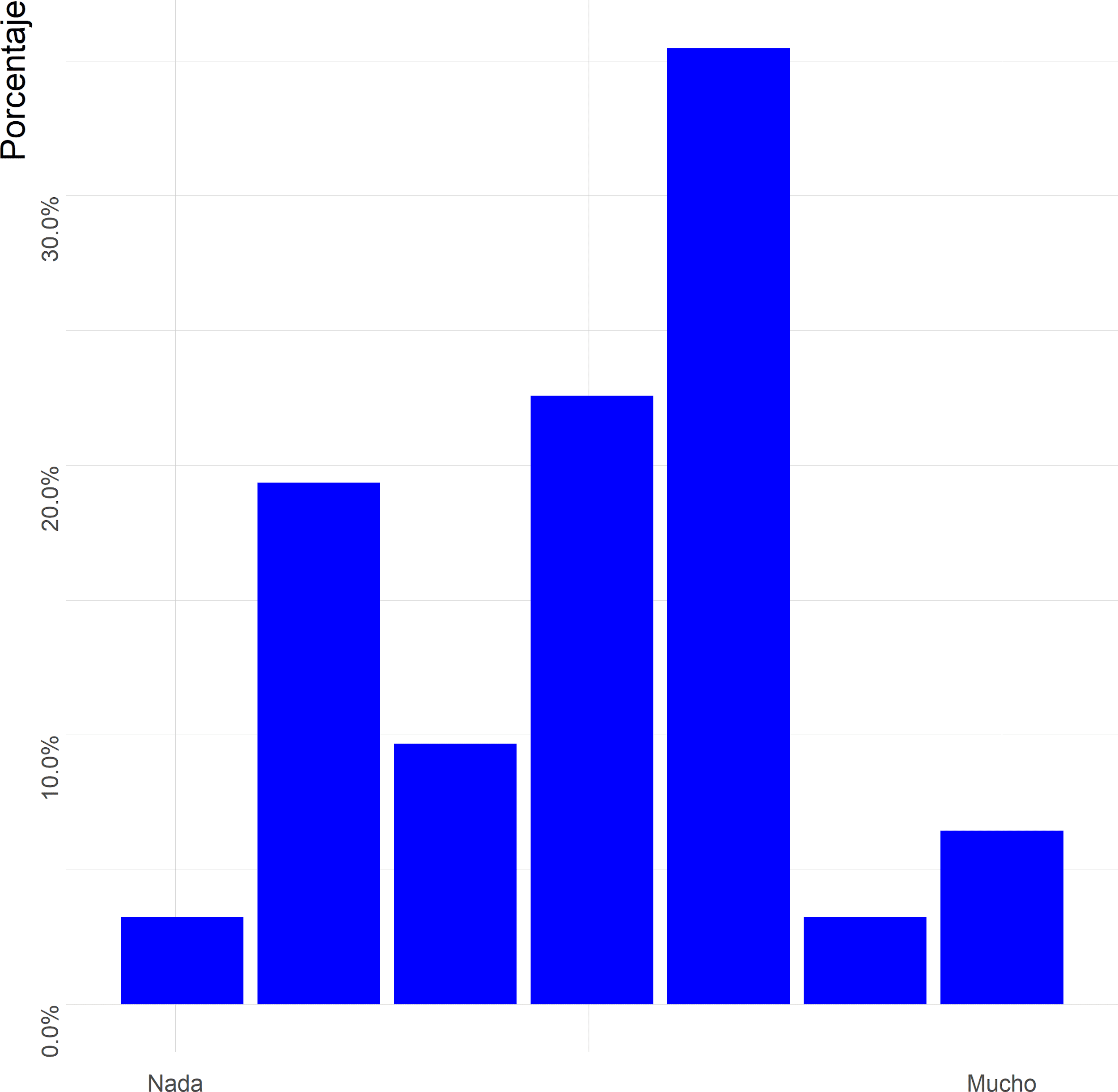 Capacitación de los docentes en nuevas tecnologías educativas y modalidades de enseñanza
En una escala de 1 a 7, donde 1 es NADA y 7 es MUCHO, ¿cuán preocupado está por las siguientes cuestiones de mediano plazo potencialmente asociadas al Covid-19?
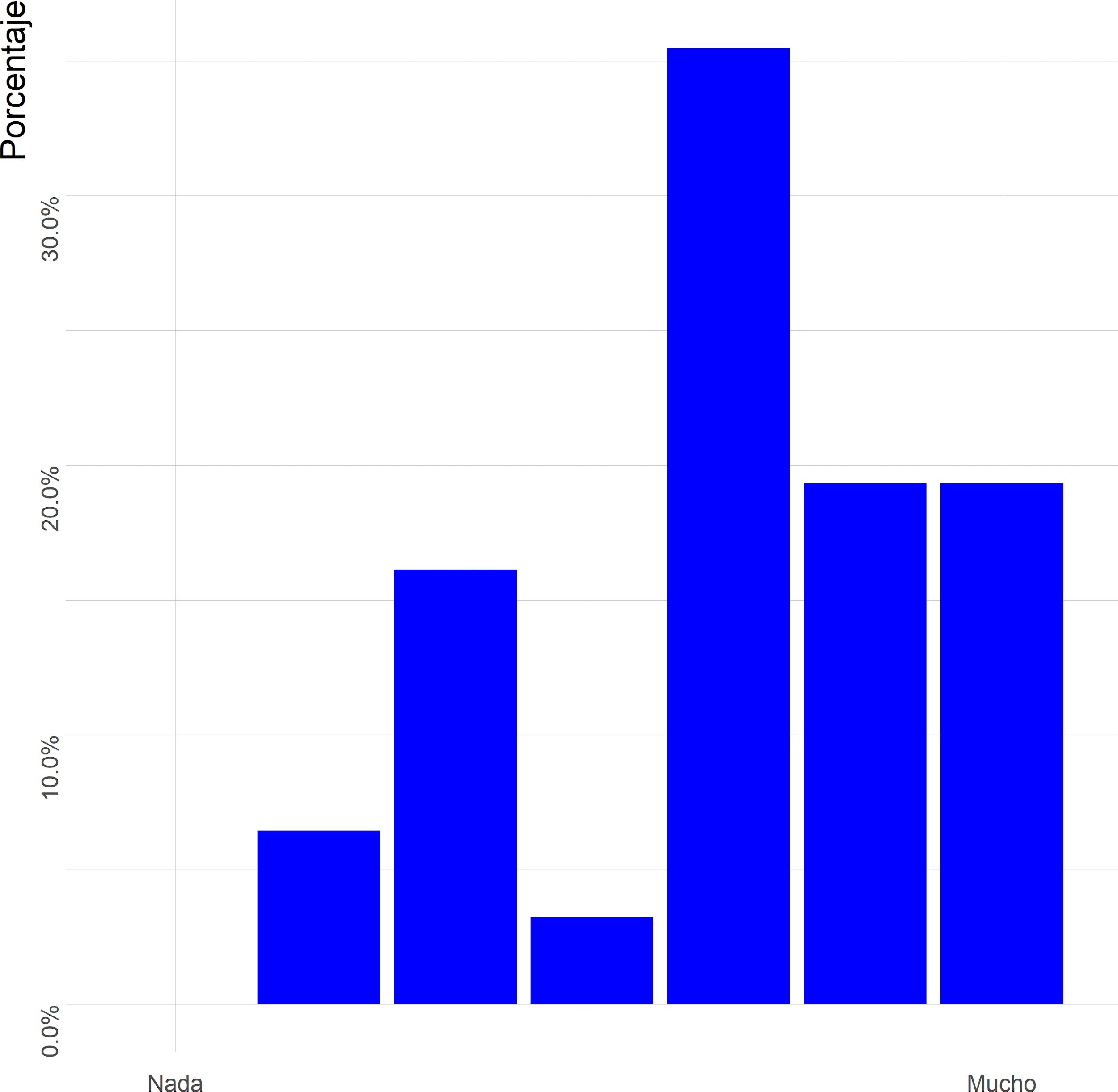 Mantenimiento del estándar educativo
En una escala de 1 a 7, donde 1 es NADA y 7 es MUCHO, ¿cuán preocupado está por las siguientes cuestiones de mediano plazo potencialmente asociadas al Covid-19?
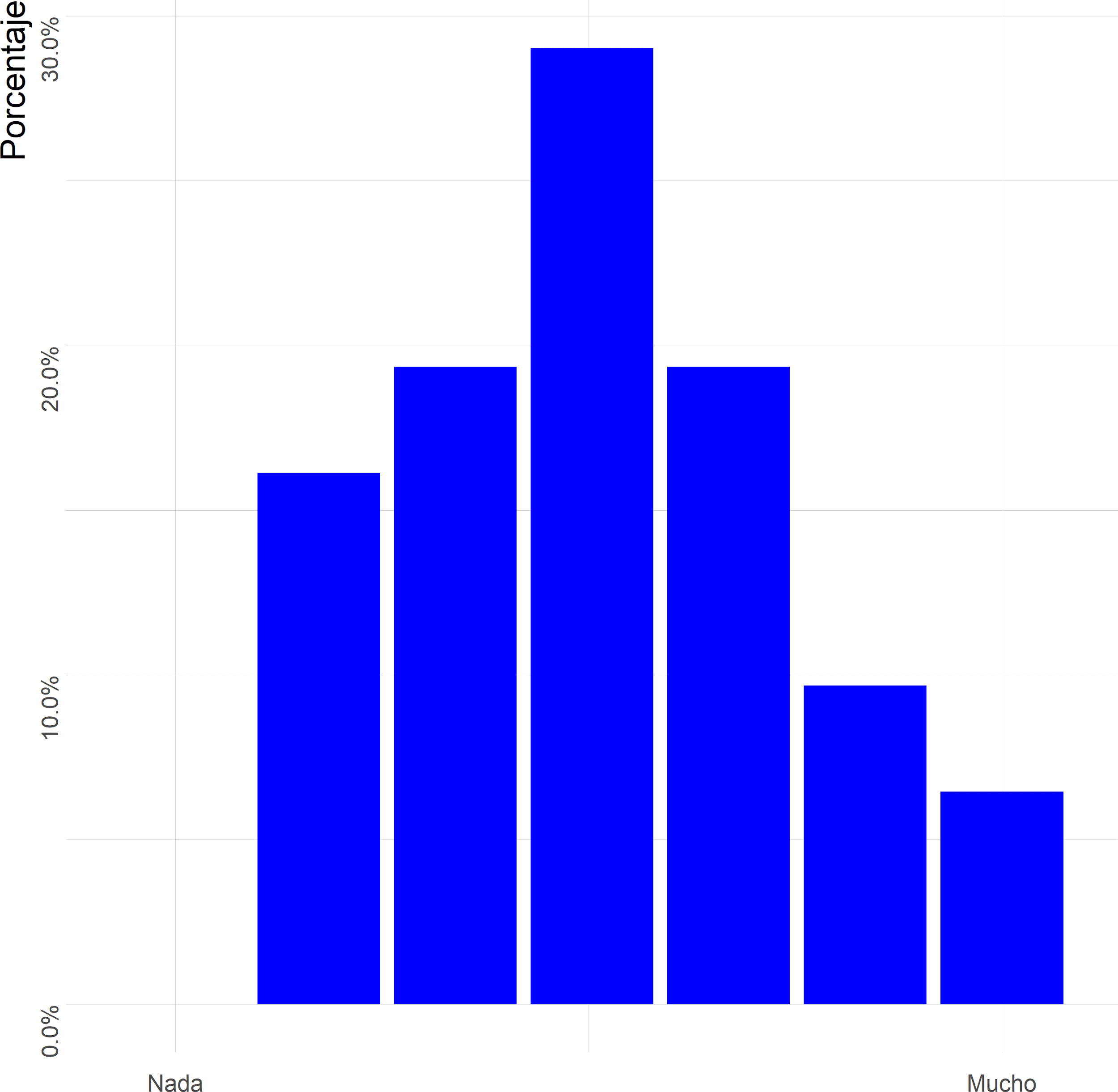 Capacitación del personal administrativo en procedimientos de gestión remoto
En una escala de 1 a 7, donde 1 es NADA y 7 es MUCHO, ¿cuán preocupado está por las siguientes cuestiones de mediano plazo potencialmente asociadas al Covid-19?
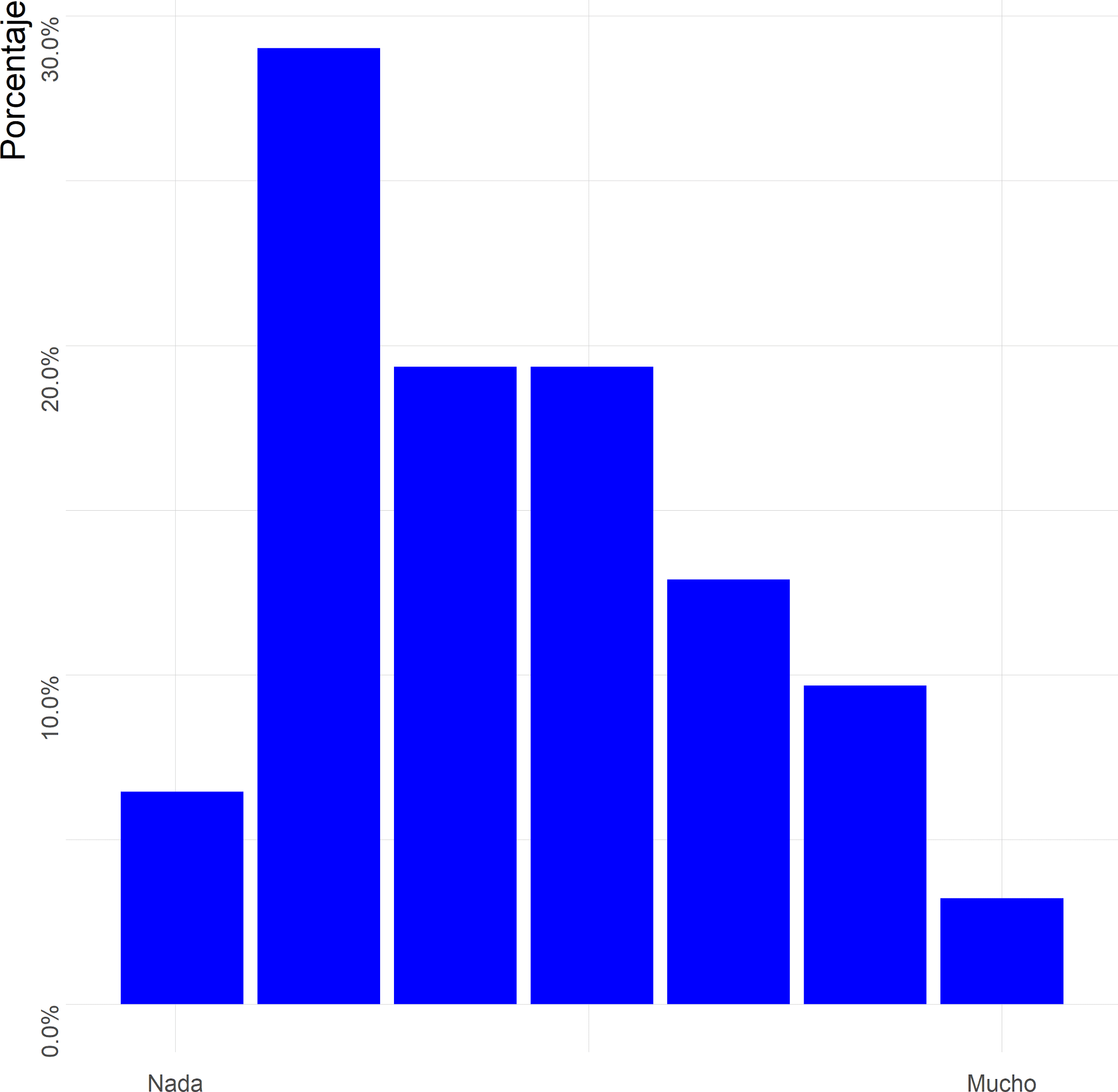 Vinculación con otras universidades
En una escala de 1 a 7, donde 1 es NADA y 7 es MUCHO, ¿cuán preocupado está por las siguientes cuestiones de mediano plazo potencialmente asociadas al Covid-19?
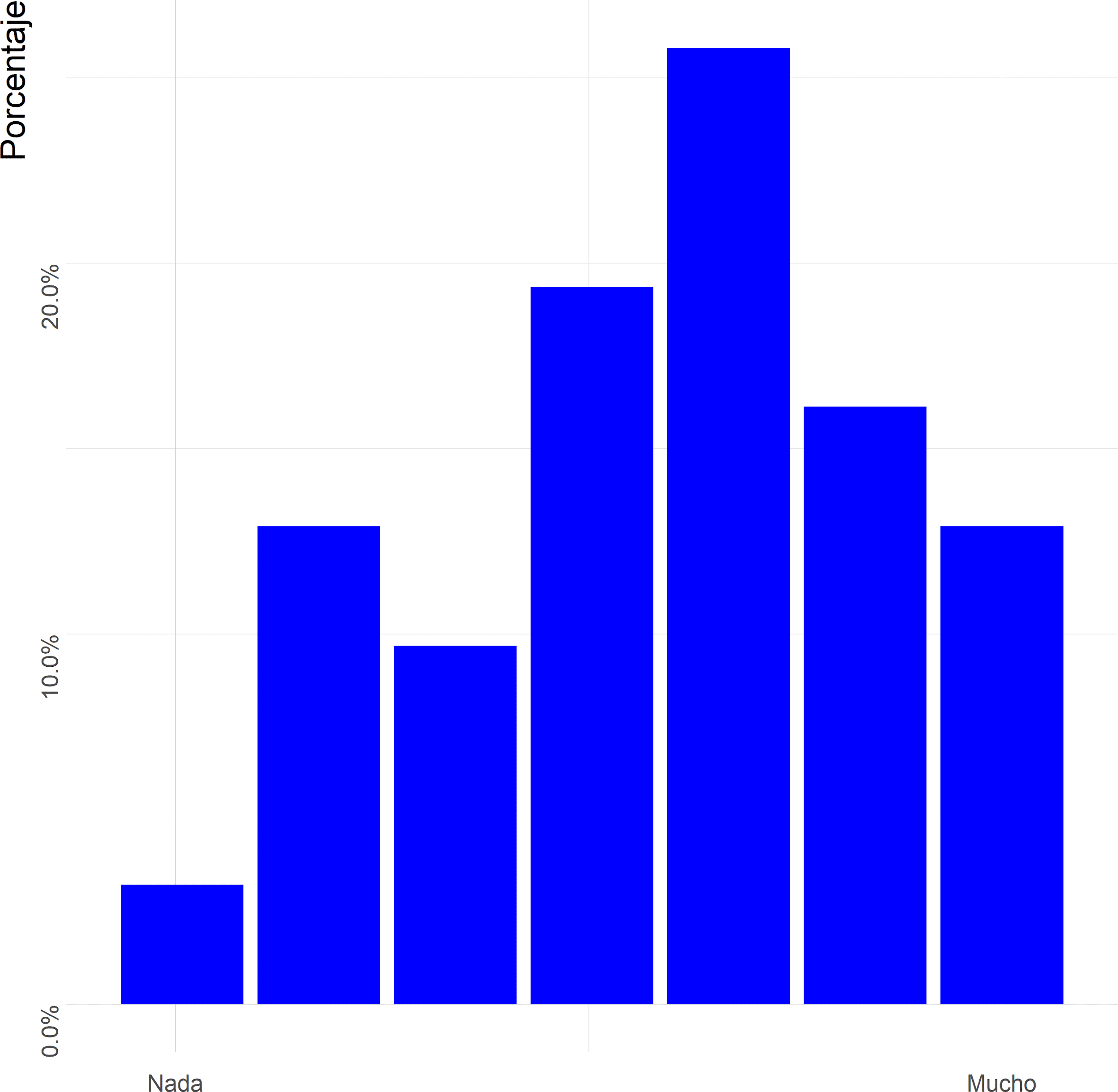 Mantenimiento de los estándares de investigación y producción científica y tecnológica
En una escala de 1 a 7, donde 1 es NADA y 7 es MUCHO, ¿cuán preocupado está por las siguientes cuestiones de mediano plazo potencialmente asociadas al Covid-19?
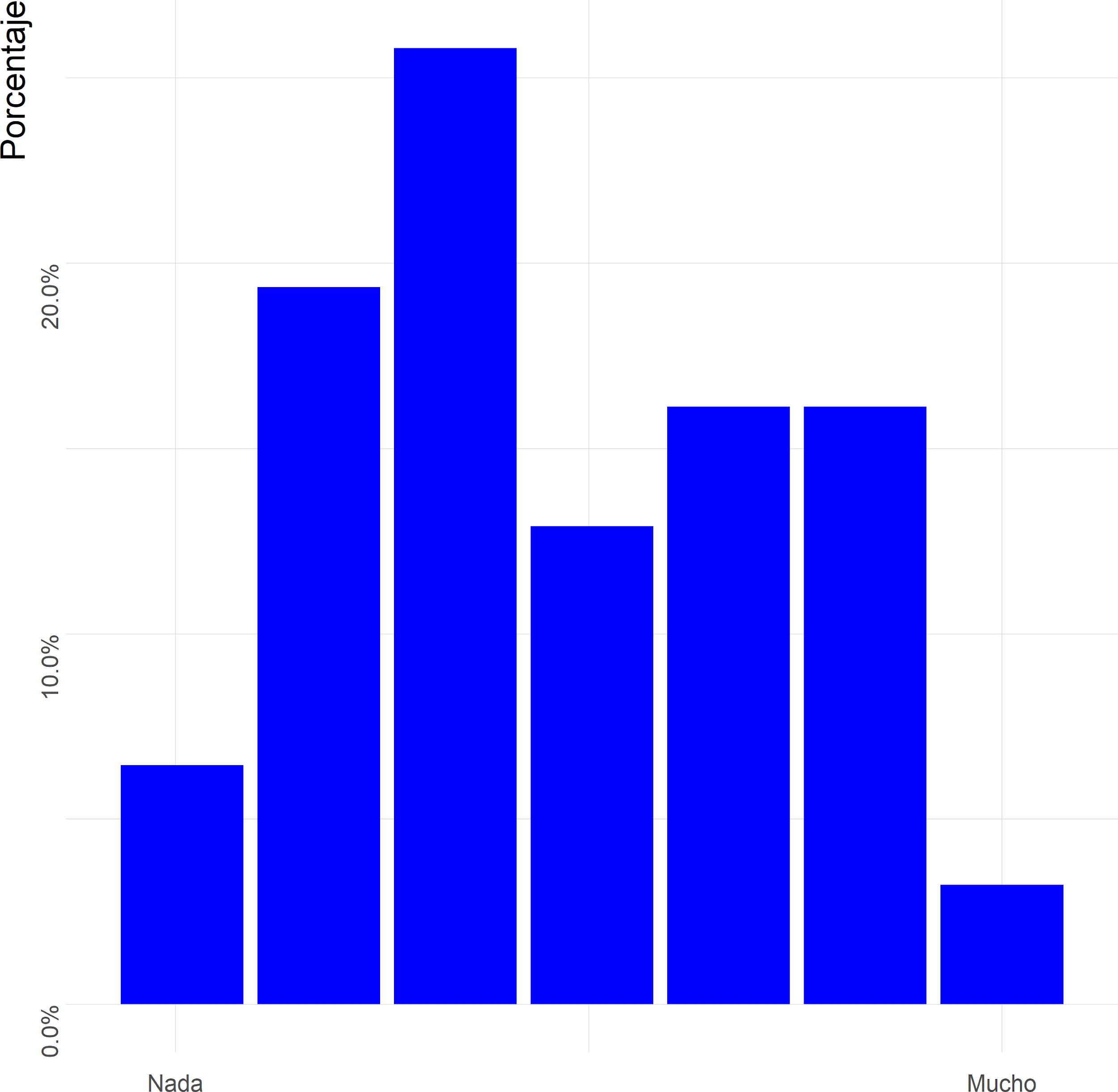 Suspensión de actividades administrativas
En una escala de 1 a 7, donde 1 es NADA y 7 es MUCHO, ¿cuán preocupado está por las siguientes cuestiones de mediano plazo potencialmente asociadas al Covid-19?
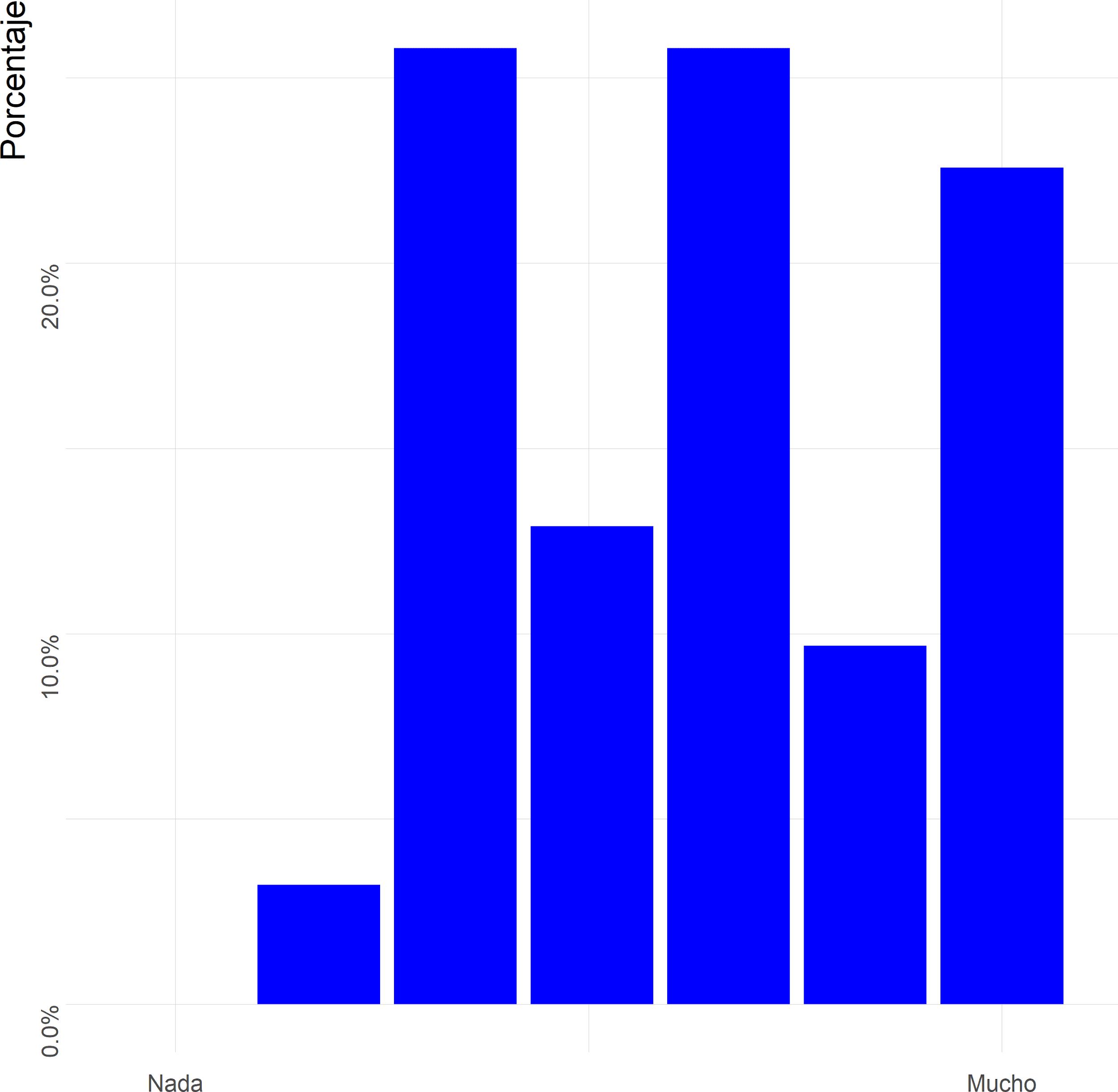 Disponibilidad de recursos sanitarios